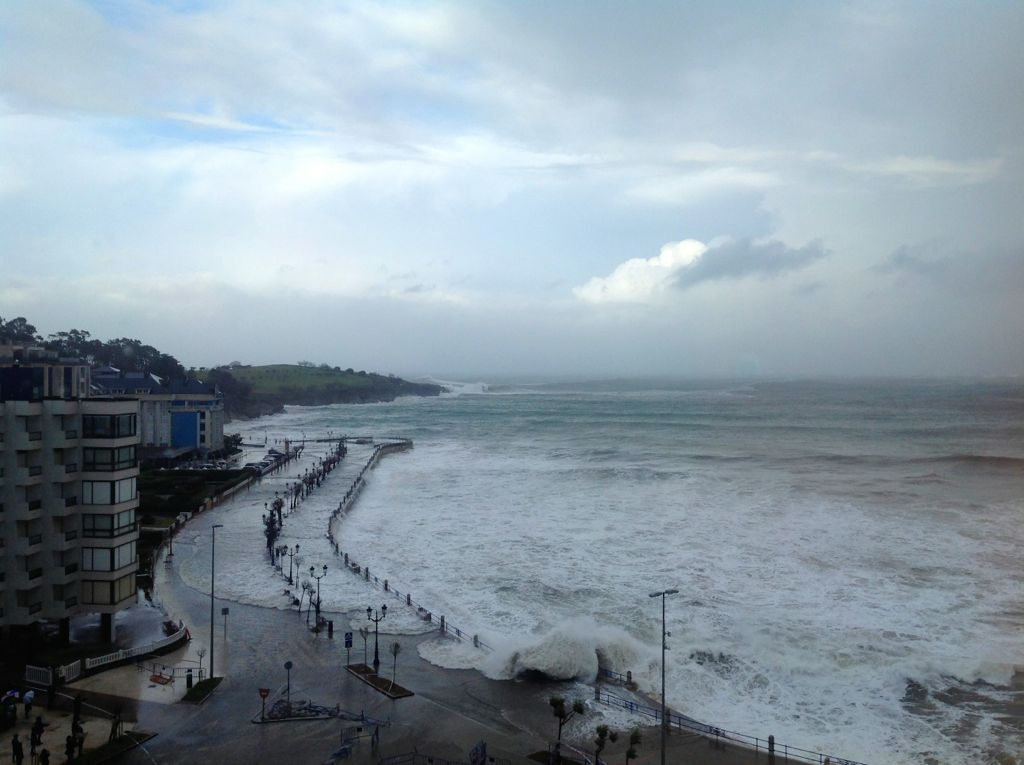 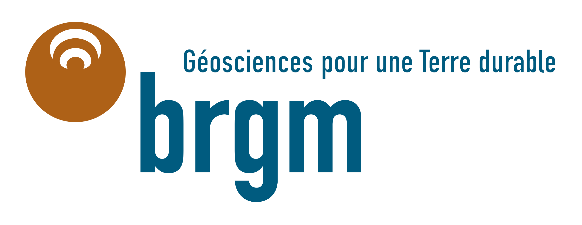 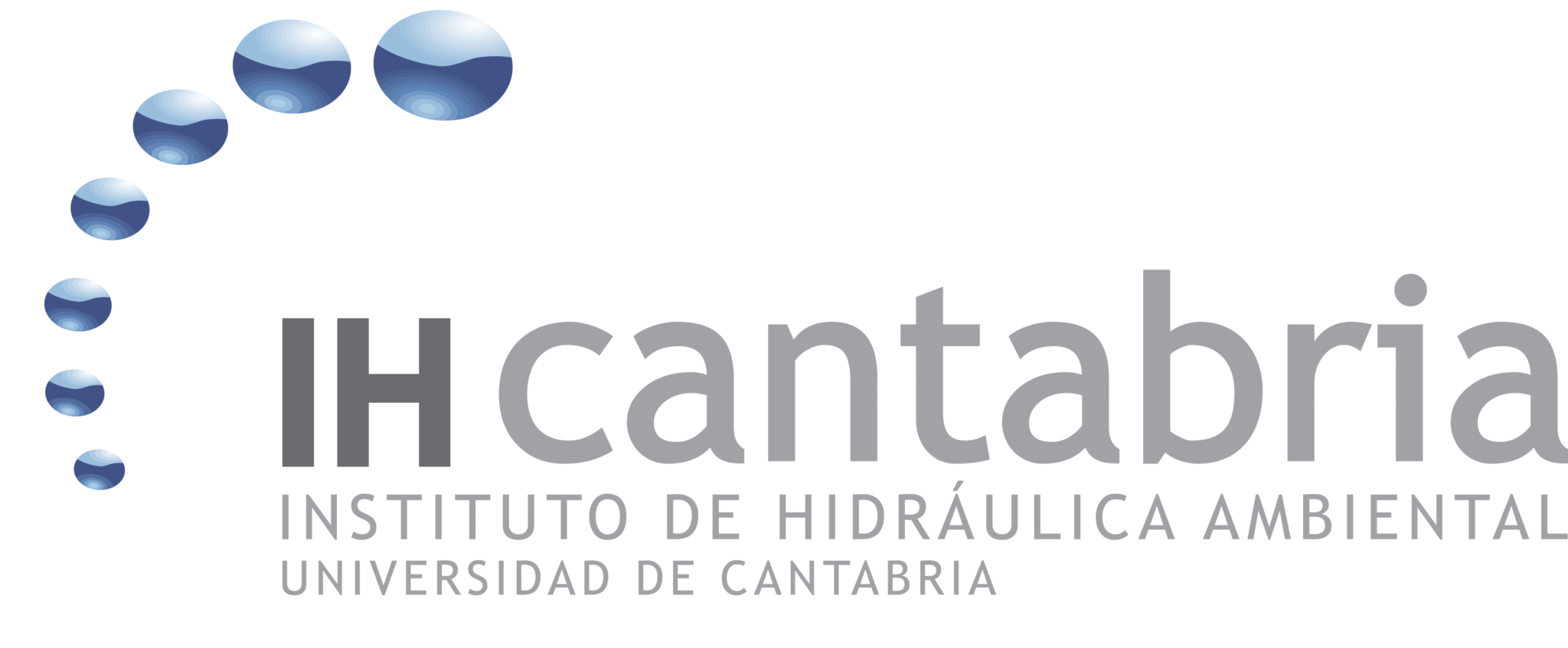 Modélisation des événements extrêmes spatio-temporels pour des études de submersion marine
Data Science pour les Risques Hydroclimatiques et Côtièrs
Roscoff, 1 Avril 2025
Moisés Álvarez-Cuesta1,2, Jérémy Rohmer2, Alexandra Toimil1, Iñigo J. Losada1, Gonéri Le Cozannet2
1-IHCantabria, Santander, Espagne
2-BRGM, Orléans, France
1
Cyclone Katrina (2005)
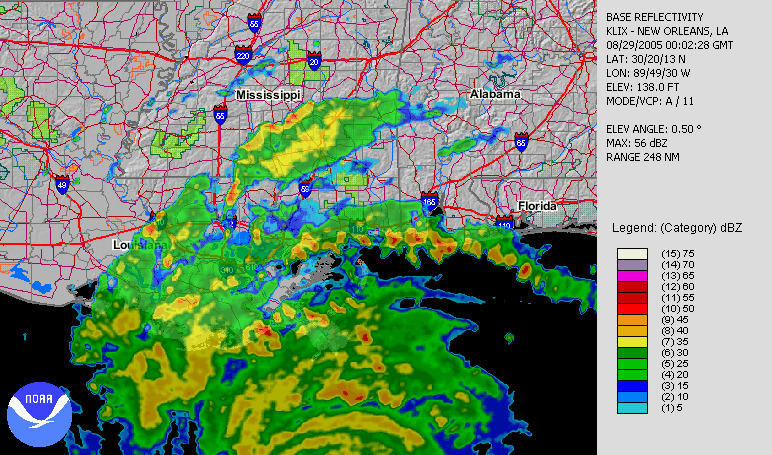 2
1
Cyclone Katrina (2005)
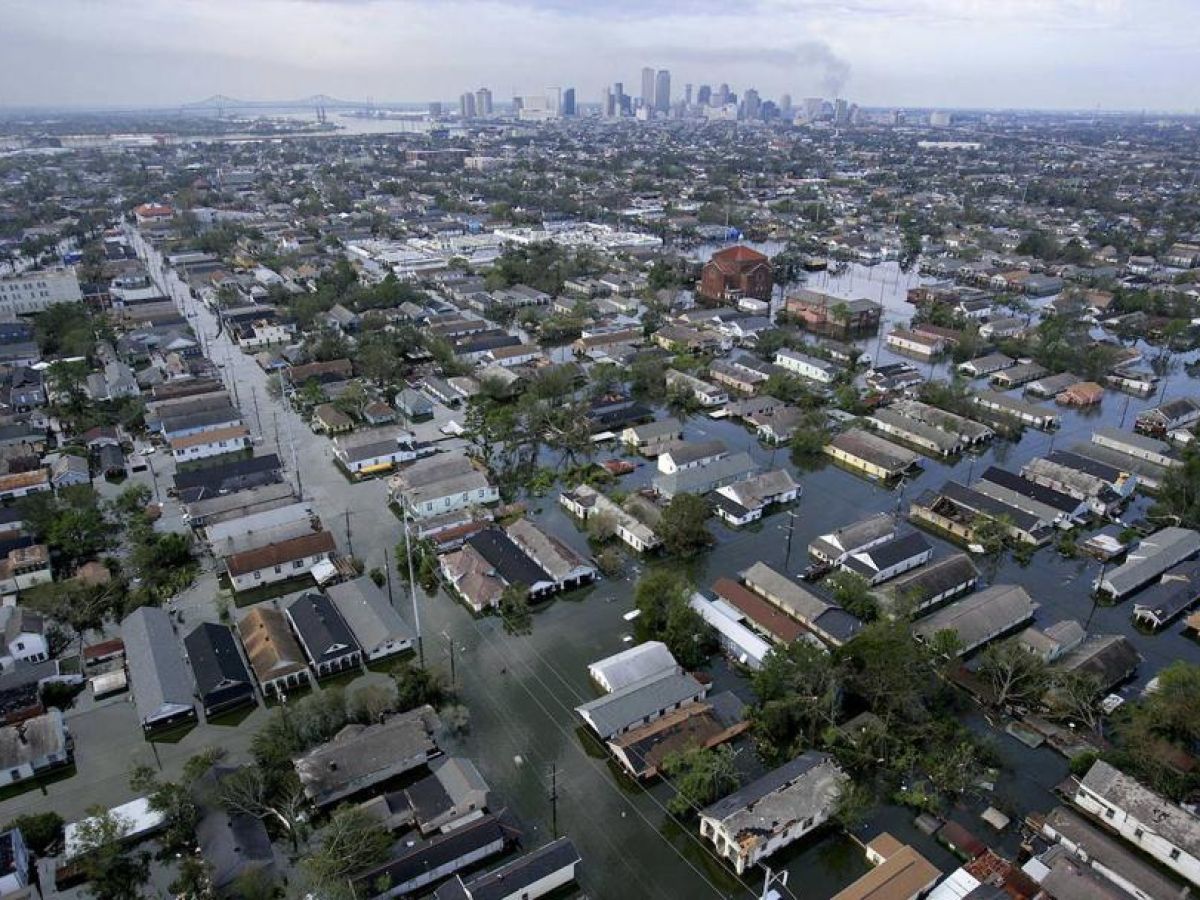 1500

50 billio

Duration

km coastline
23-31  août 2005 (8 jours)
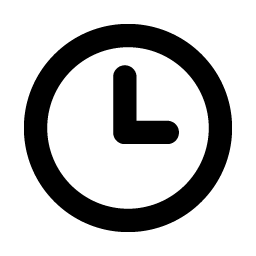 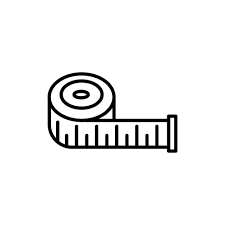 1000 km de littoral
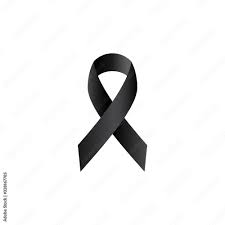 1836 décès
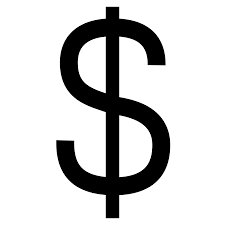 $125 milliards
3
1
www.npr.org
Tempête Klaus (2009)
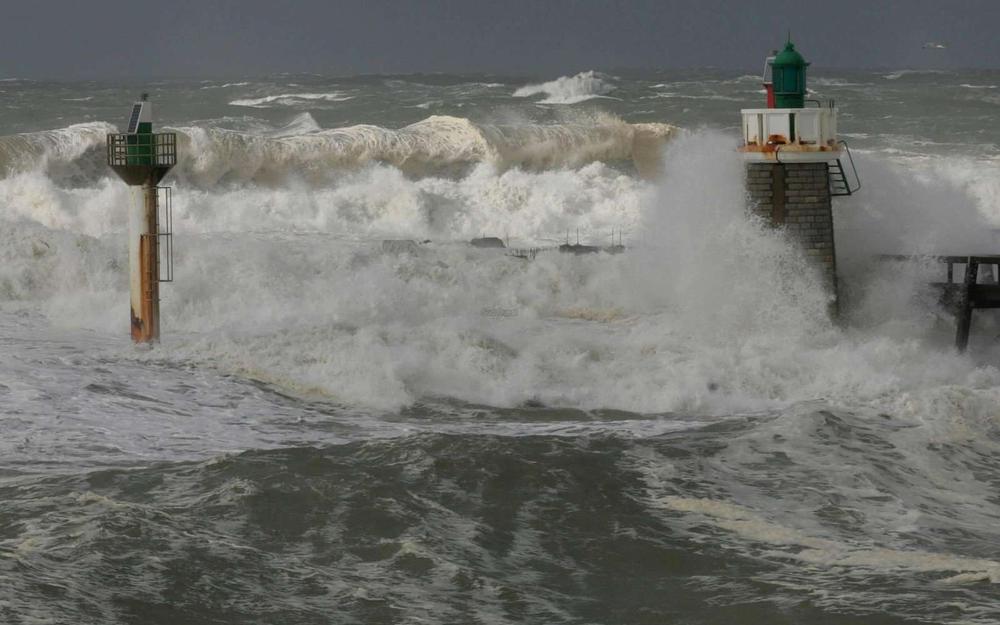 23-25 janvier 2009 (2 jours)
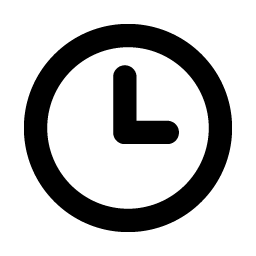 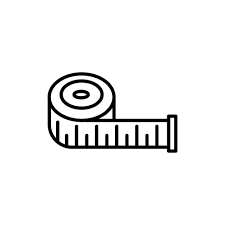 900 km de littoral
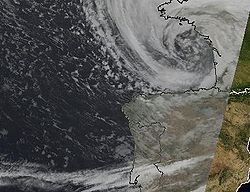 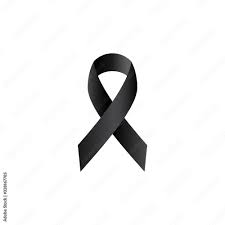 26 décès
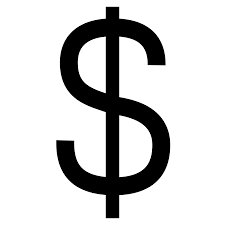 $6 milliards
4
1
www.sudouest.fr
meteofrance.com
Objectif
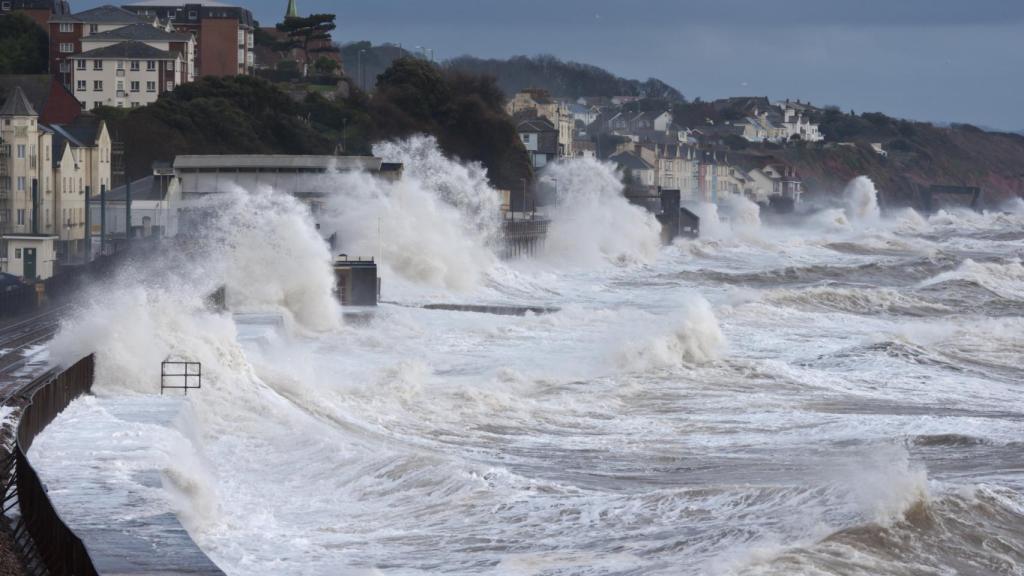 Modélisation probabiliste des submersions liées à des événements spatio-temporels de grande échelle (~1000 km)
5
1
https://www.elespanol.com/
Objectif
On est ici !
1. Drivers
3. Applications
v
Hs, Tp, Dir
SS
MA
Alerte rapide
Analyses probabilistes
Génération stochastique
Analyse des incertitudes
Y  =    f        (x)
3. Modèle statistique
2. Modèle numérique
RFSM/LISFLOOD/SFINCS
PCA, autoencoders, GP, DL
Carte d’inondation
6
1
Sommaire
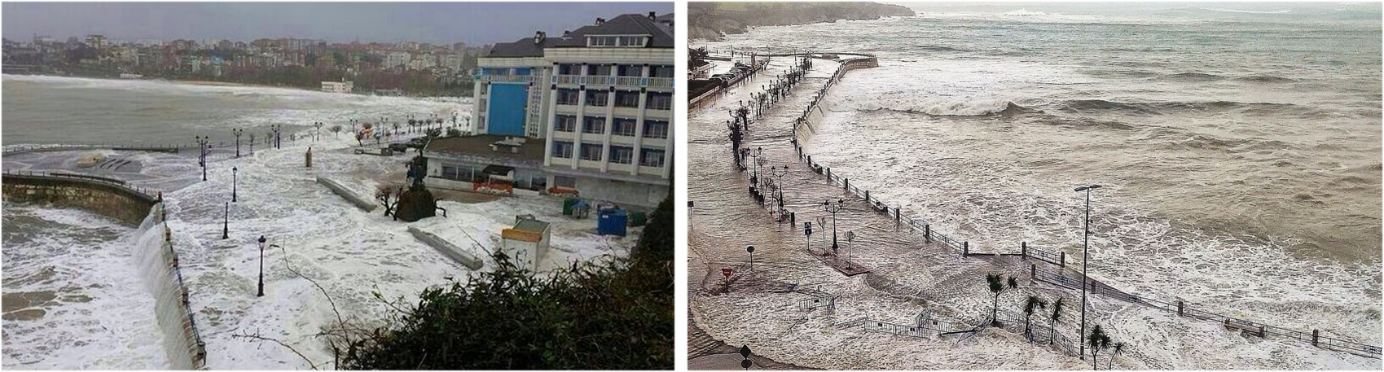 1
Introduction

État de l’art

Méthodes

Validation avec des événements passés

Simulation des événements synthétiques

Conclusions
2
3
4
5
6
7
1
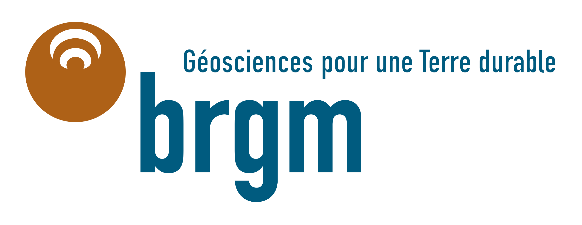 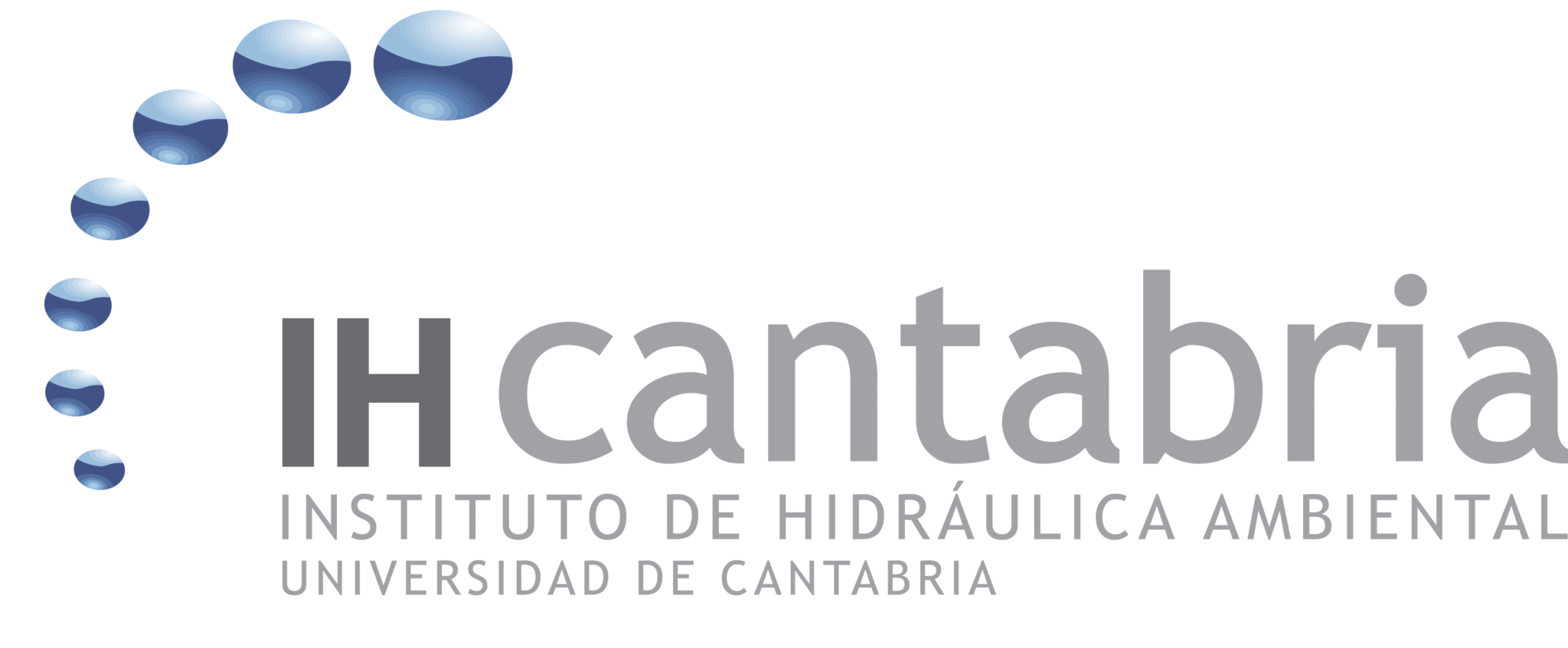 Introduction
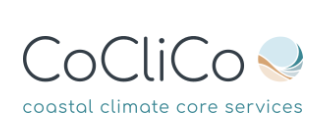 1
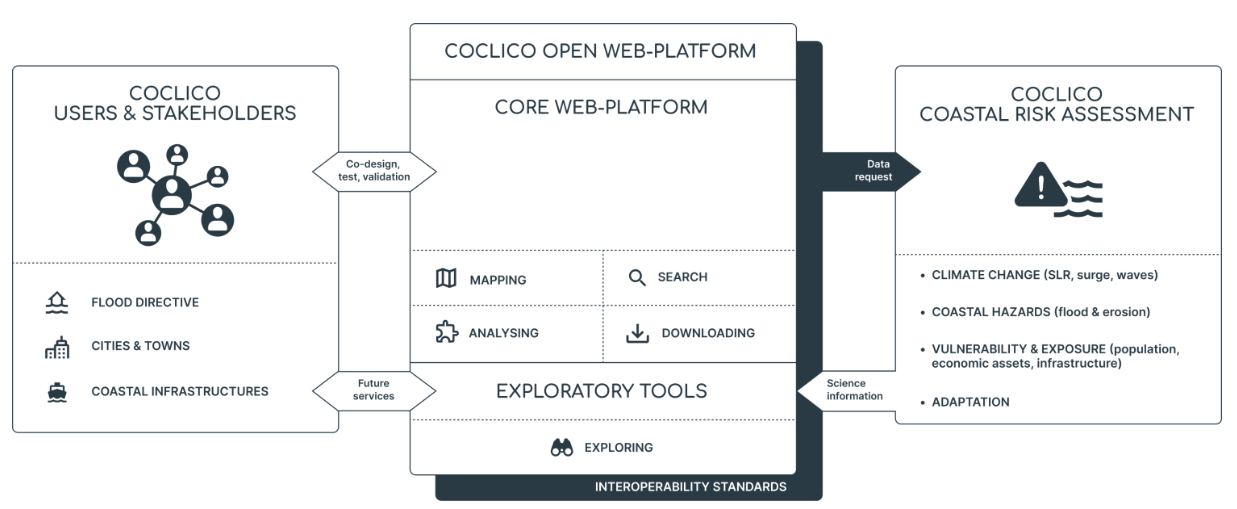 https://coclicoservices.eu/
8
1
Jeux des données
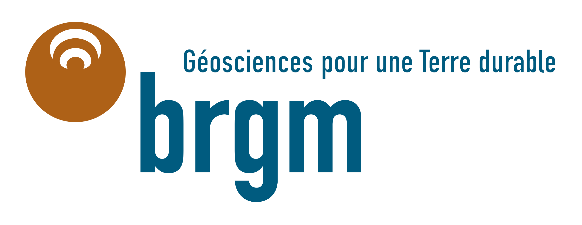 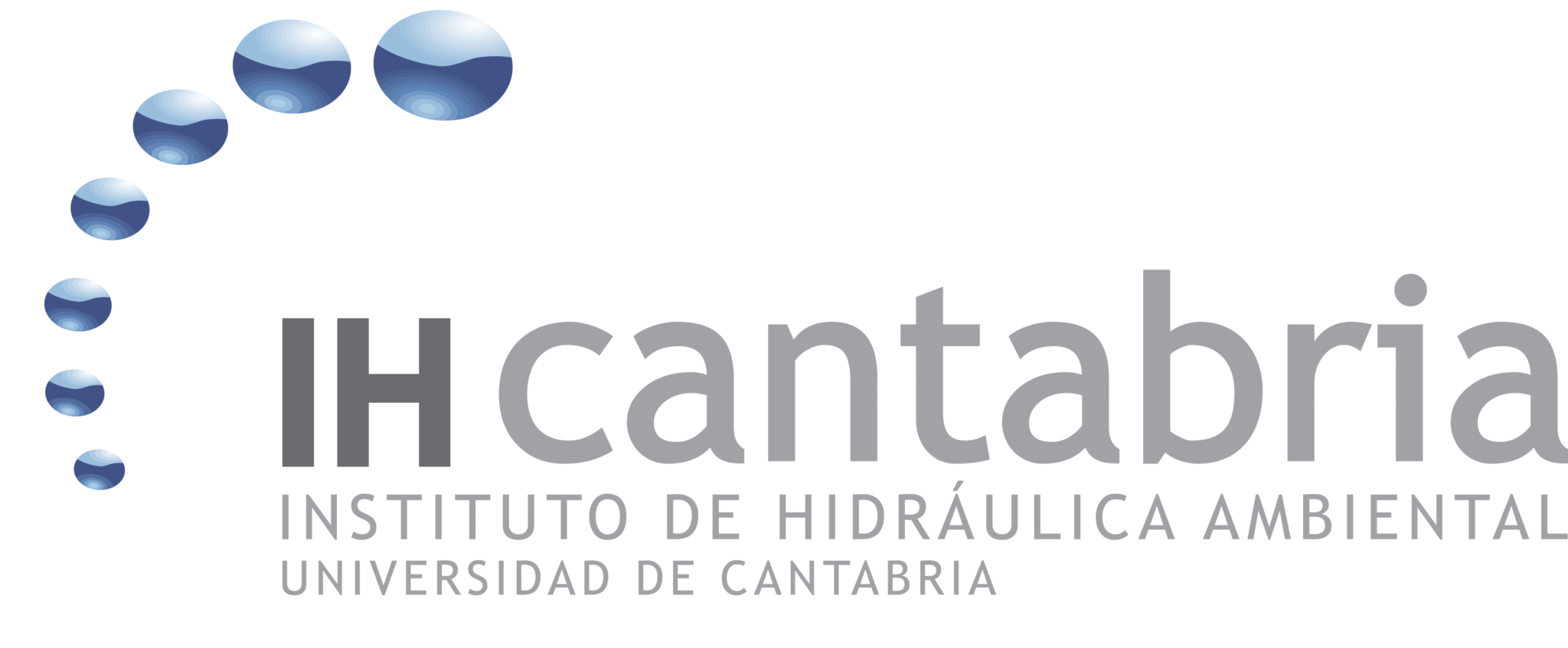 Introduction
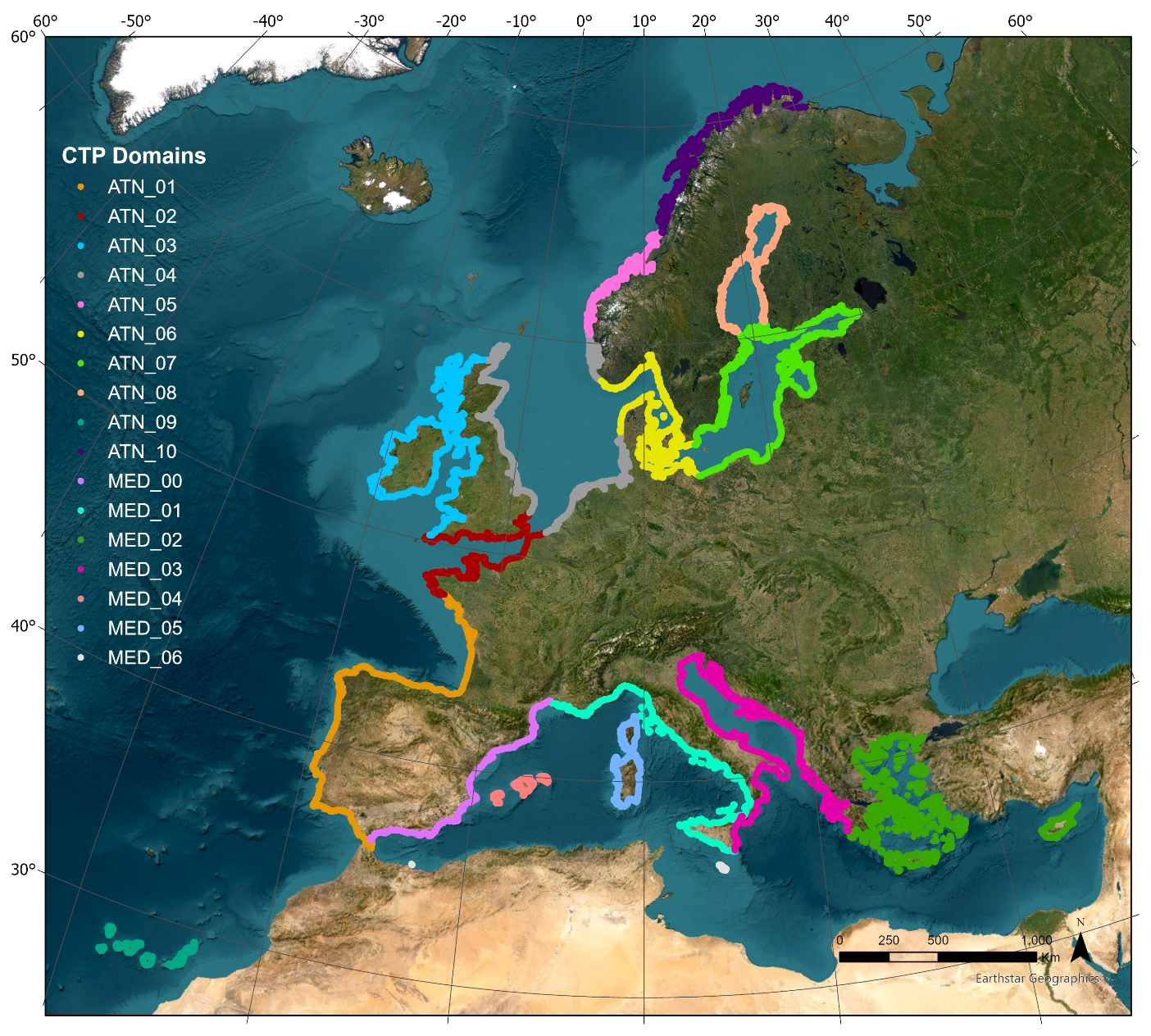 CTP (coastal target points) tous les km
Profondeur relative (h/L): 0,1
Chaque zone inondable (z<15m) doit contenir des points
Dans tous les CTP: séries temporelles des vagues, surcote, marée
1
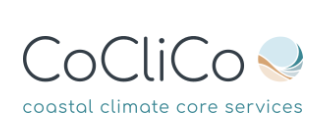 9
1
Niveau de la mer
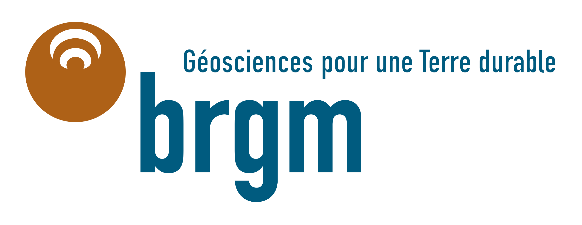 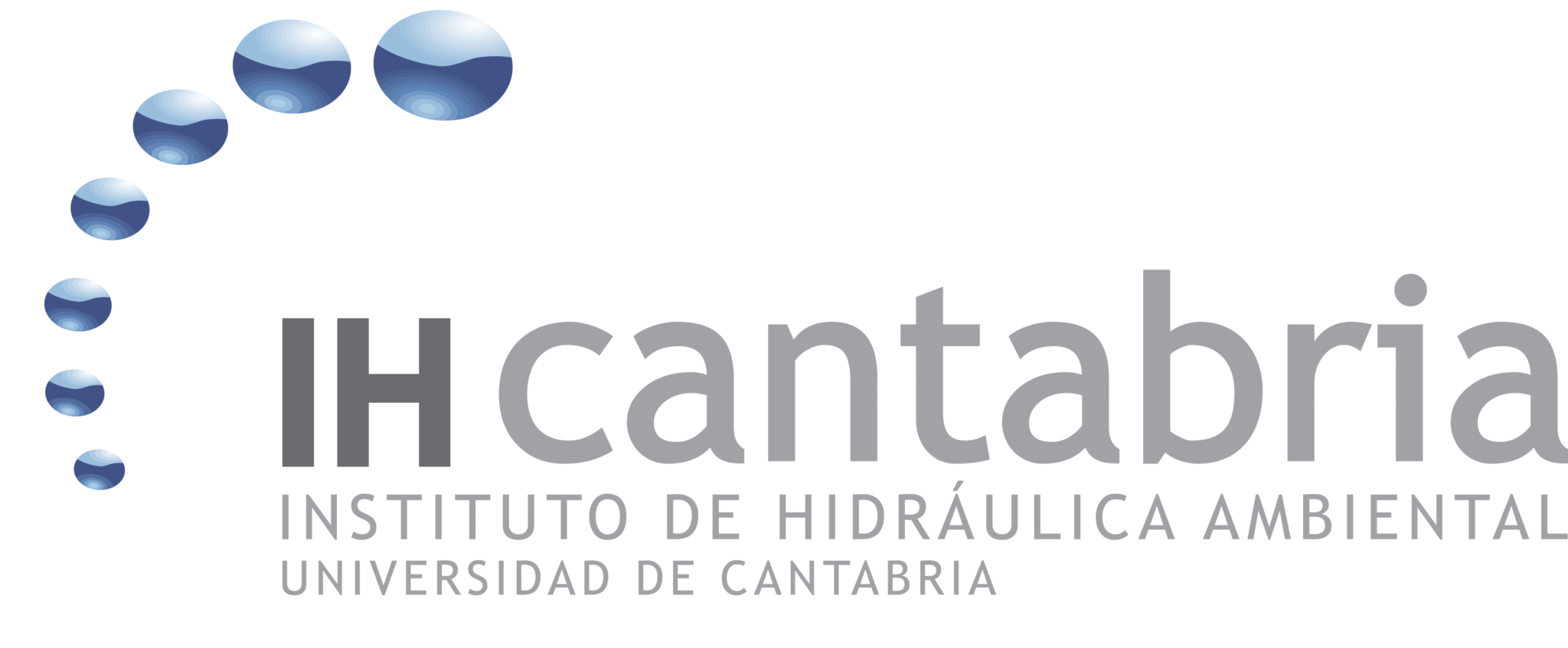 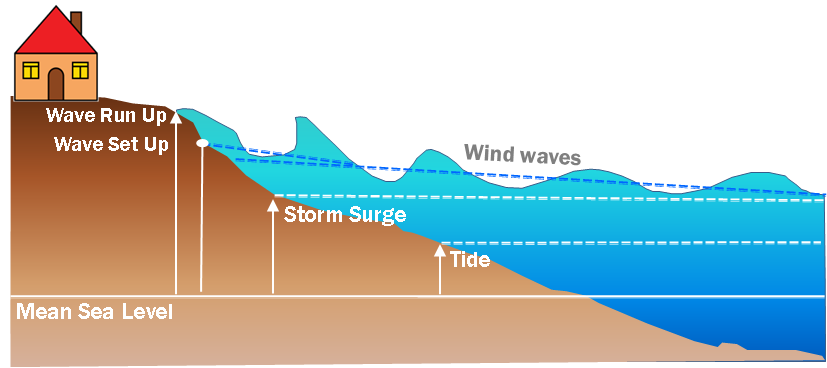 Introduction
Contribution des vagues (wave setup)
1985 – 2021
1
Niveau d’éau statique = marée + surcote + NM
ROMS      GOS-ERA5
WaveWatchIII GOW-ERA5 
SWAN               DOW-ERA5
10
1
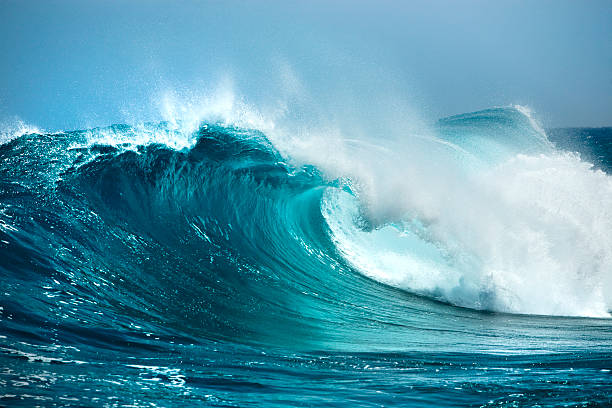 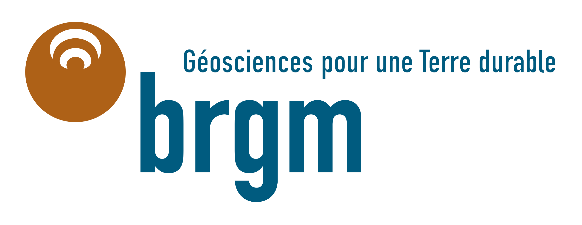 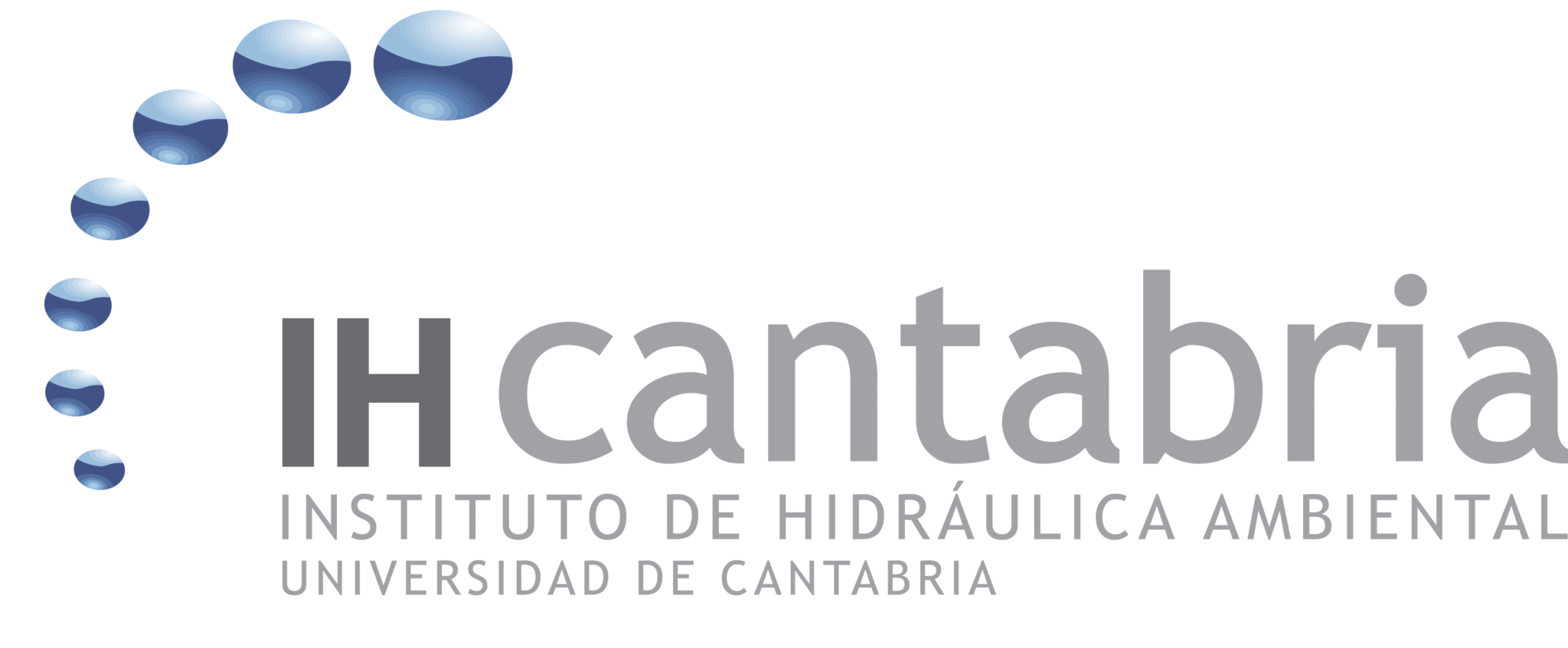 État de l’art
2
2.-État de l’art
1
Études probabilistes de submersion
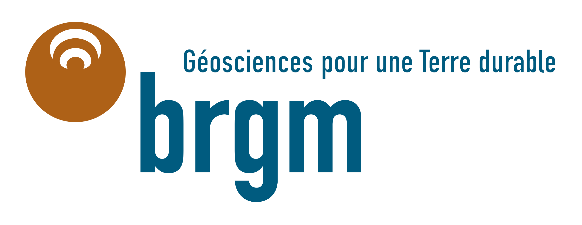 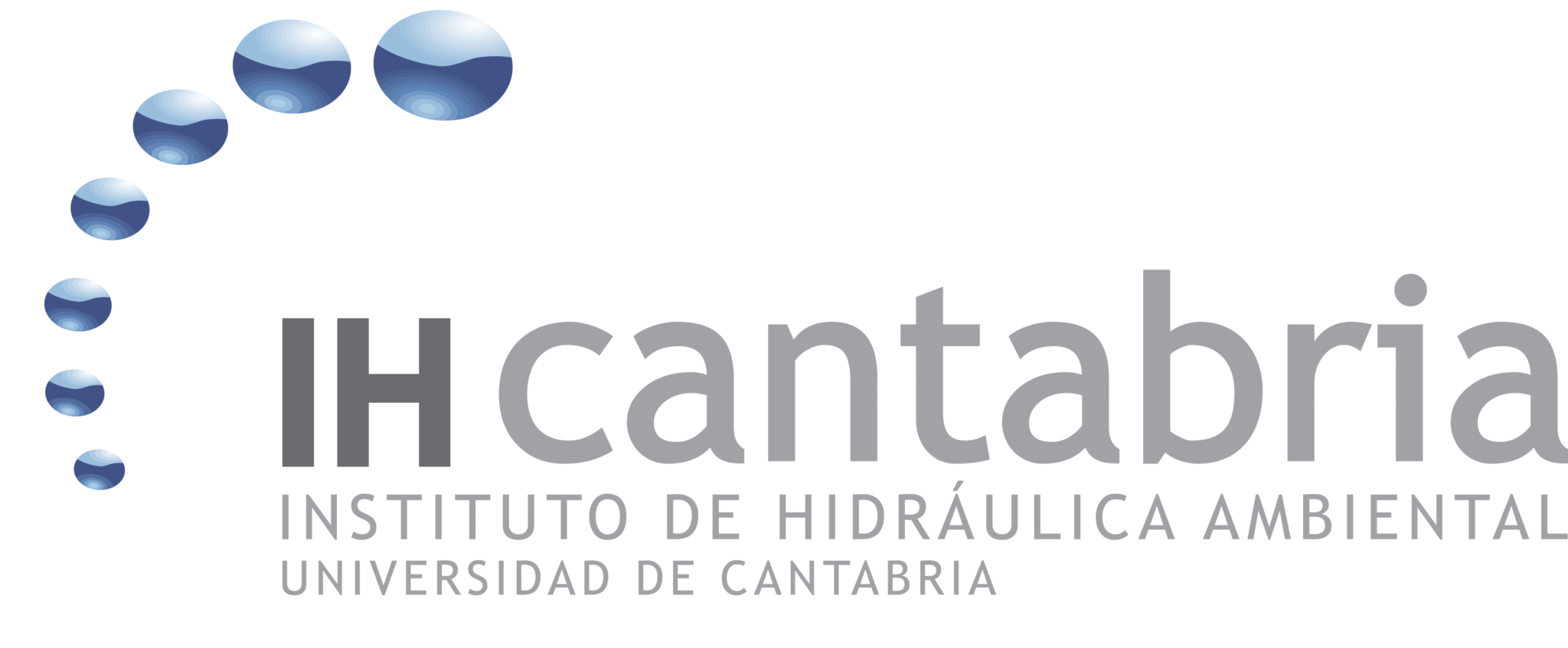 État de l’art
Locaux (1 point de forçage)
Grande échelle (plusieurs points de forçage)
2
Modèle statistique du climat
Hypothèse d’uniformité spatiale des événements extrêmes: analyse point à point
Génération des événements extrêmes synthétiques
Génération des événements extrêmes uniformes (avec une période de retour commune pour tous les points)
Simulation nunérique+statistique (simulation hybride)
Modélisation numérique ou bathtub
Cartes de submersion associées à un événement extrême uniforme
Cartes de probabilité de submersion
Hinkel et al. (2014), Vousdoukas et al., 2018, Beck et al. (2019), …
Rueda et al. (2016), Anderson et al. (2019), Rohmer et al. (2023)
12
1
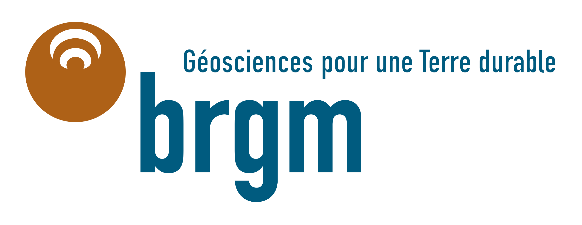 Modélisation statistique des extrêmes spatiaux
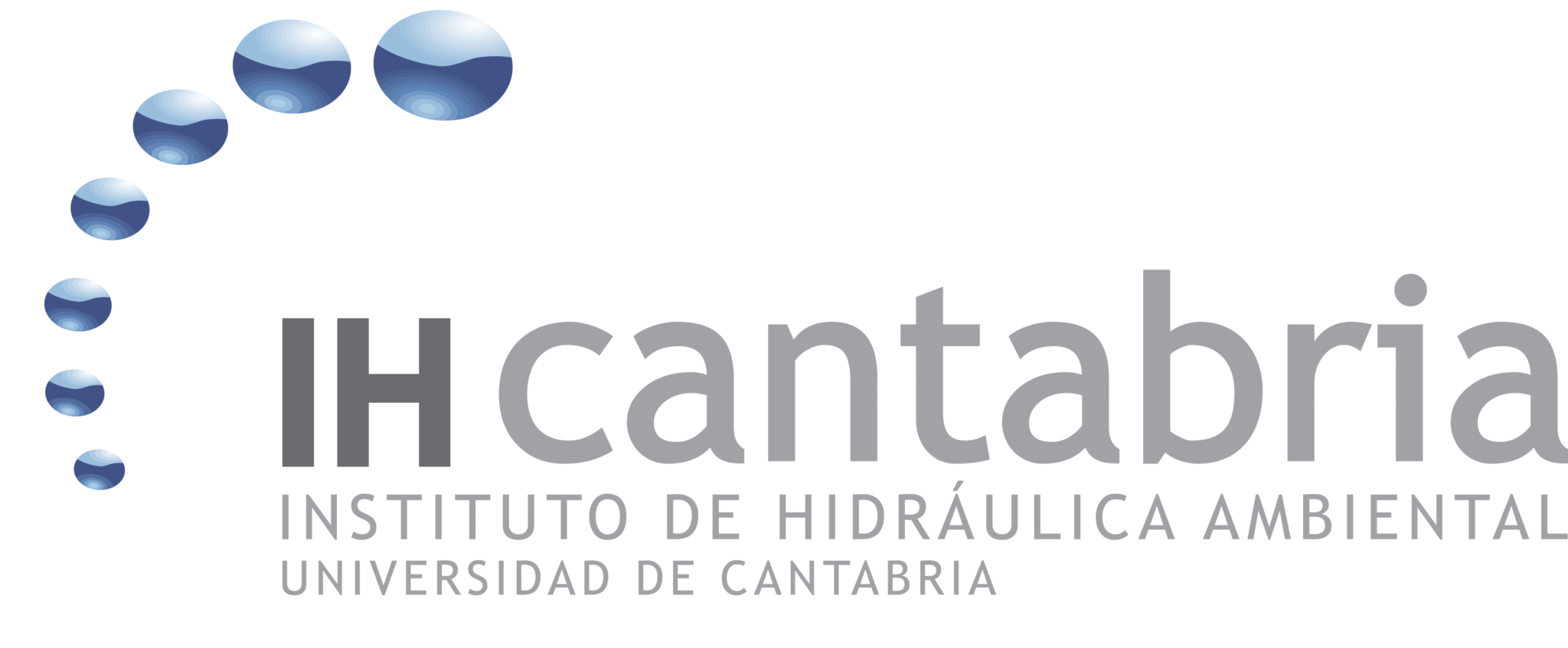 État de l’art
Modèles conditionnels
Heffernan and Tawn (2004)
Processus max-stable
Copules
2
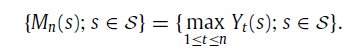 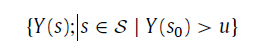 Modélisation de la dépendance entre plusieurs variables  en séparant cette dépendance de leurs marginales
Modélisation des blocs temporels maximaux dans un espace
Modélisation des extrêmes conditionnés par le dépassement du seuil u d’un point s0.
Mn peuvent ne pas se produire simultanément dans le temps
Valable que pour la dépendance asymptotique
Modélisation des événements cohérents dans le temps
Flexibilité dans la modélisation de la dépendance des queues
Complexité dans le cas multidimensionnels 
Rigidité dans la modélisation de la dépendance des queues
13
1
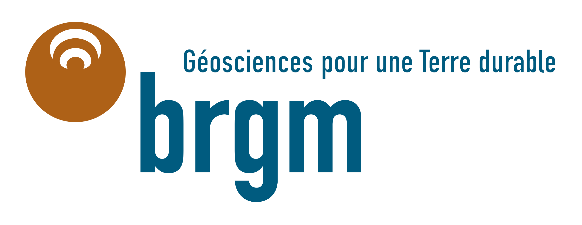 Modèle de Heffernan and Tawn 2004
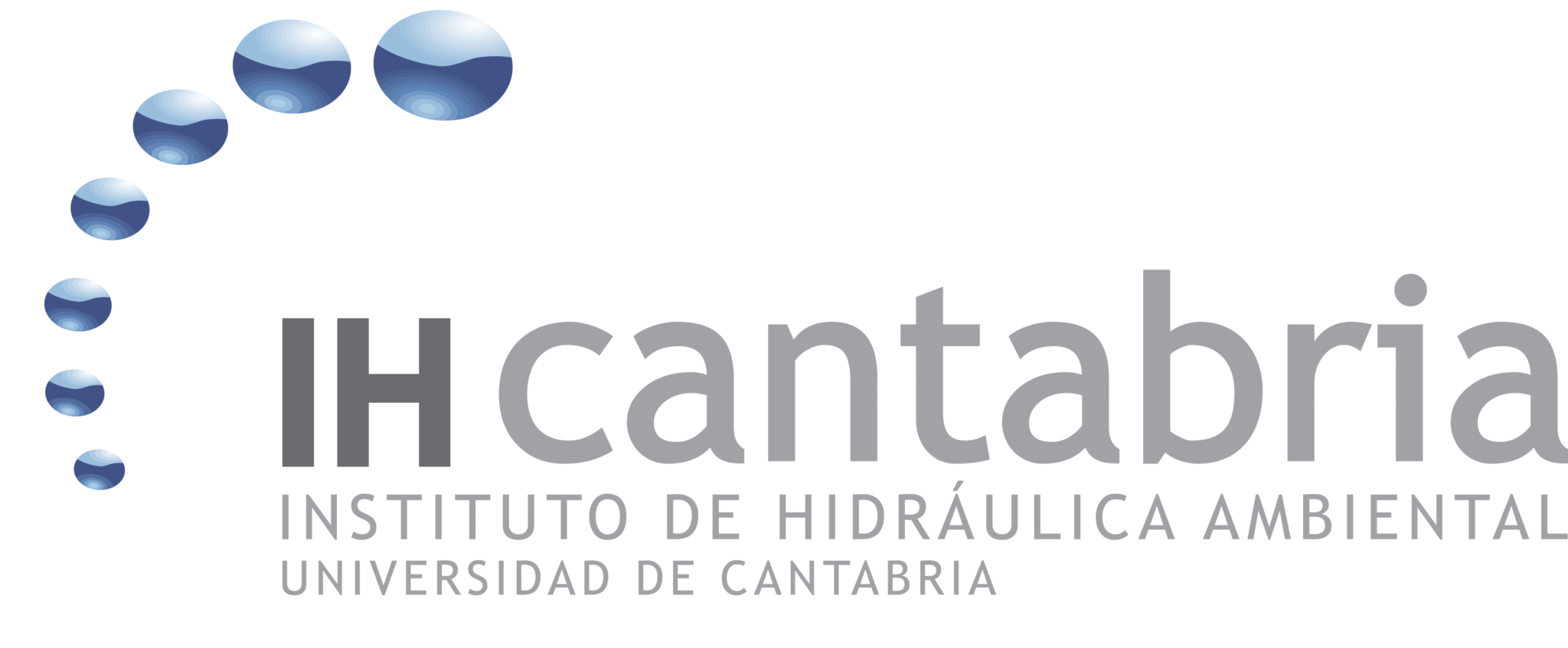 État de l’art
2
Modèle:
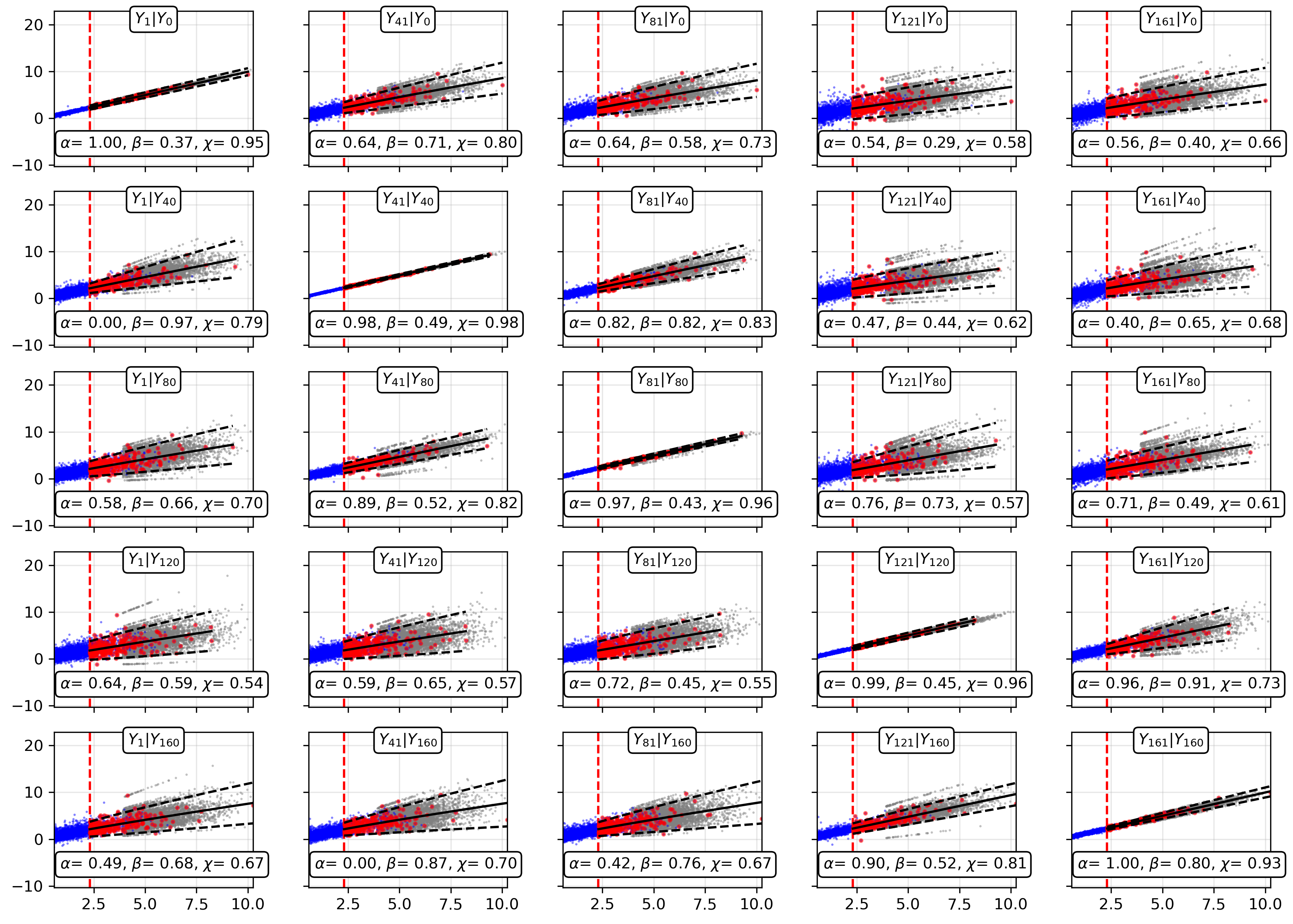 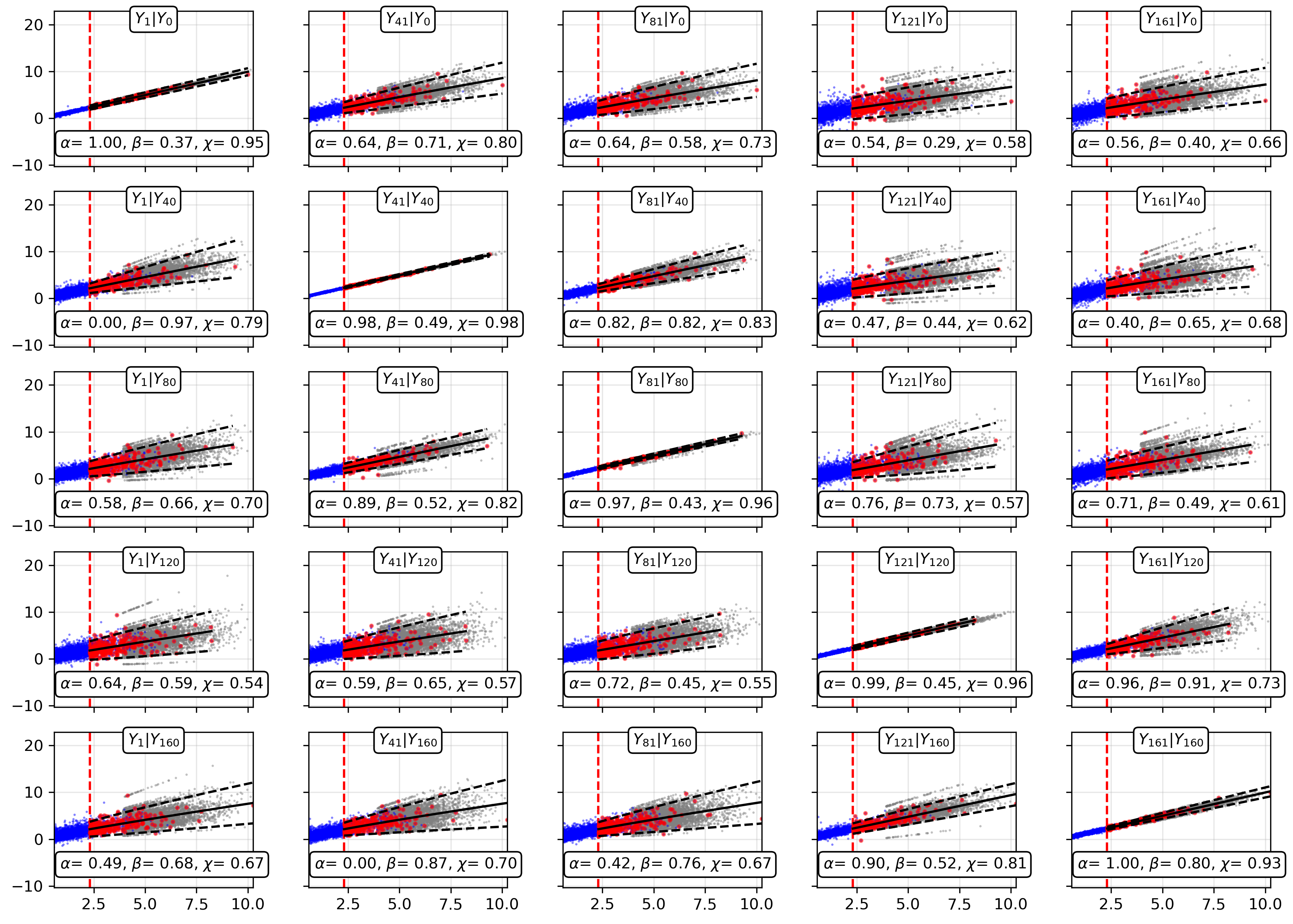 14
1
Inclusion de l’aspect temporel
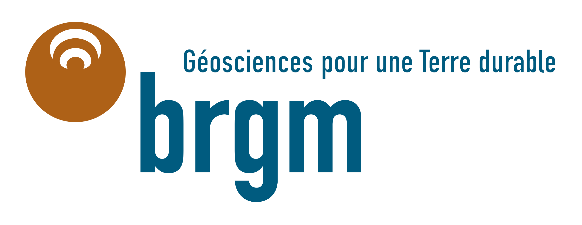 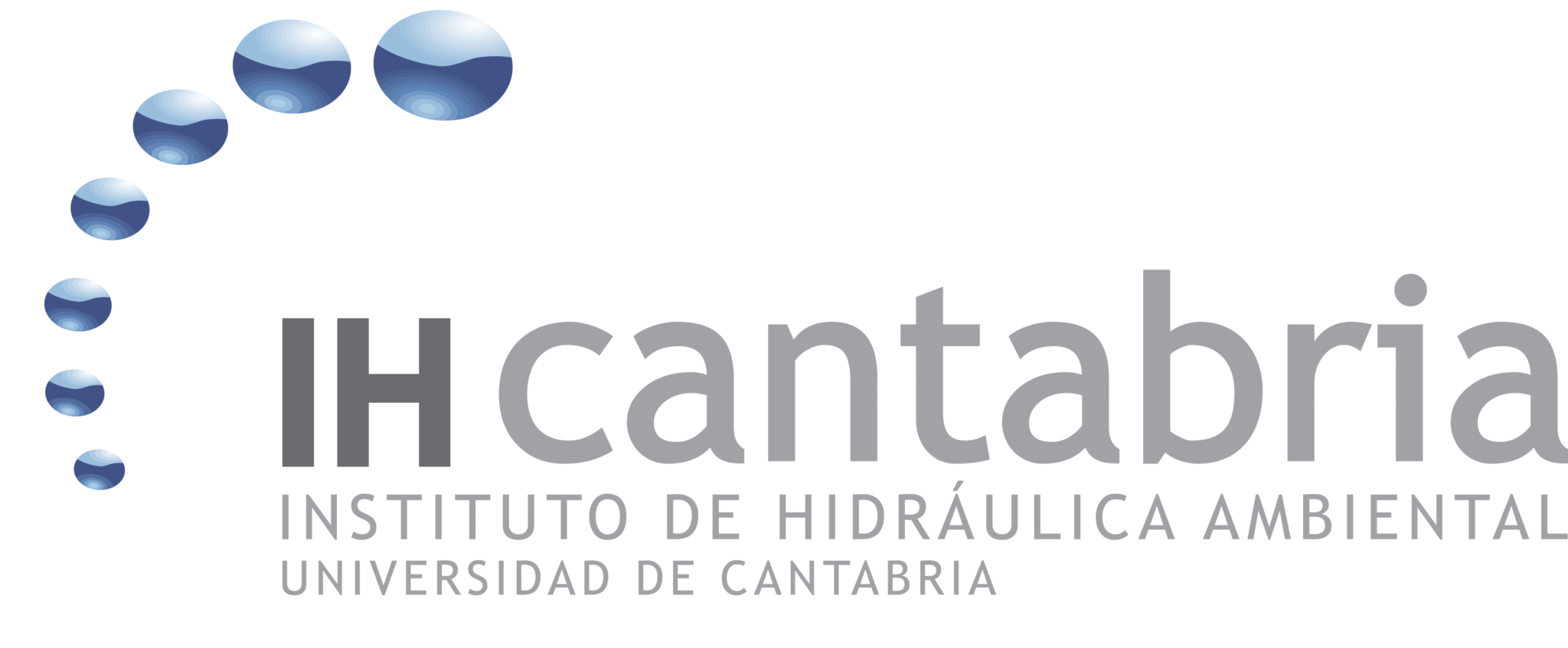 État de l’art
2
Modèle de Heffernan et Tawn (2004) avec l’extension de Keef et al. (2010):
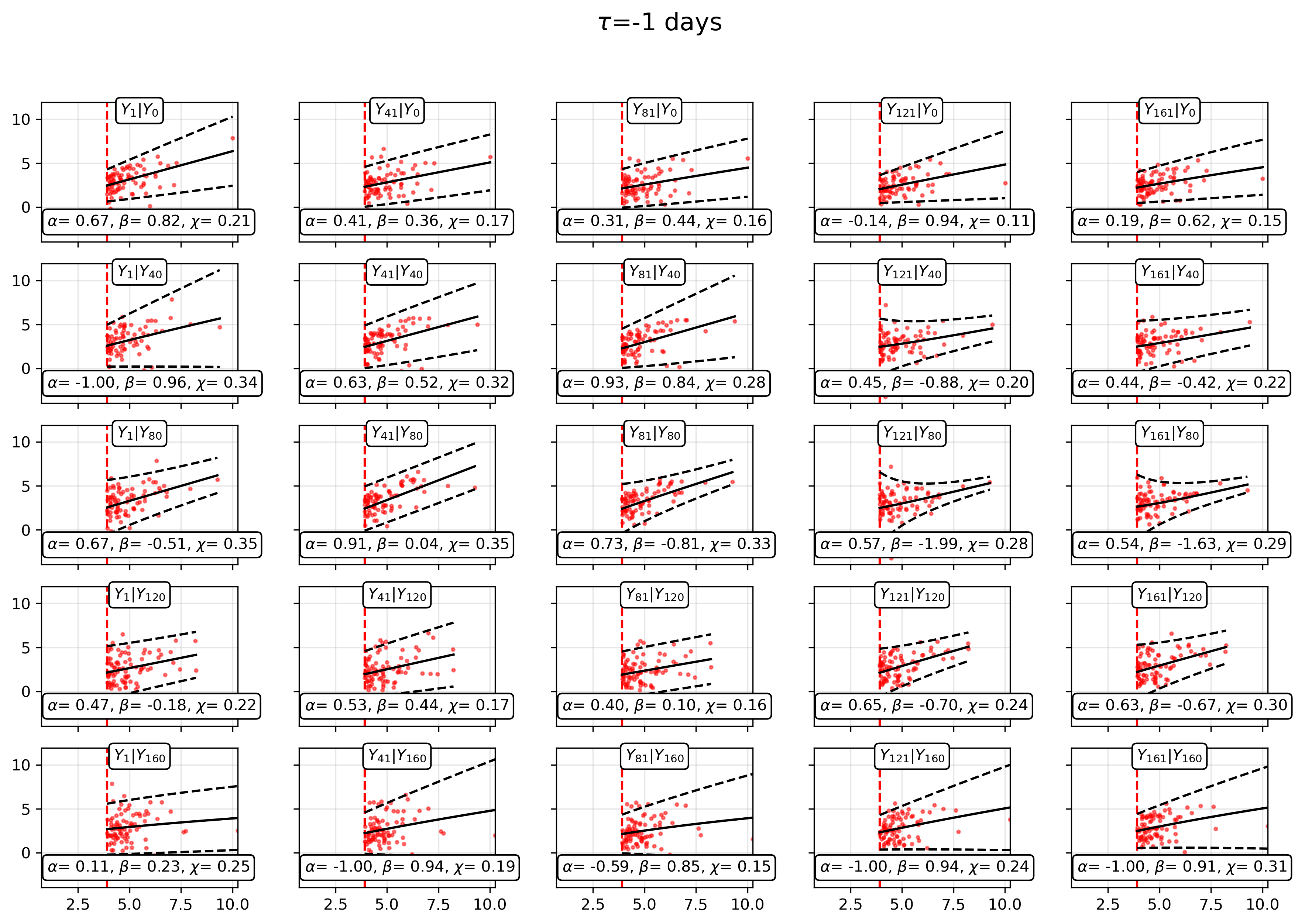 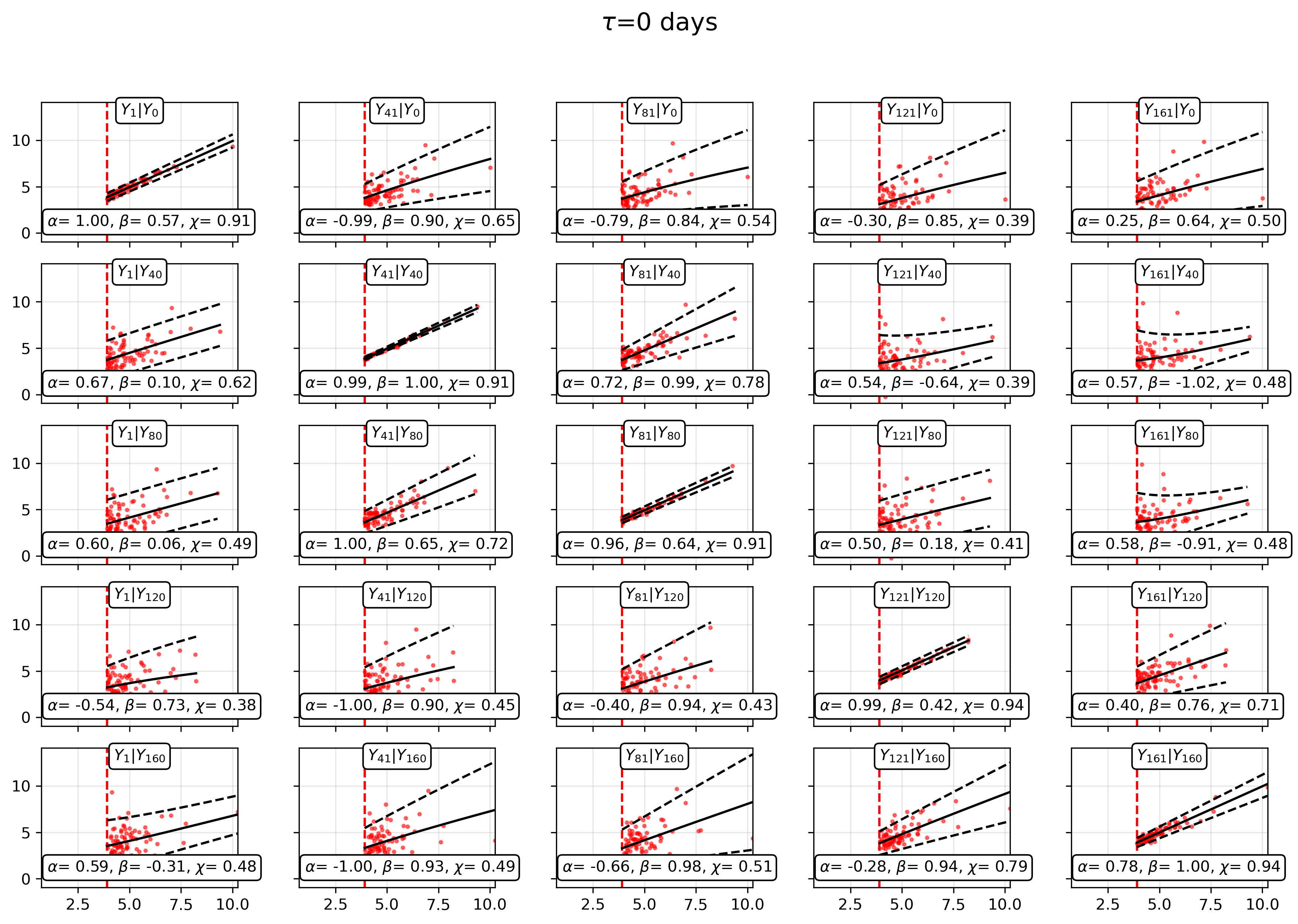 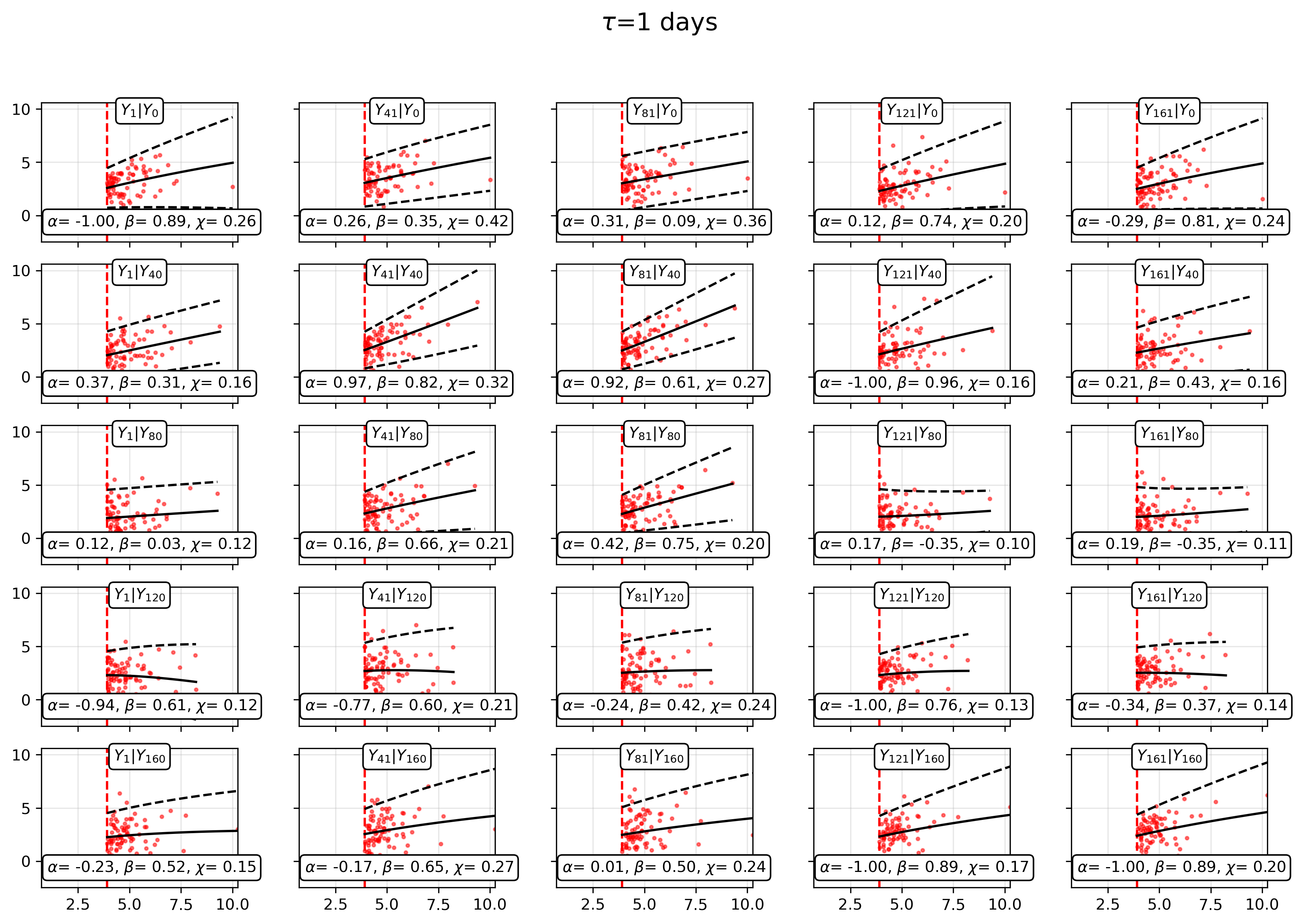 15
1
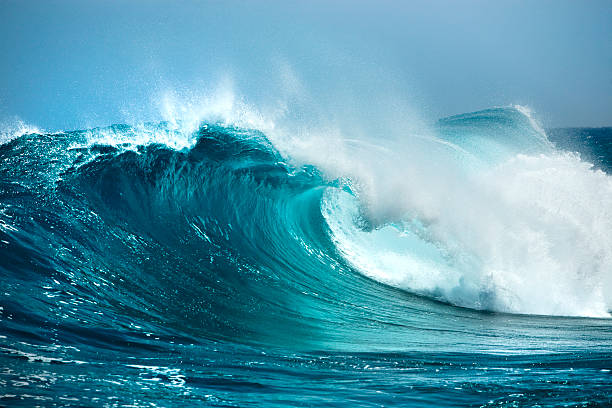 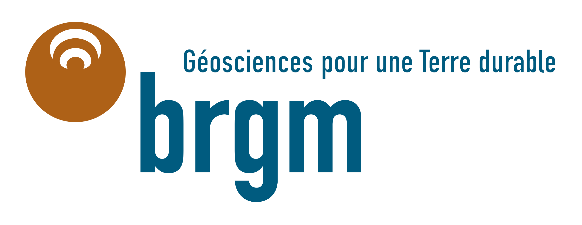 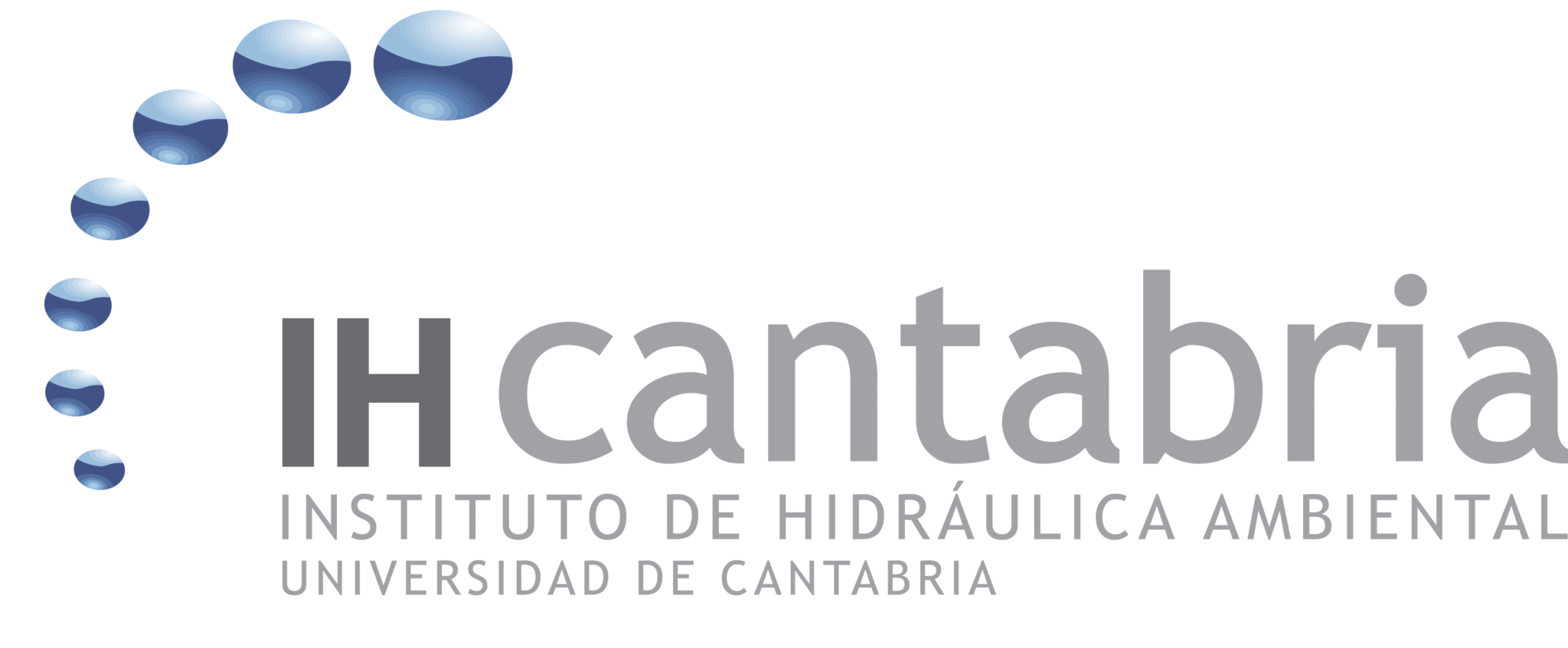 État de l’art
2
3.-Méthodes
1
Définition  du événement extrême
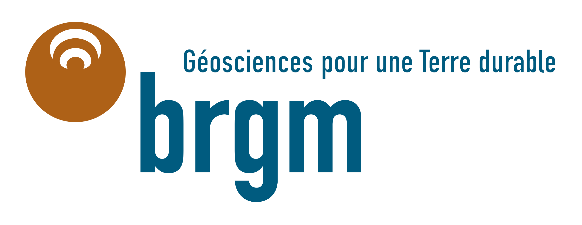 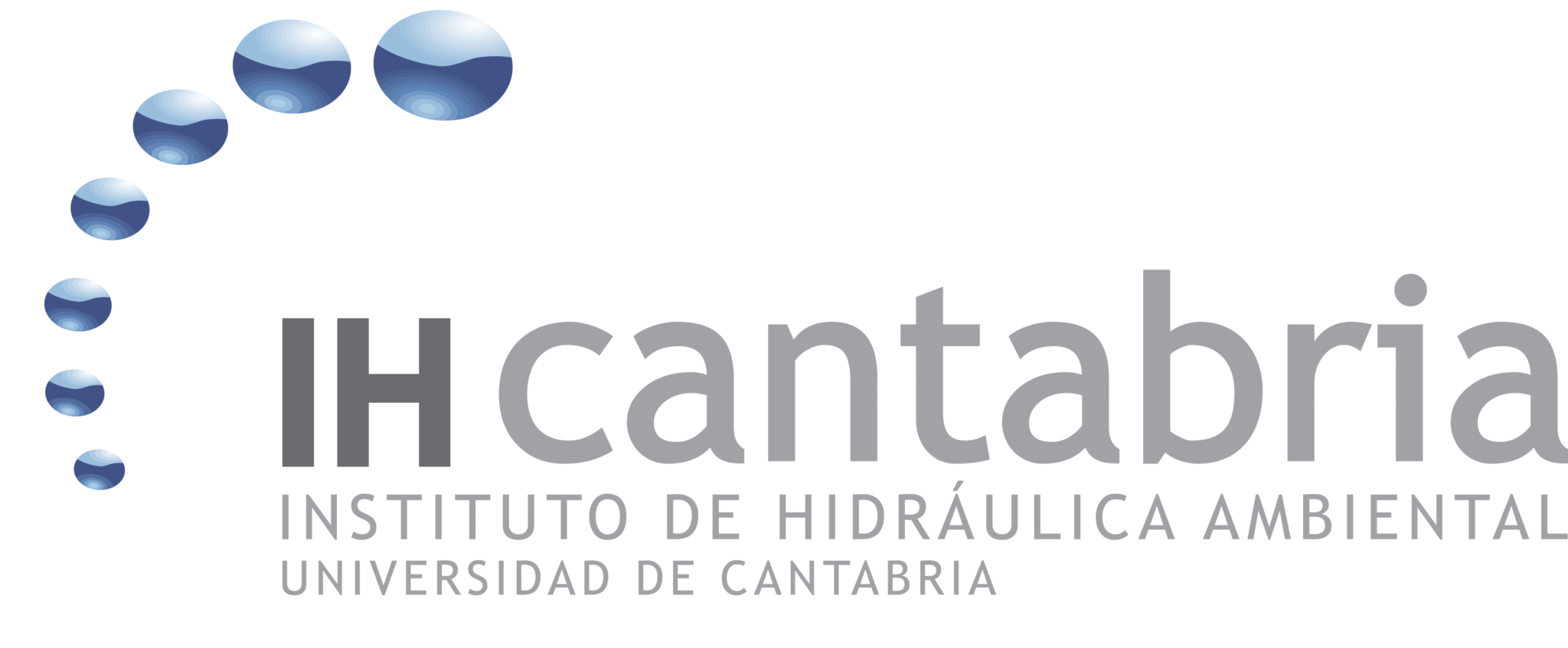 Méthodes
Critères:
Événement:
3
<72hrs
TH pour le seuil des pics
72hrs pour l’indépendance des événements
NMAL 1
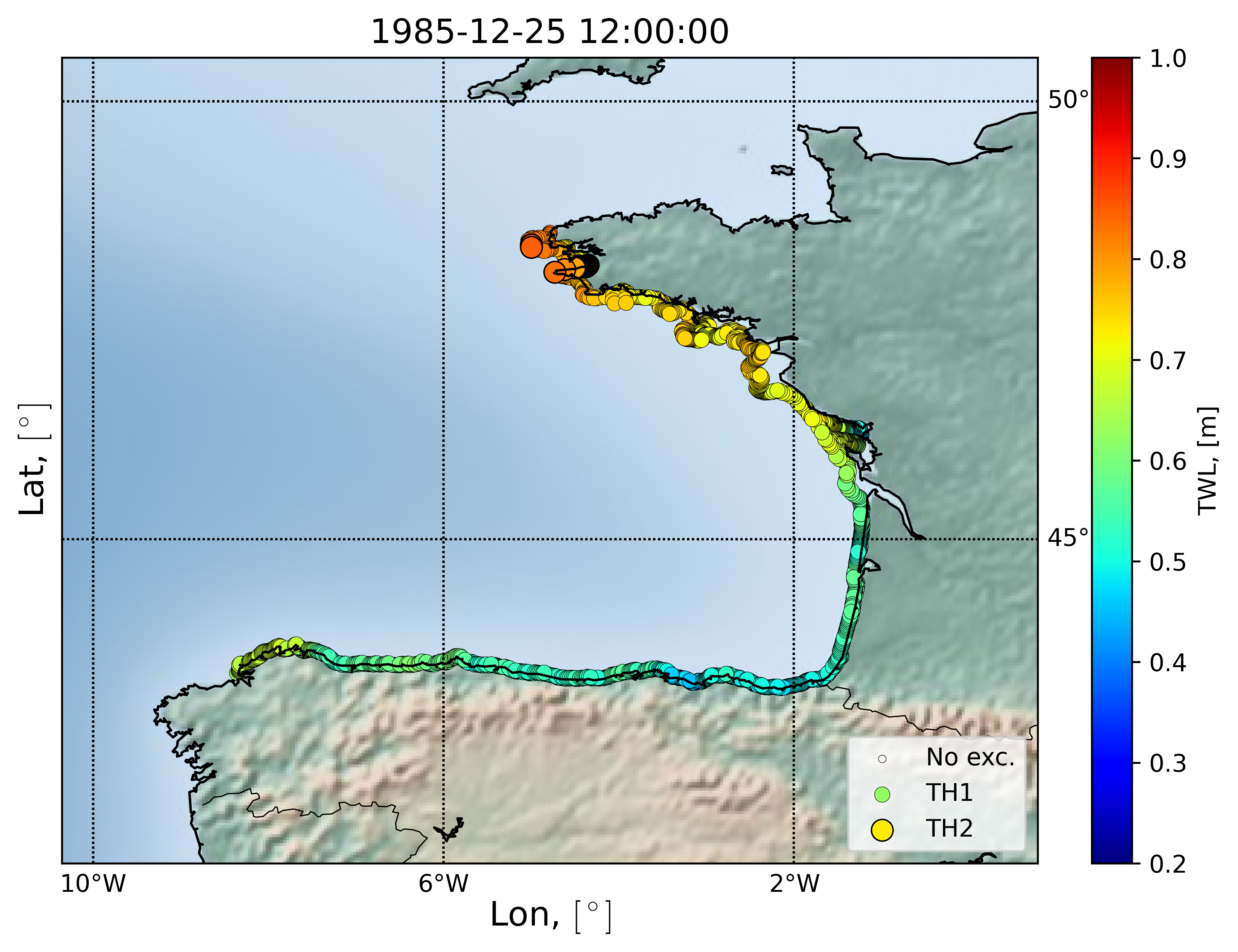 TH
1
NMA 100
TH
100
n
Empreinte
Empreinte
NMA n
TH
17
1
Empreintes extrêmes historiques
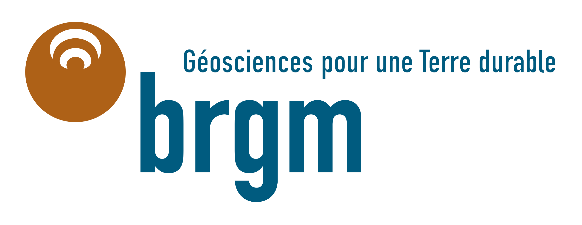 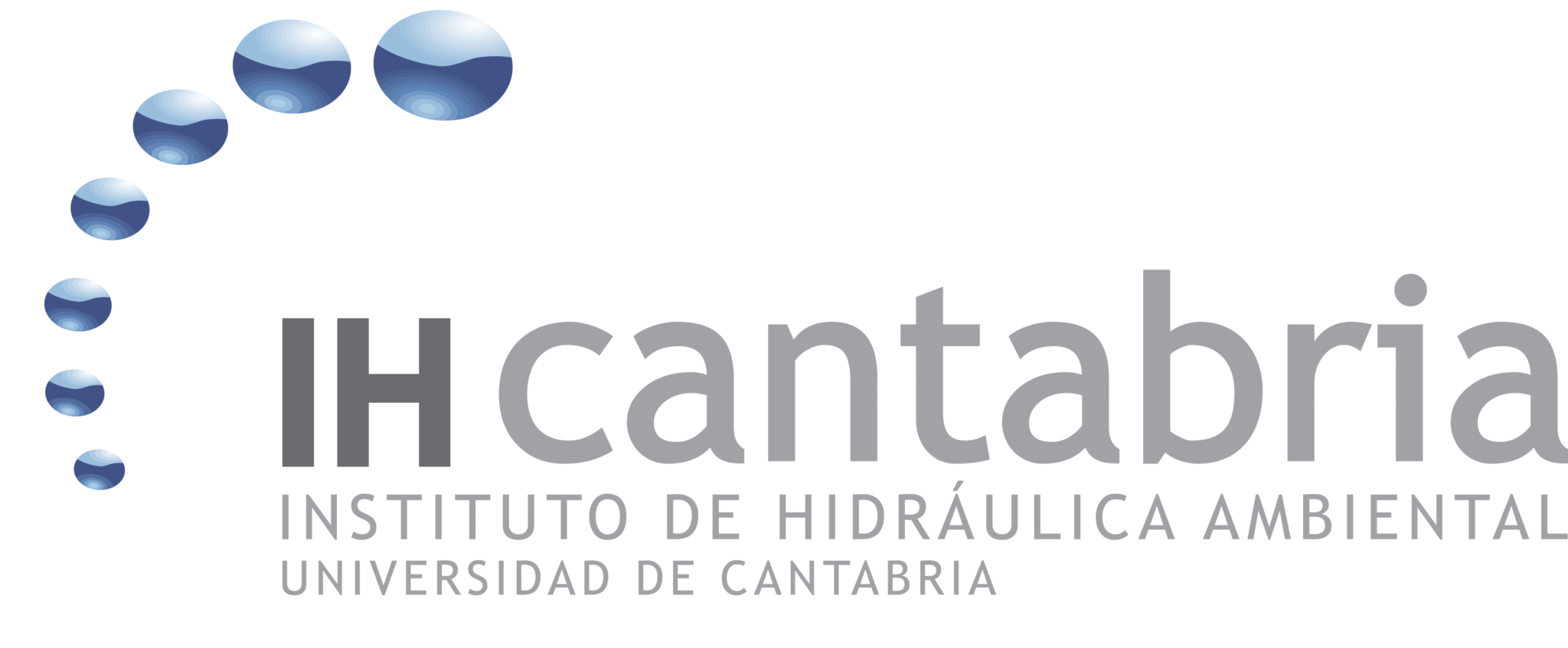 Méthodes
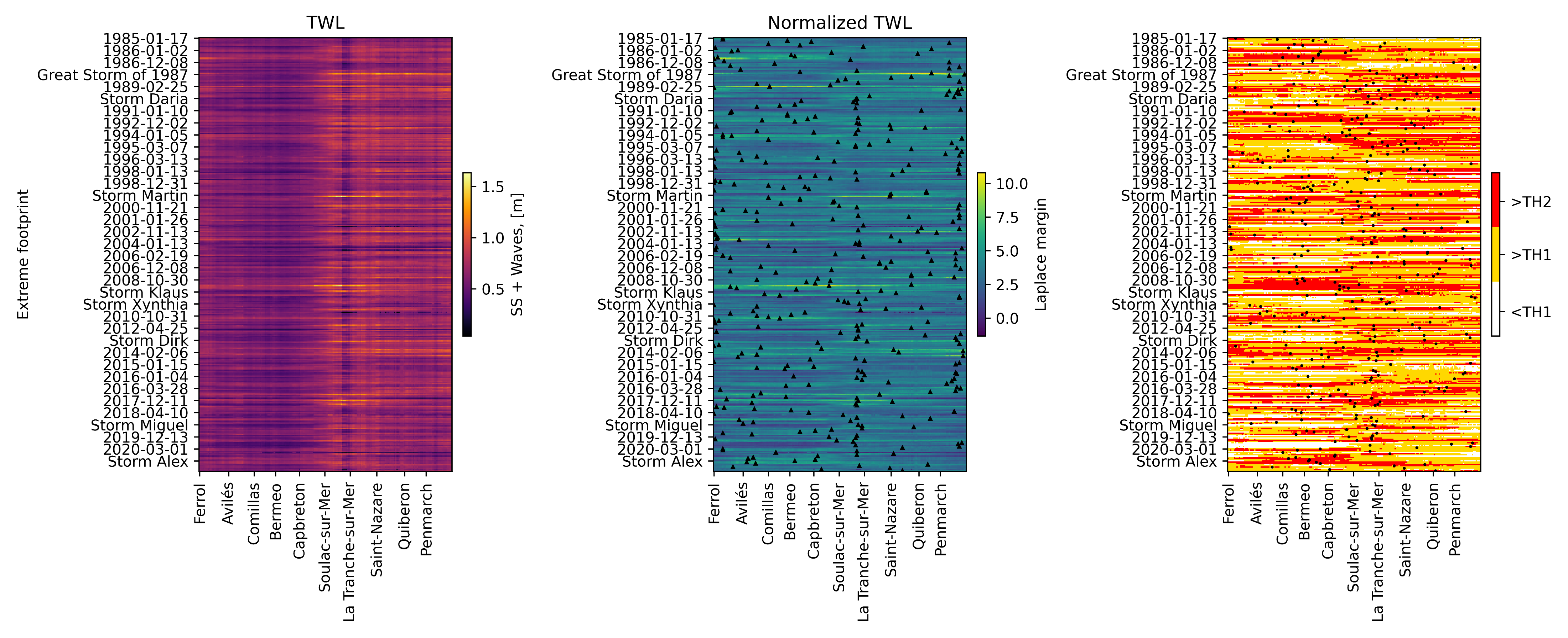 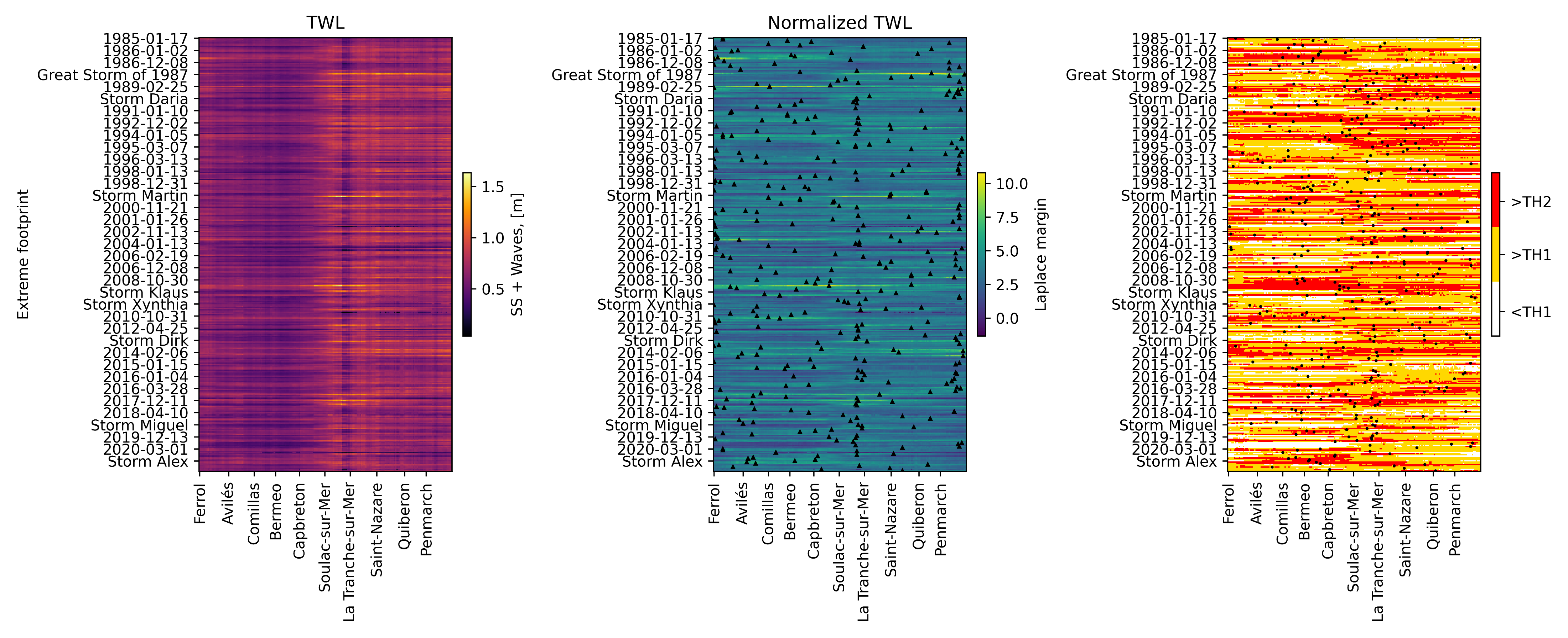 36 années
Données journalières 
TH: 0.99
359 empreintes
212 événements
3
0.99
0.95
0.95
18
1
Inférence du modèle statistique
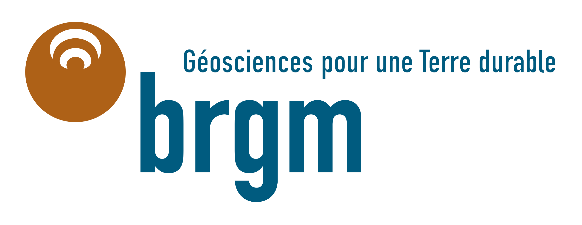 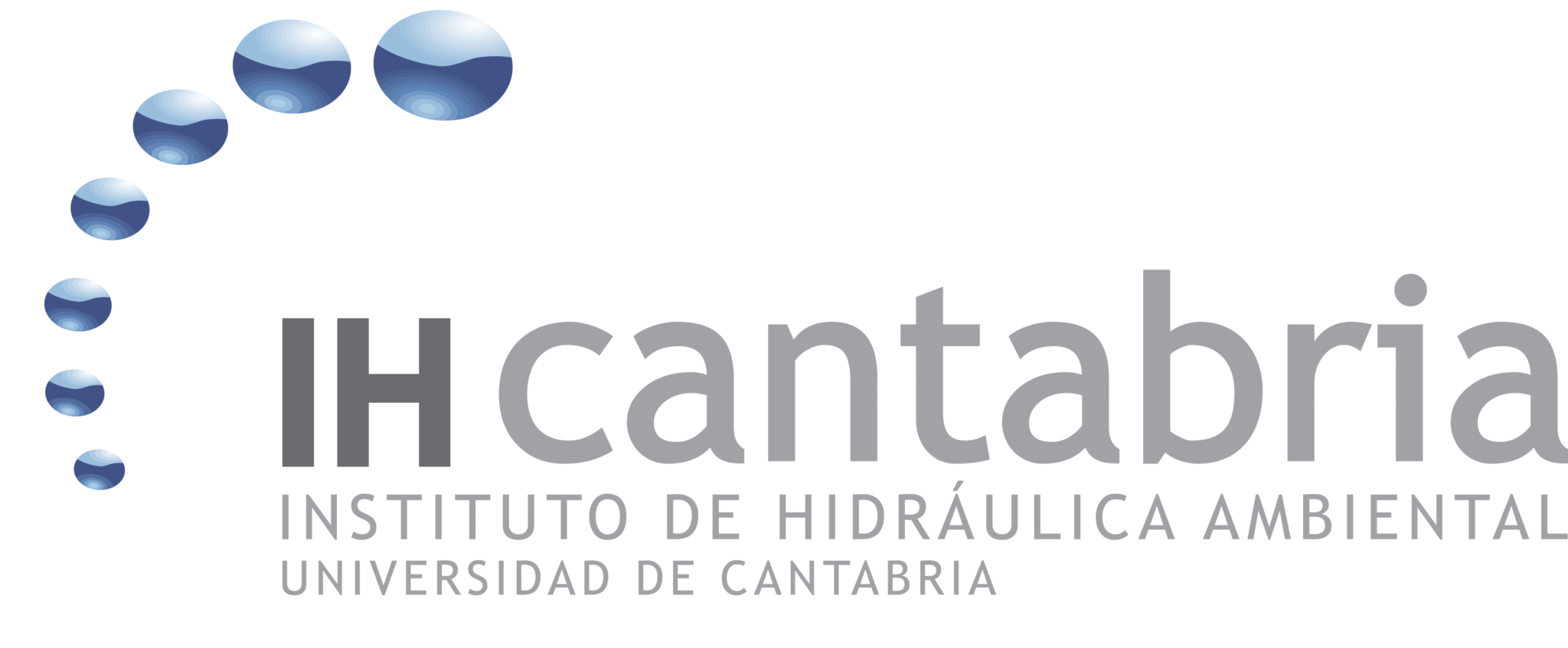 Méthodes
Points clés:
3
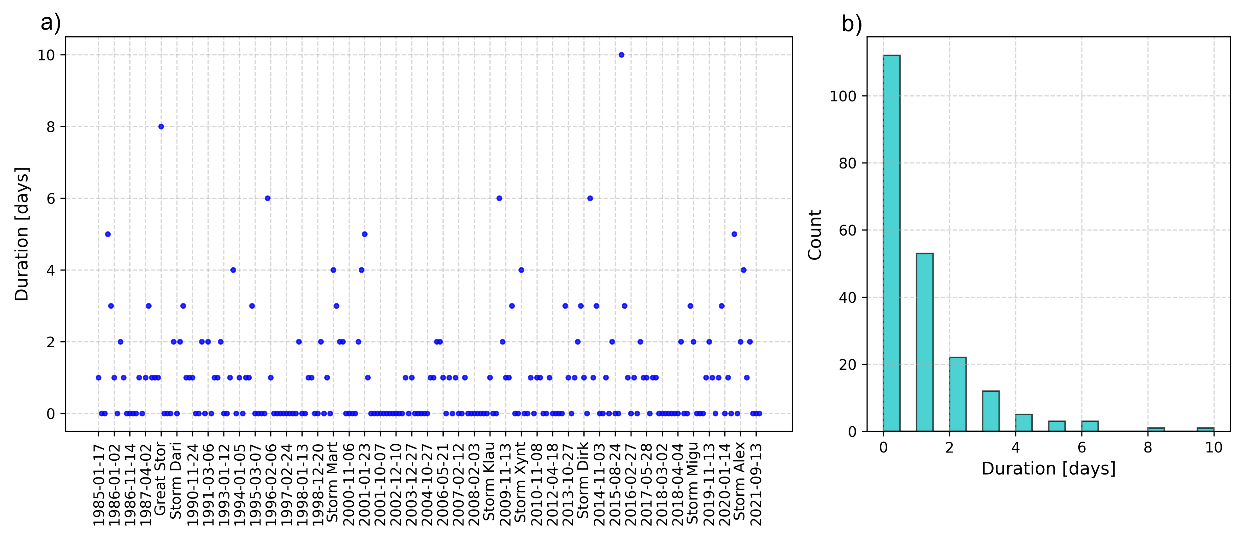 19
1
Inférence du modèle statistique
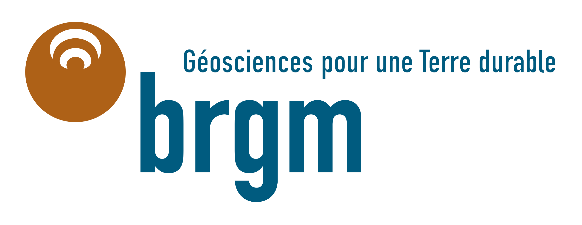 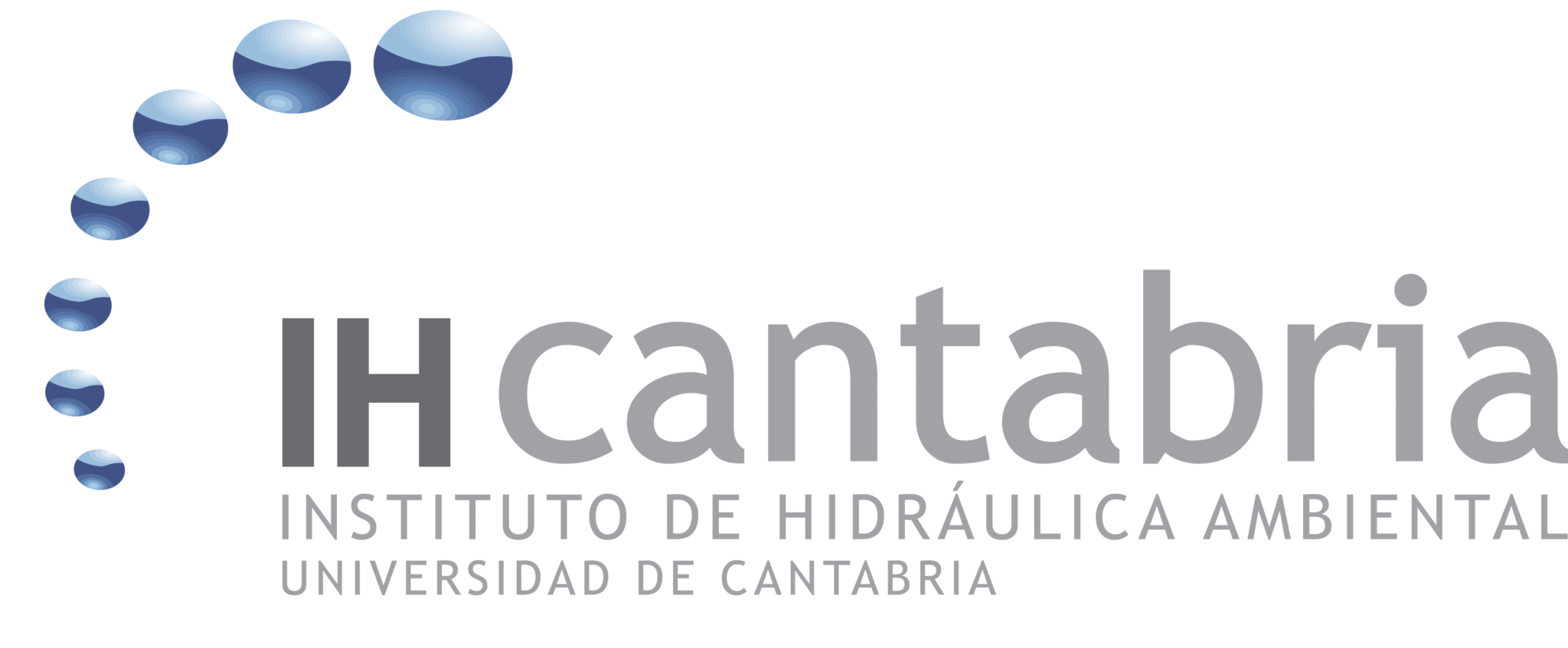 Méthodes
Points clés:
3
Tous les points et lags
Deux points
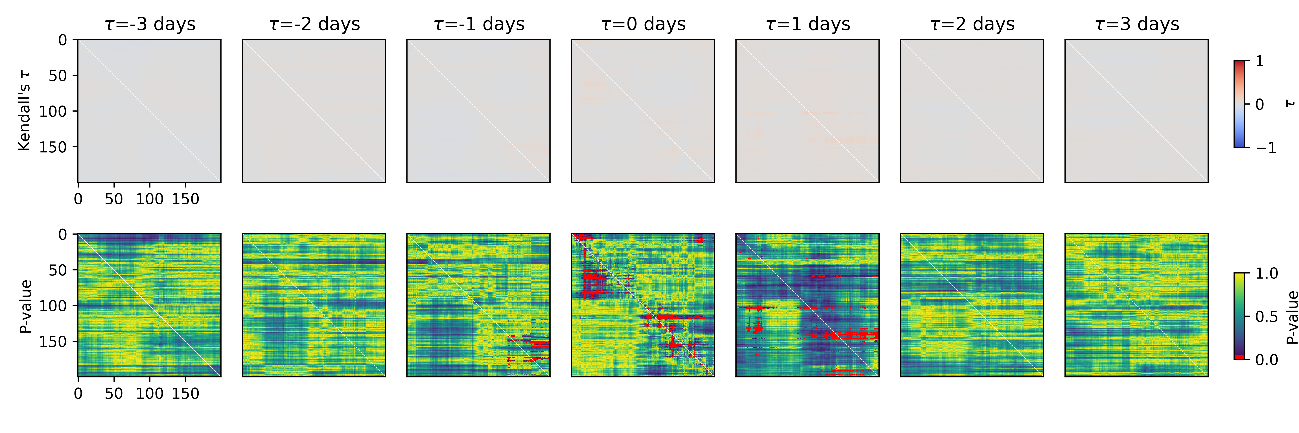 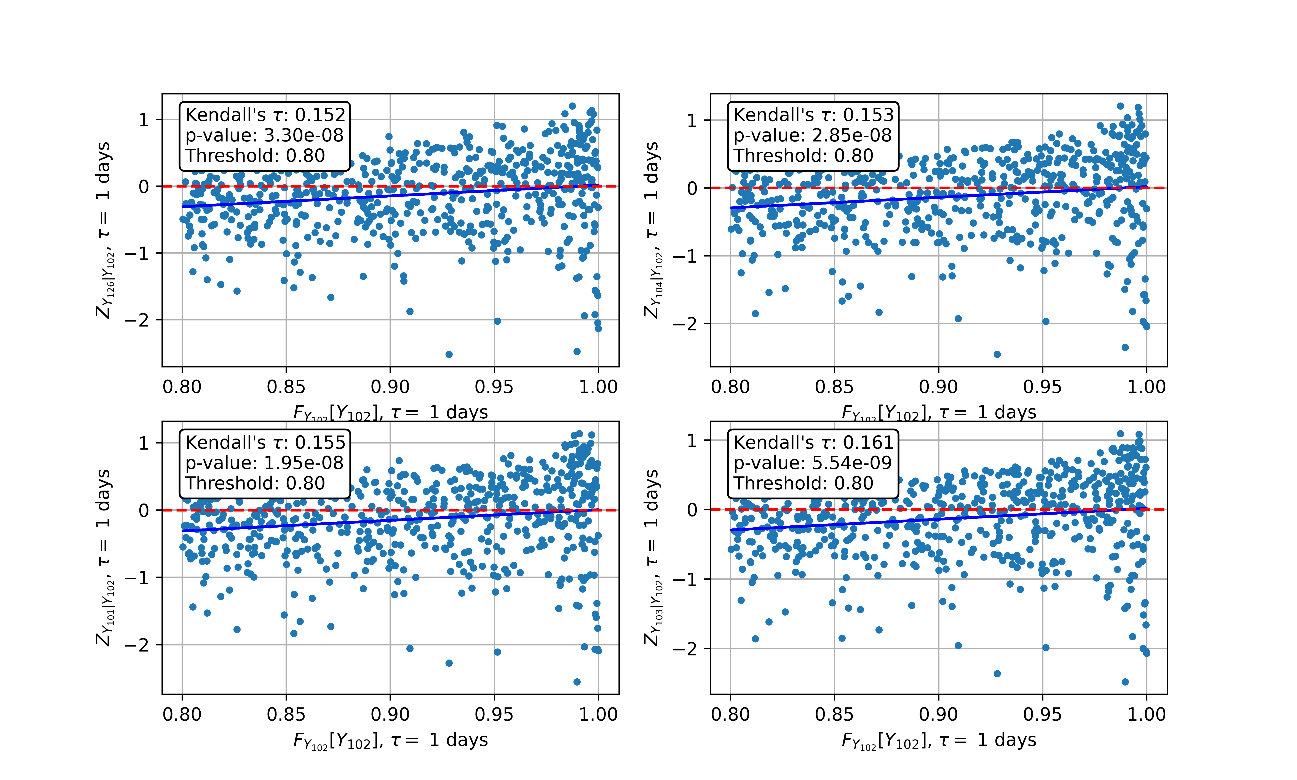 Tous les points, lags et seuils
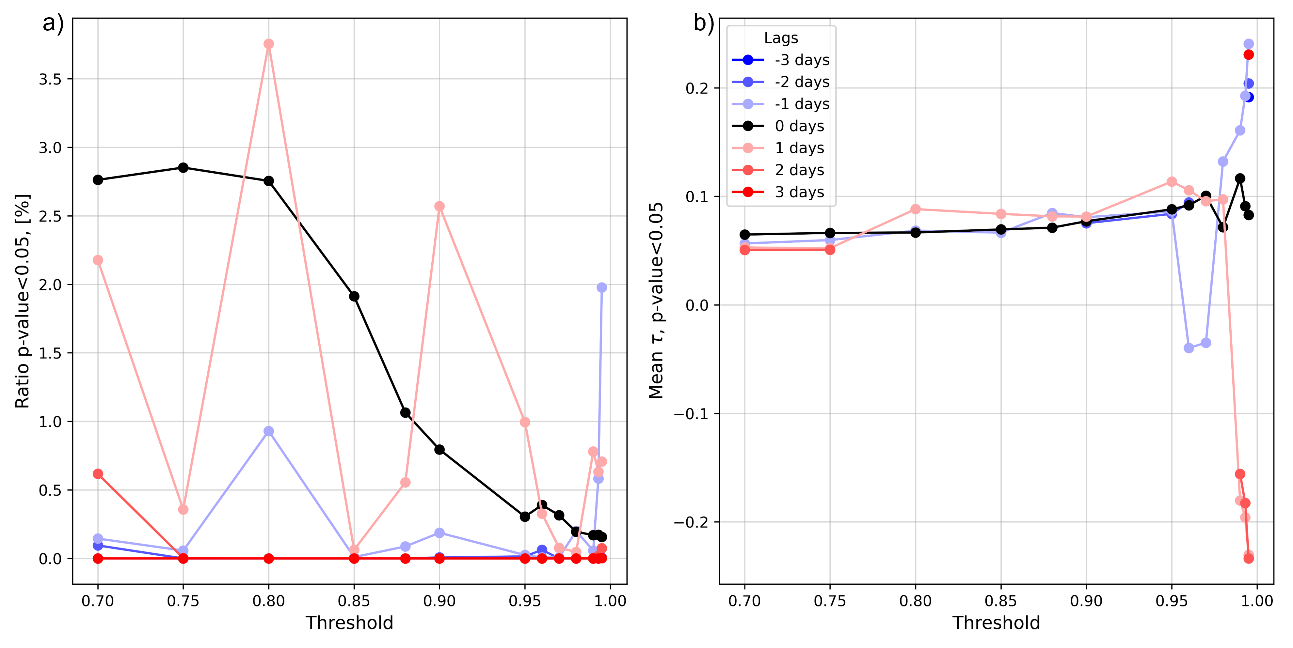 20
1
Inférence du modèle statistique
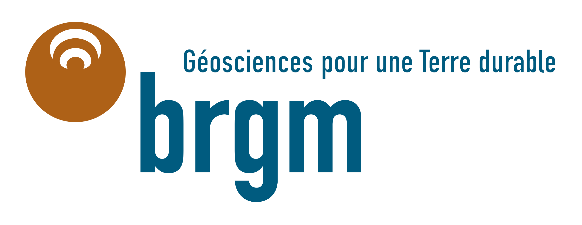 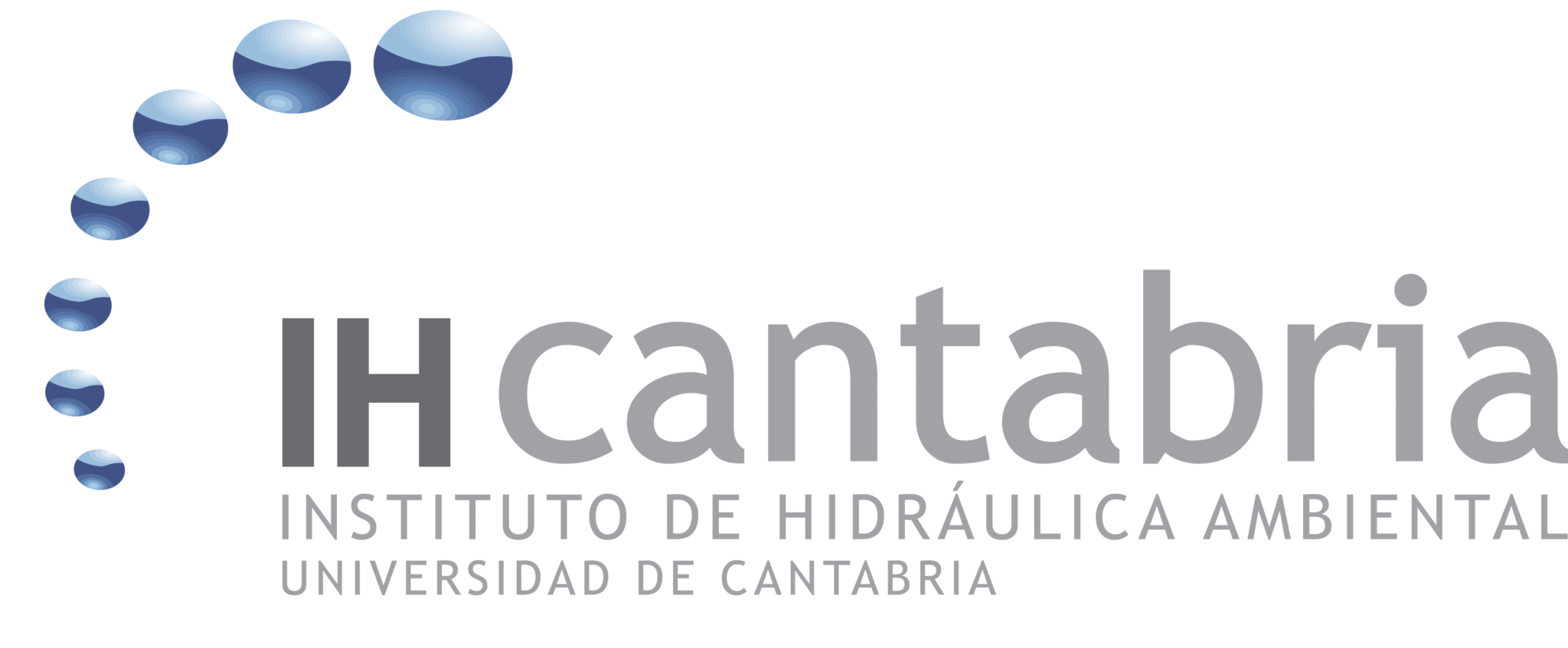 Méthodes
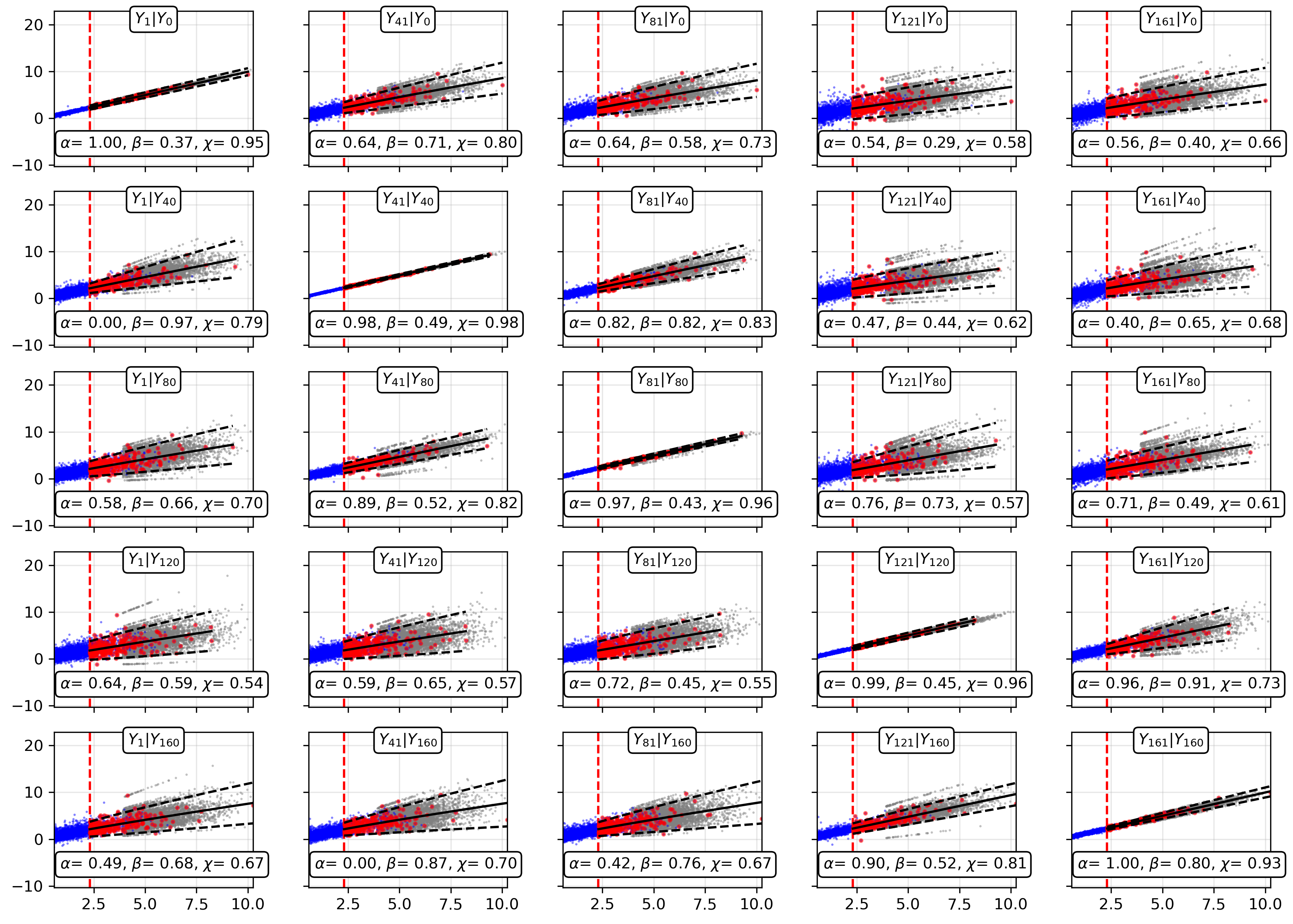 3
21
1
Inférence du modèle statistique
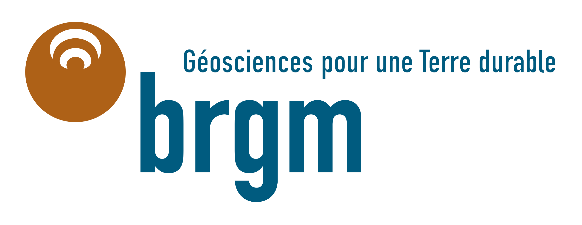 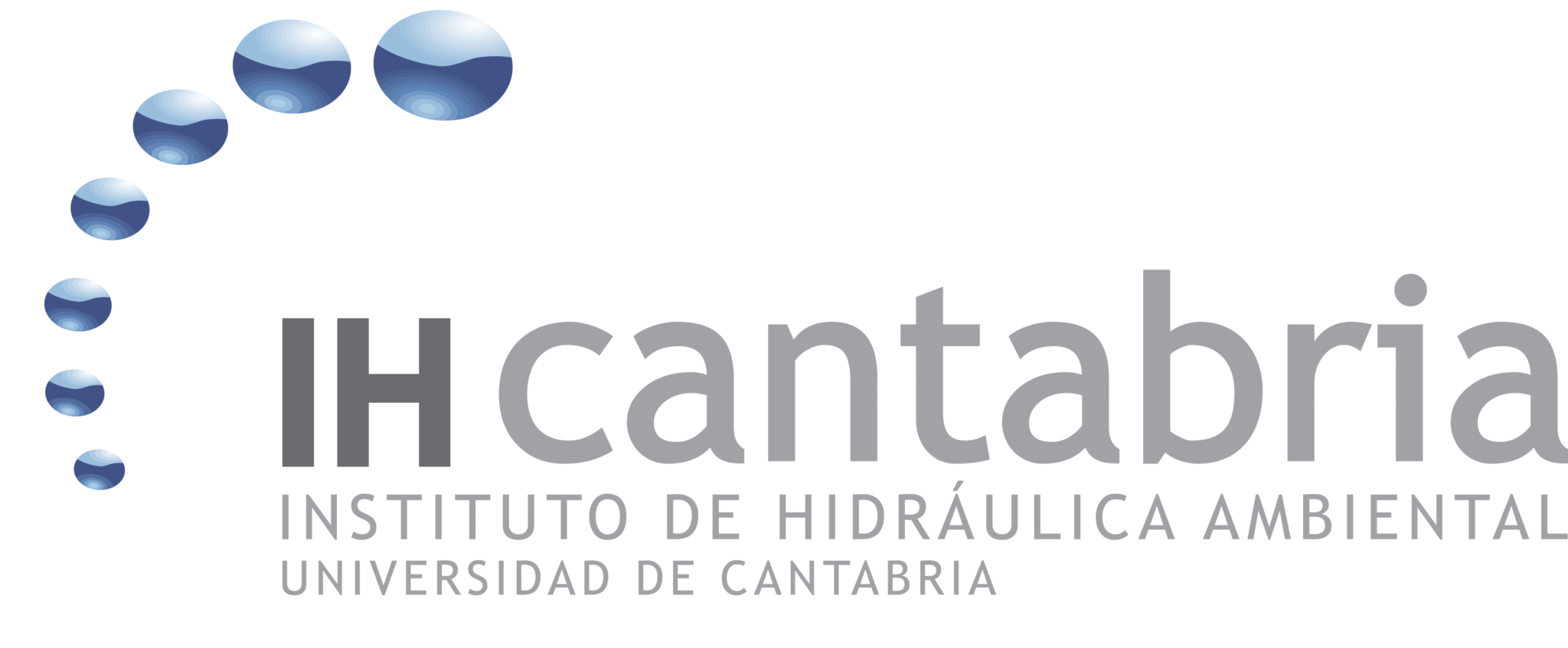 Méthodes
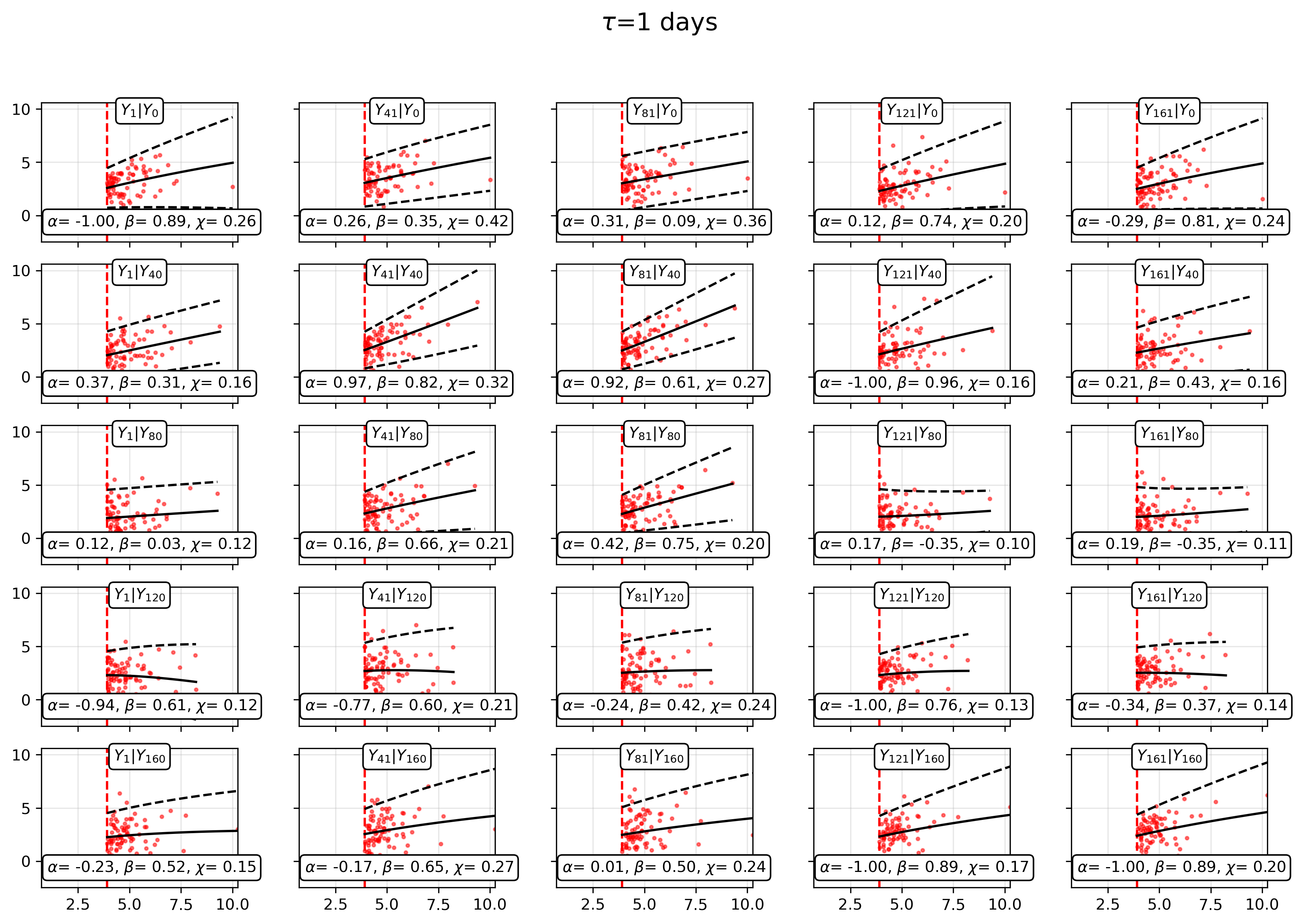 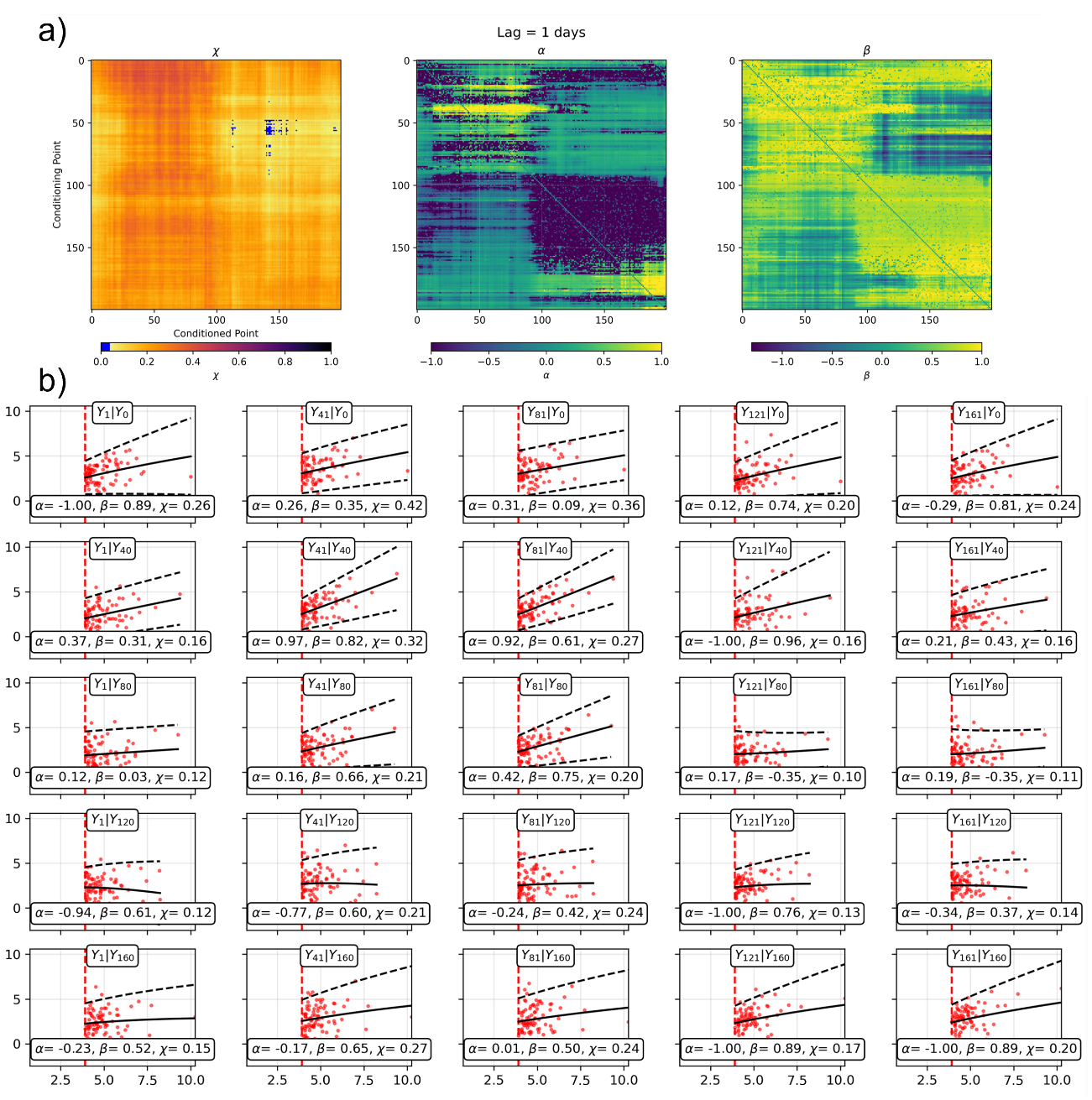 3
22
1
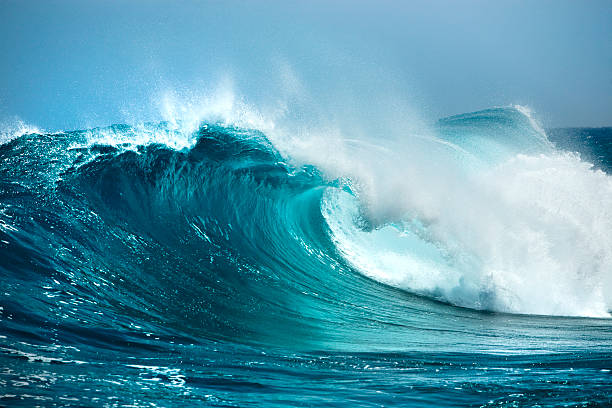 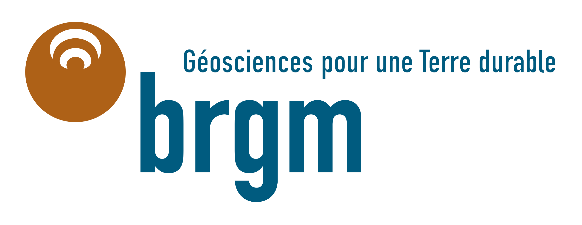 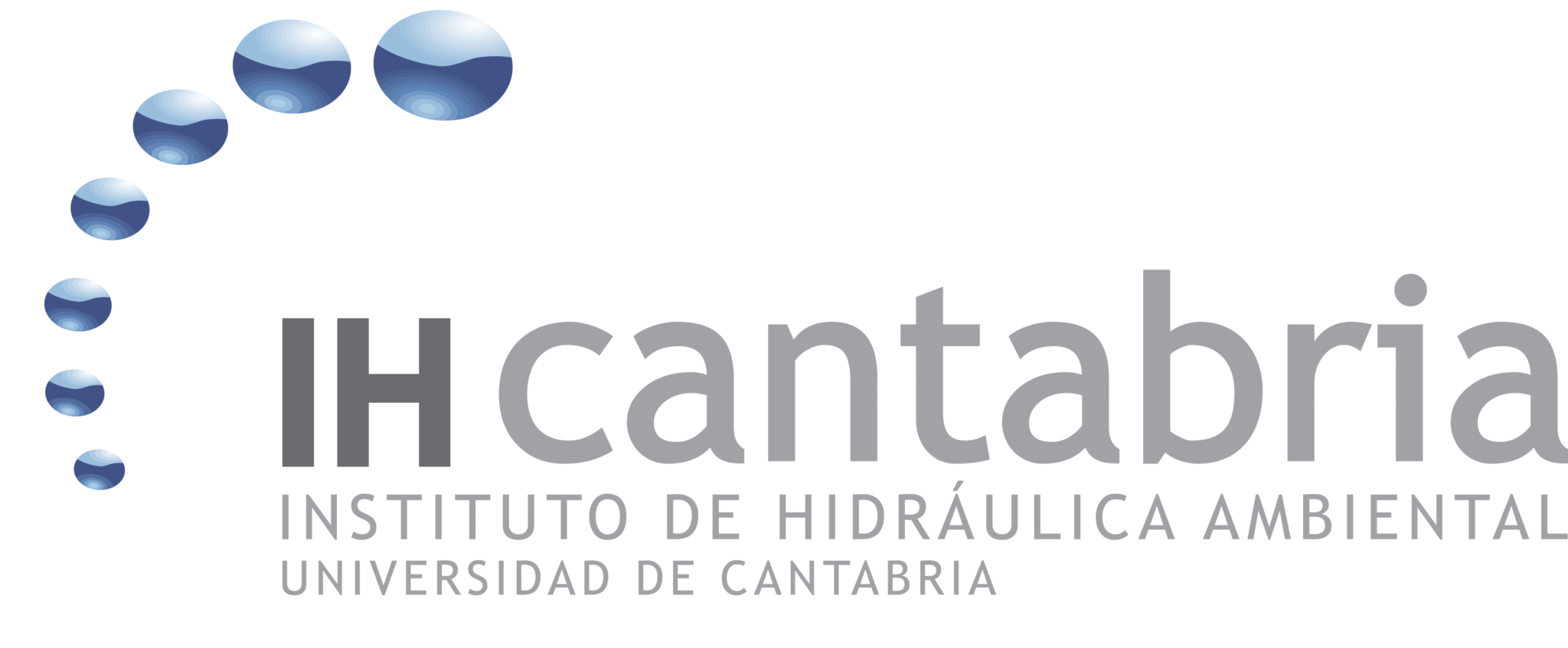 État de l’art
2
4.-Validation avec des événements passés
1
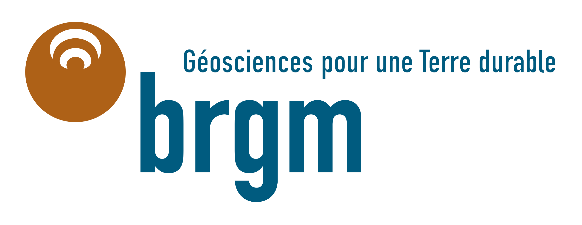 Validation du modèle statistique avec des événements passés
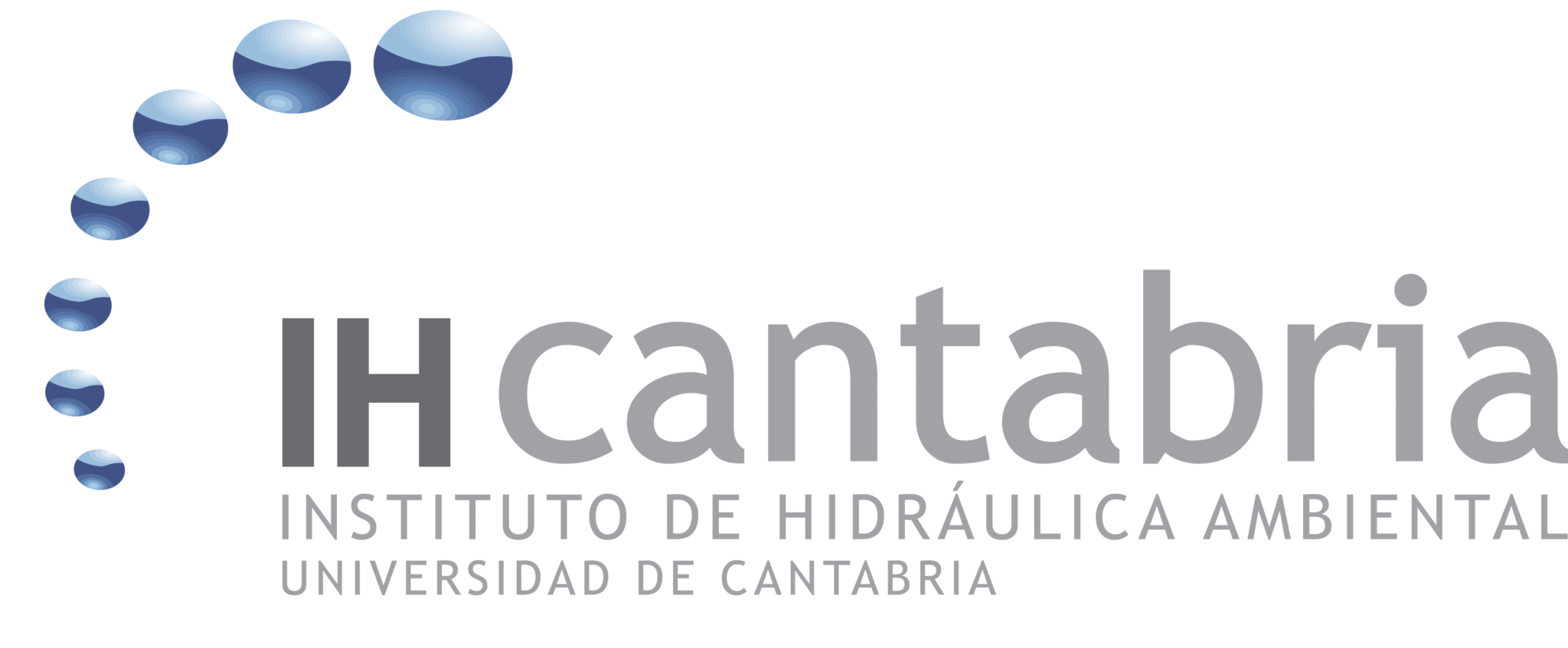 Validation
Données historiques
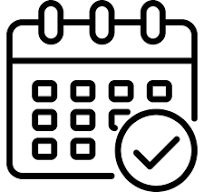 Année 2
Année 1
Année 36
4
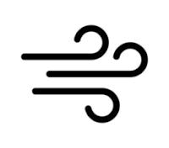 Événements
1
2
1
1
2
3
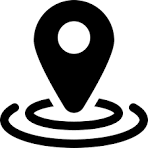 1
100
1
50
20
30
1
3,4
1
1,8
2
1,4
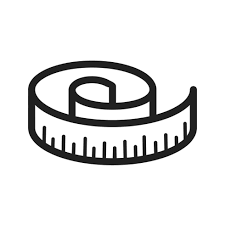 24
1
Evaluation temporelle dans quelques endroits
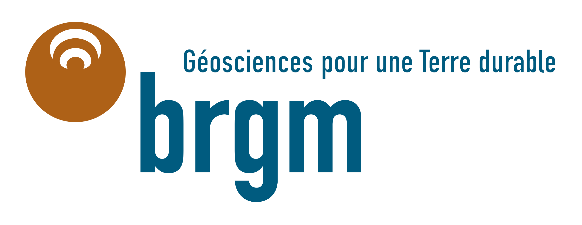 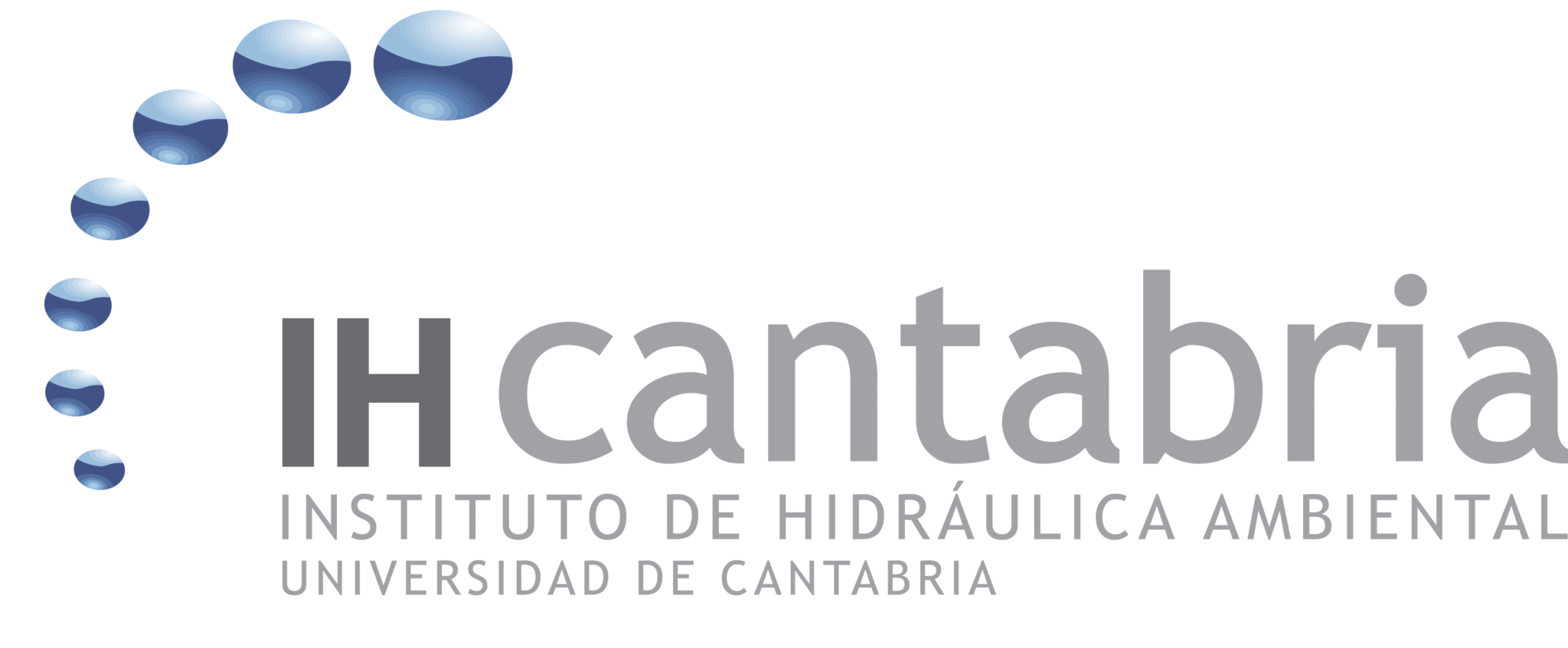 Validation
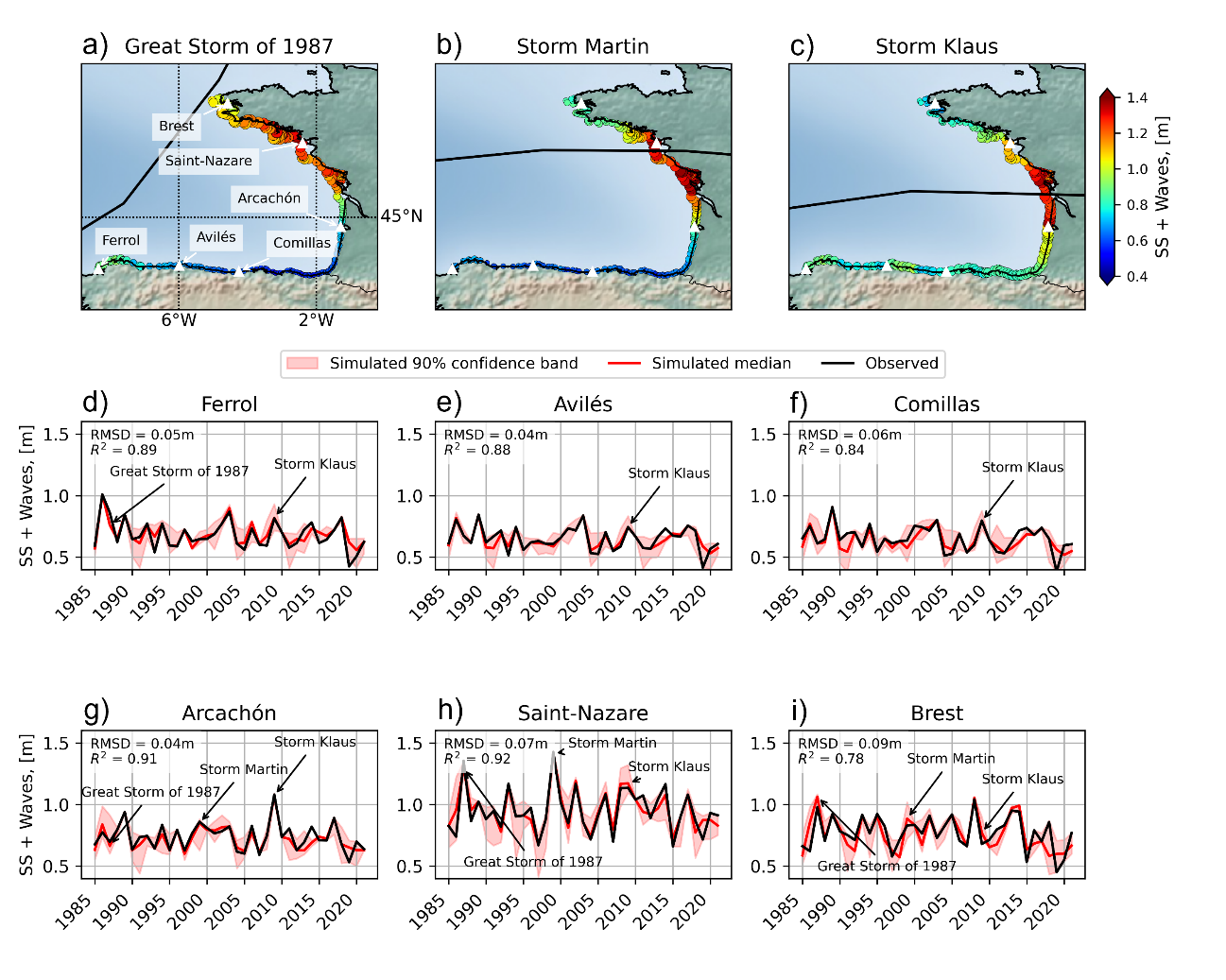 4
25
1
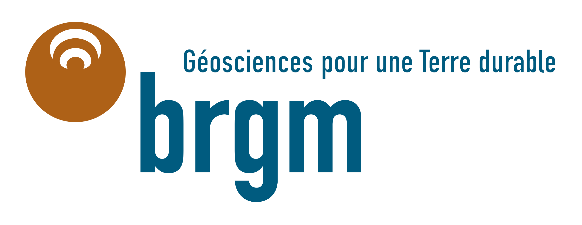 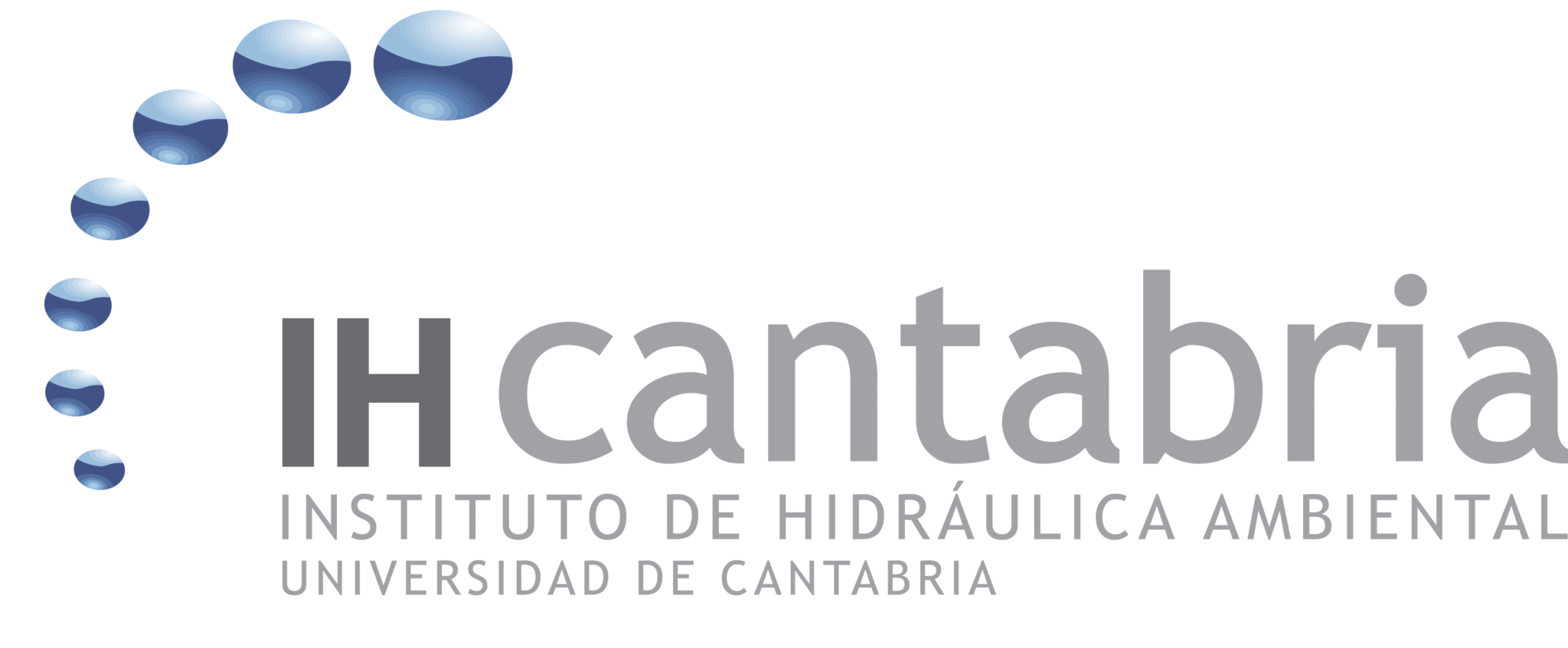 Evaluation spatiale de quelques événements
Validation
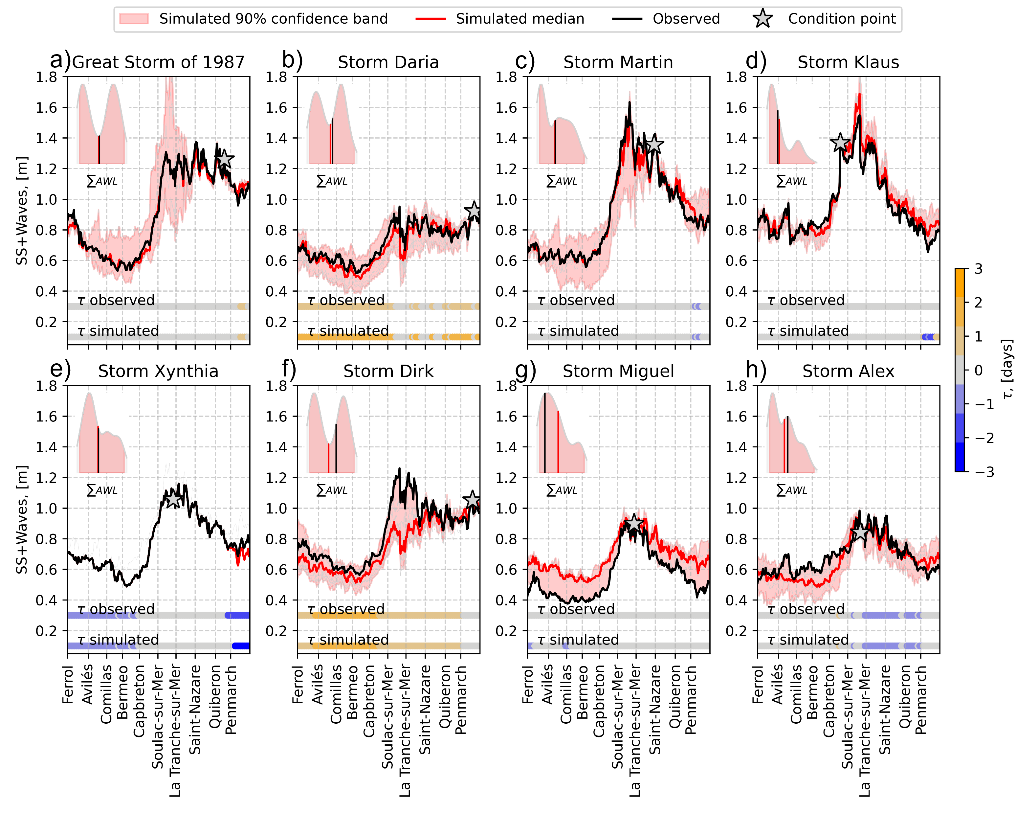 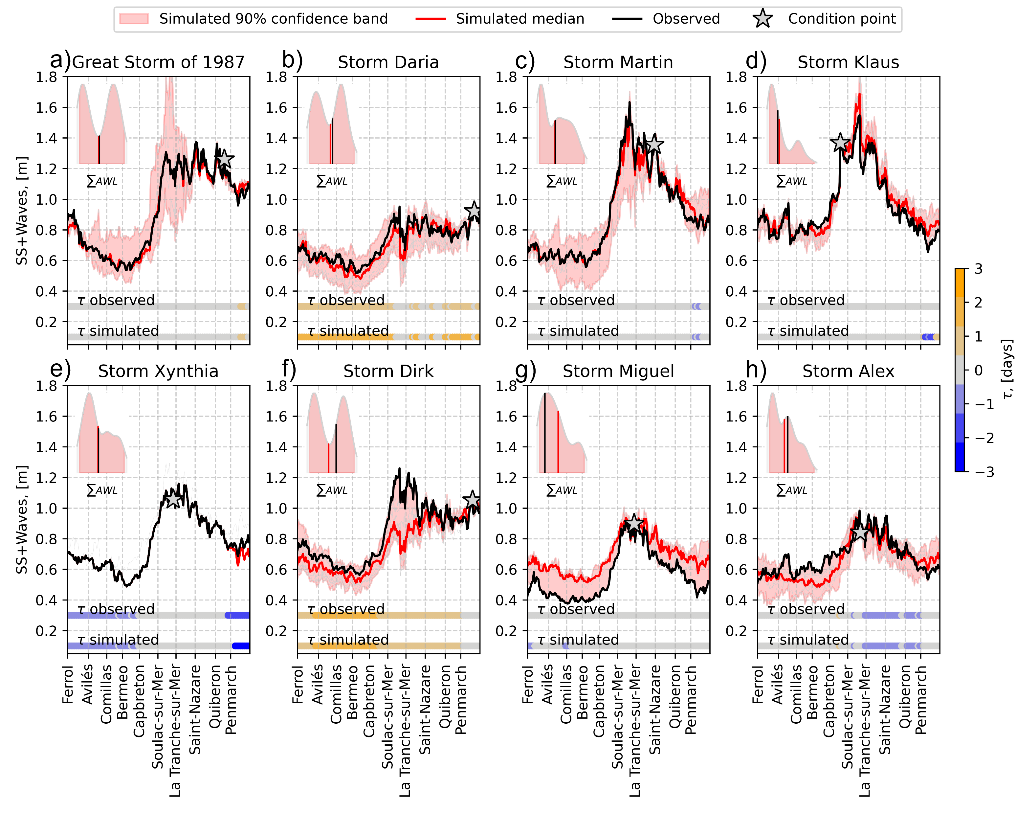 4
26
1
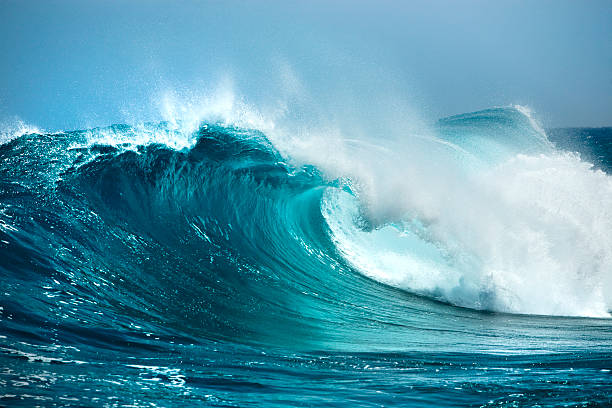 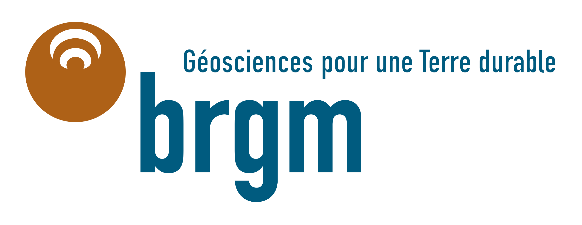 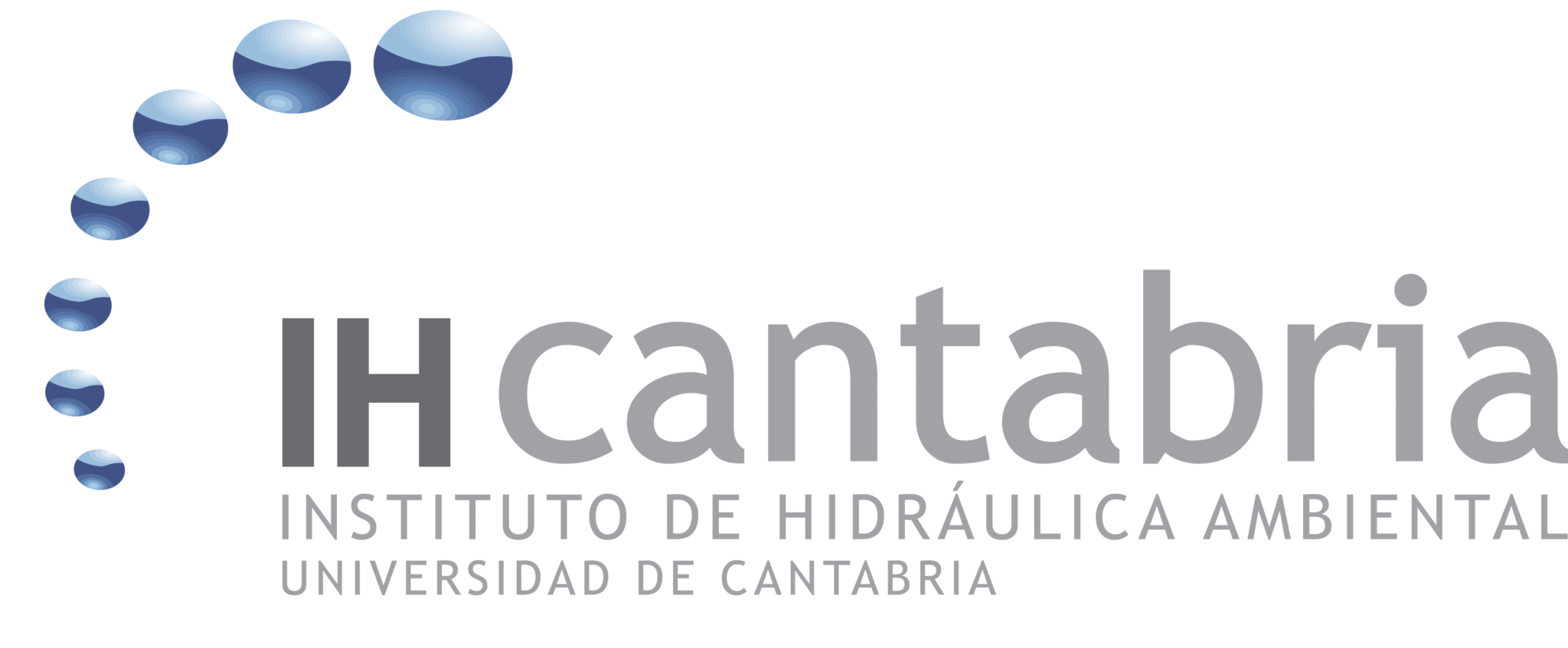 État de l’art
2
5.-Simulation des événements synthétiques
1
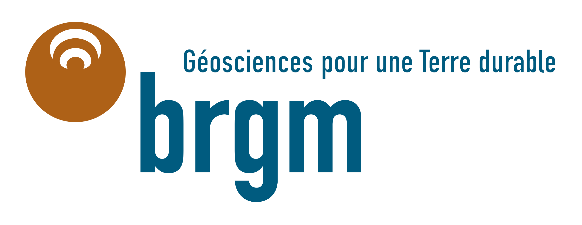 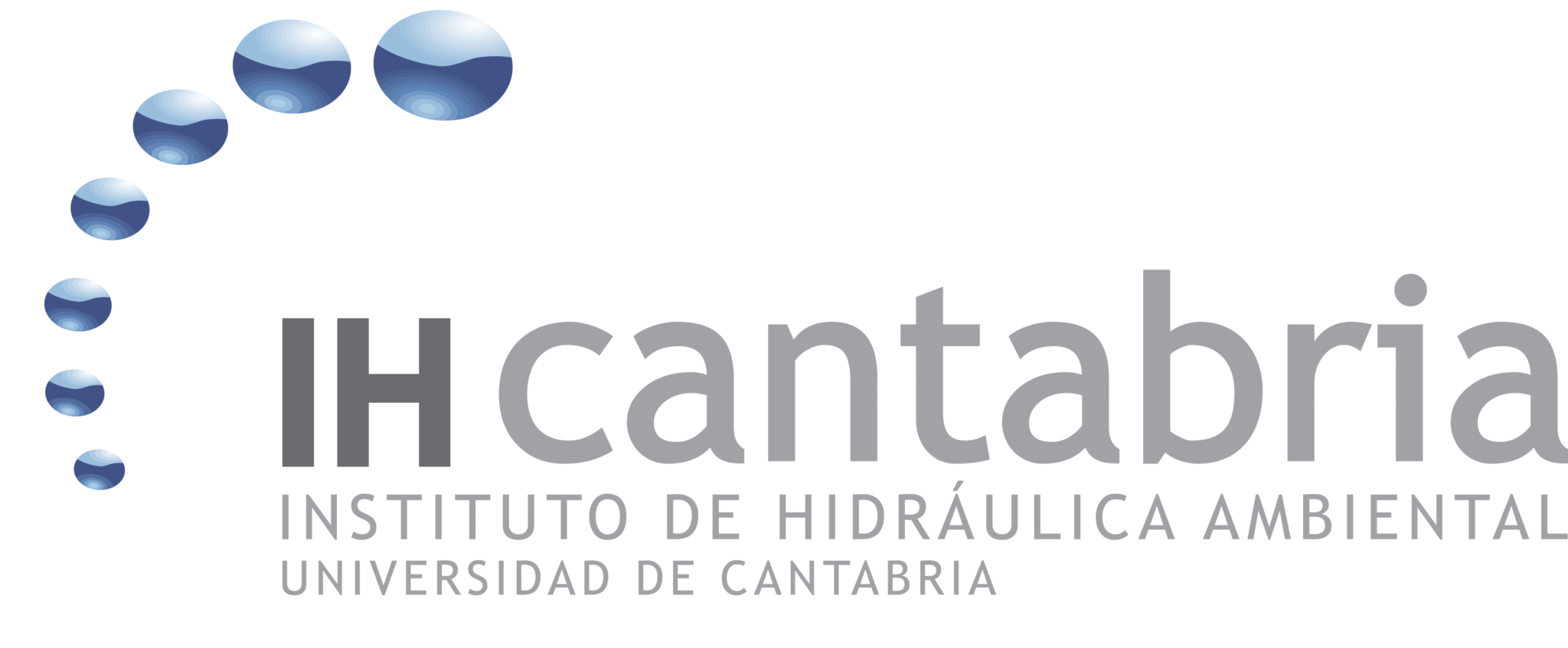 Méthodologie
Simulation
Simulation de 500 années (100 réalisations)
1) Modèle chronologique
5
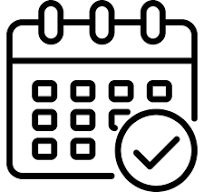 Combien d’événements par an ? Distribution multinomiale
2) Modèle du conditionnement
Quel est le point du conditionnement ? Distribution multinomiale
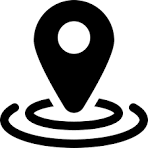 3) Générateur alétoire
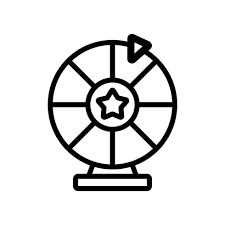 4)HyT model
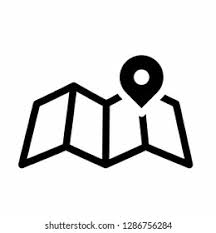 28
1
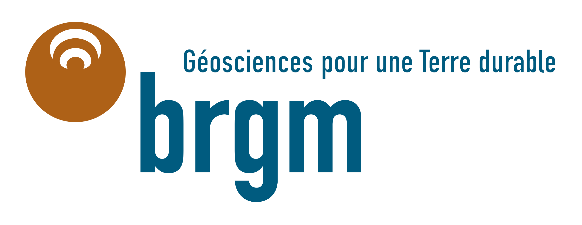 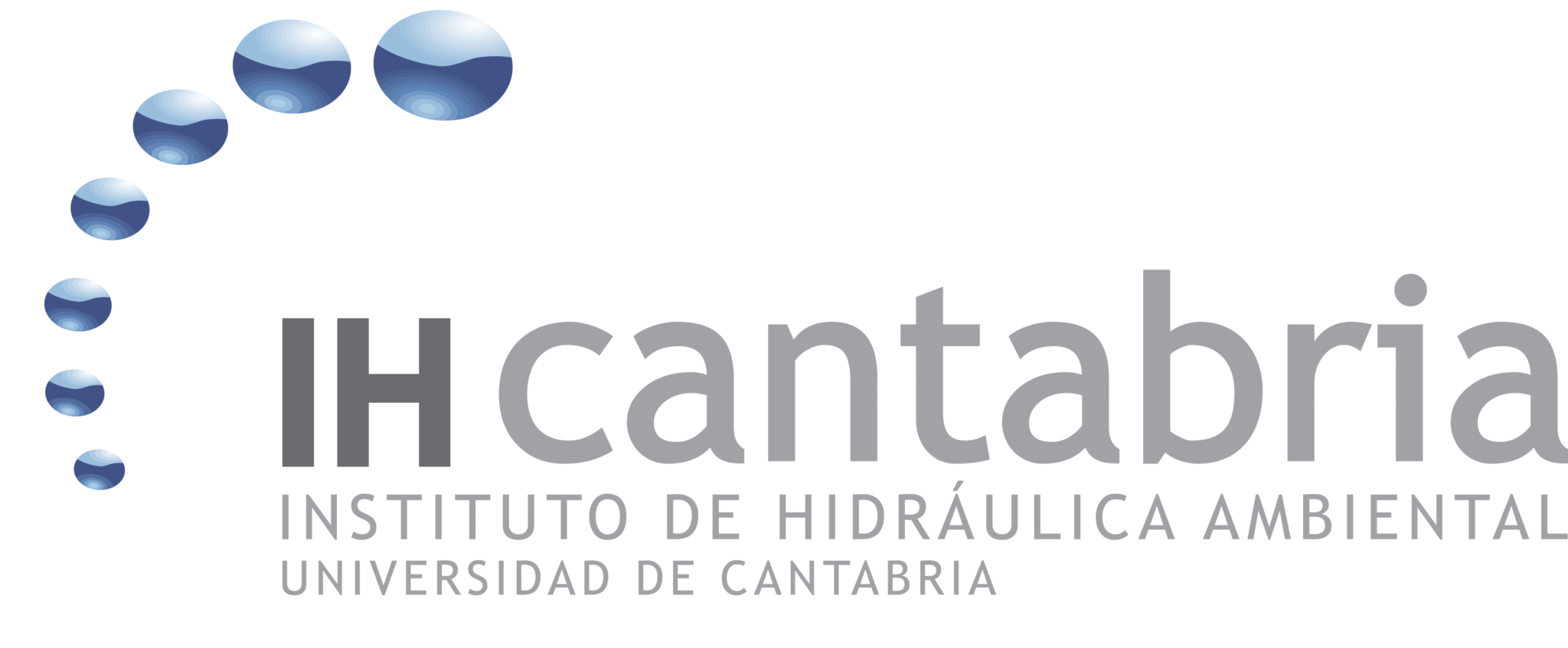 GPD vs empirique
Simulation
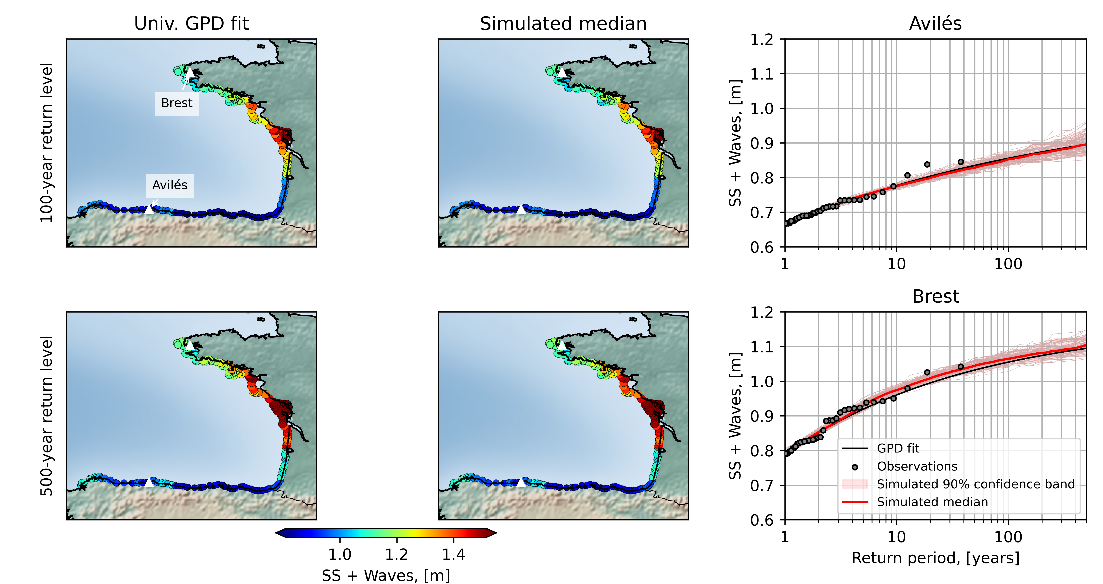 5
29
1
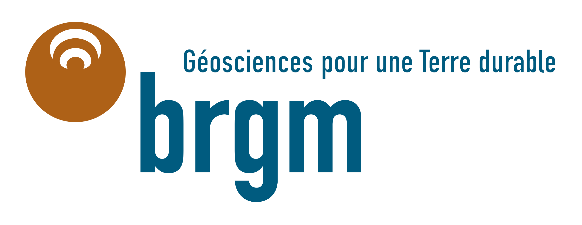 Hypothèse d’uniformité spatiale des événements extrêmes
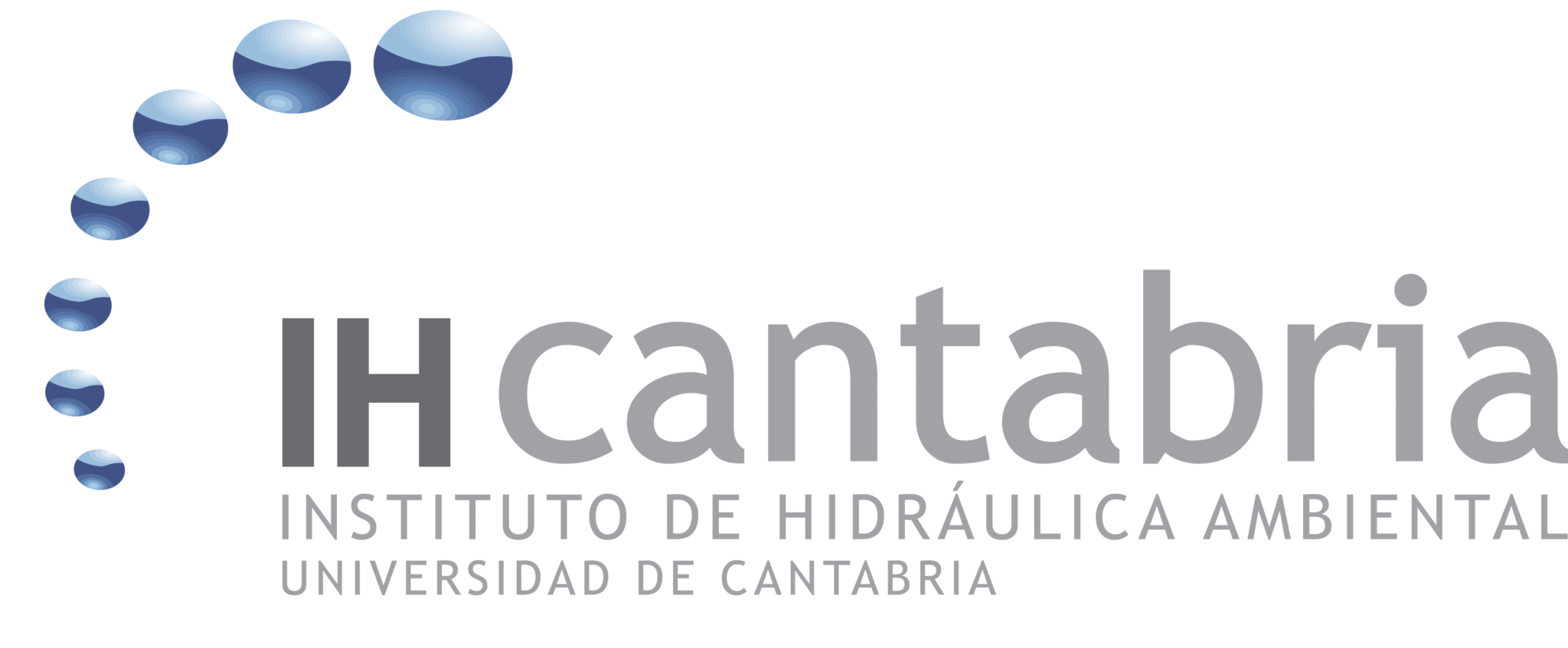 Simulation
Coefficient de dépendance extrémal, Coles (2001):
5
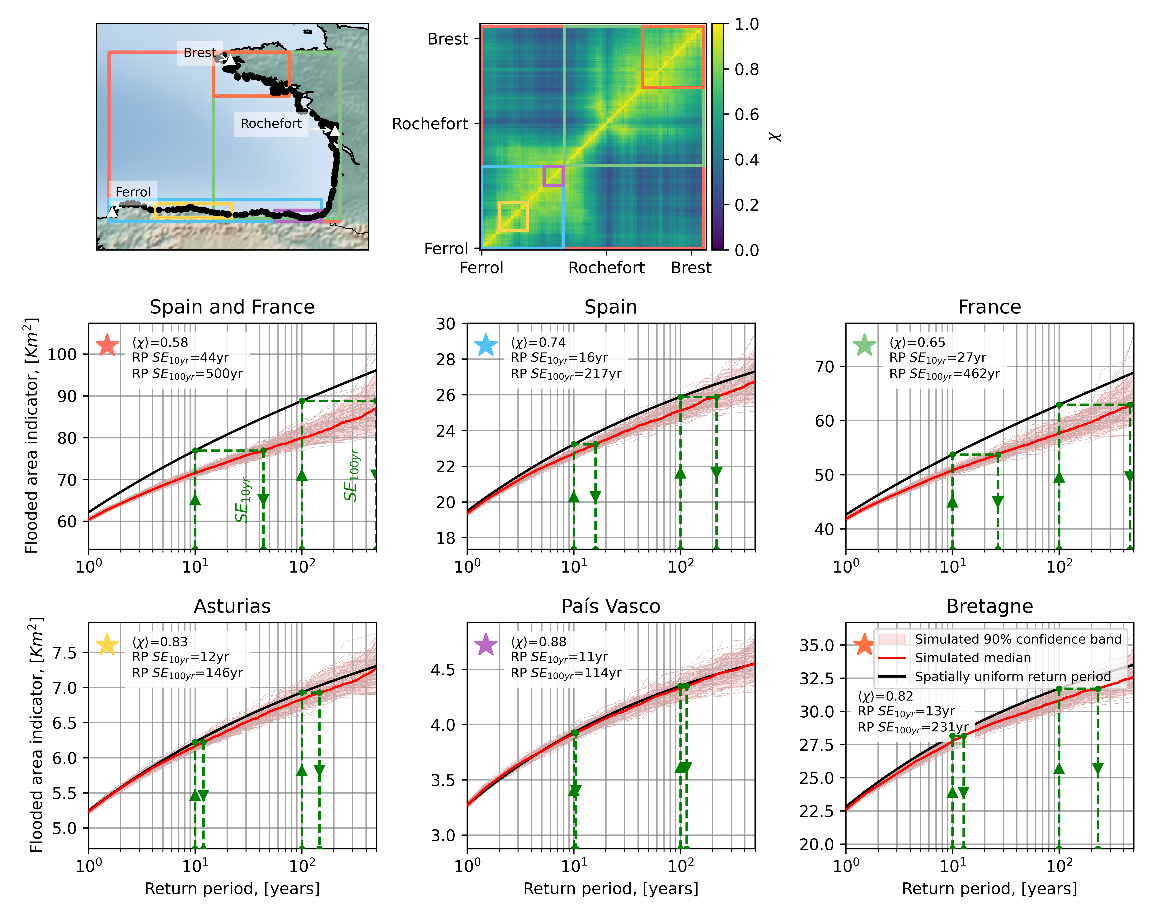 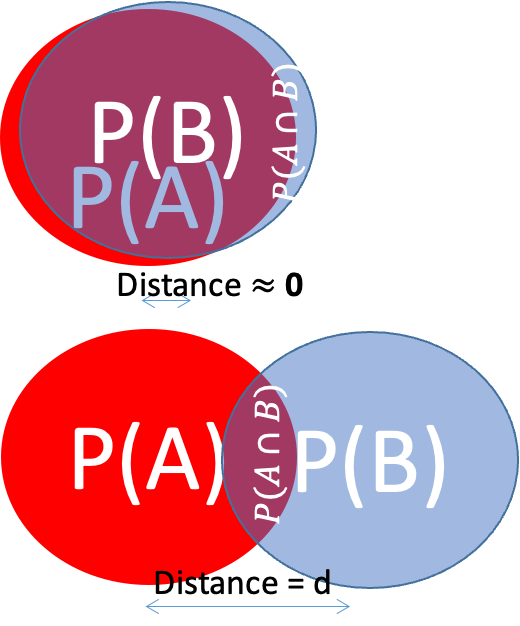 30
1
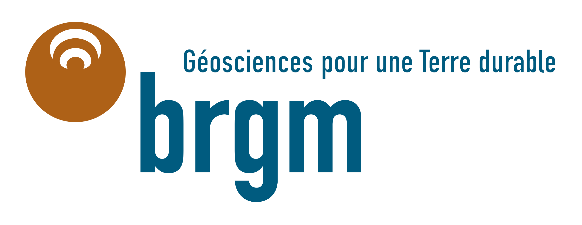 Hypothèse d’uniformité spatiale des événements extrêmes
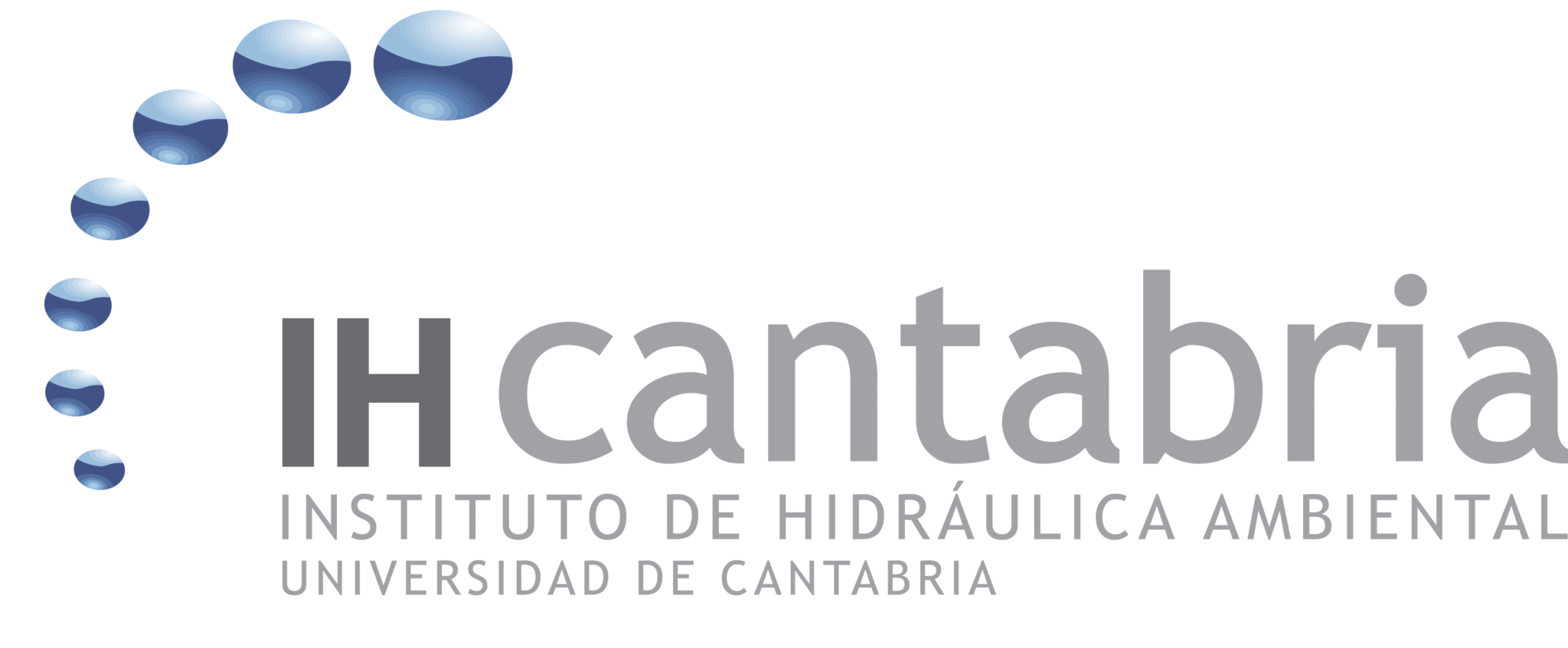 Simulation
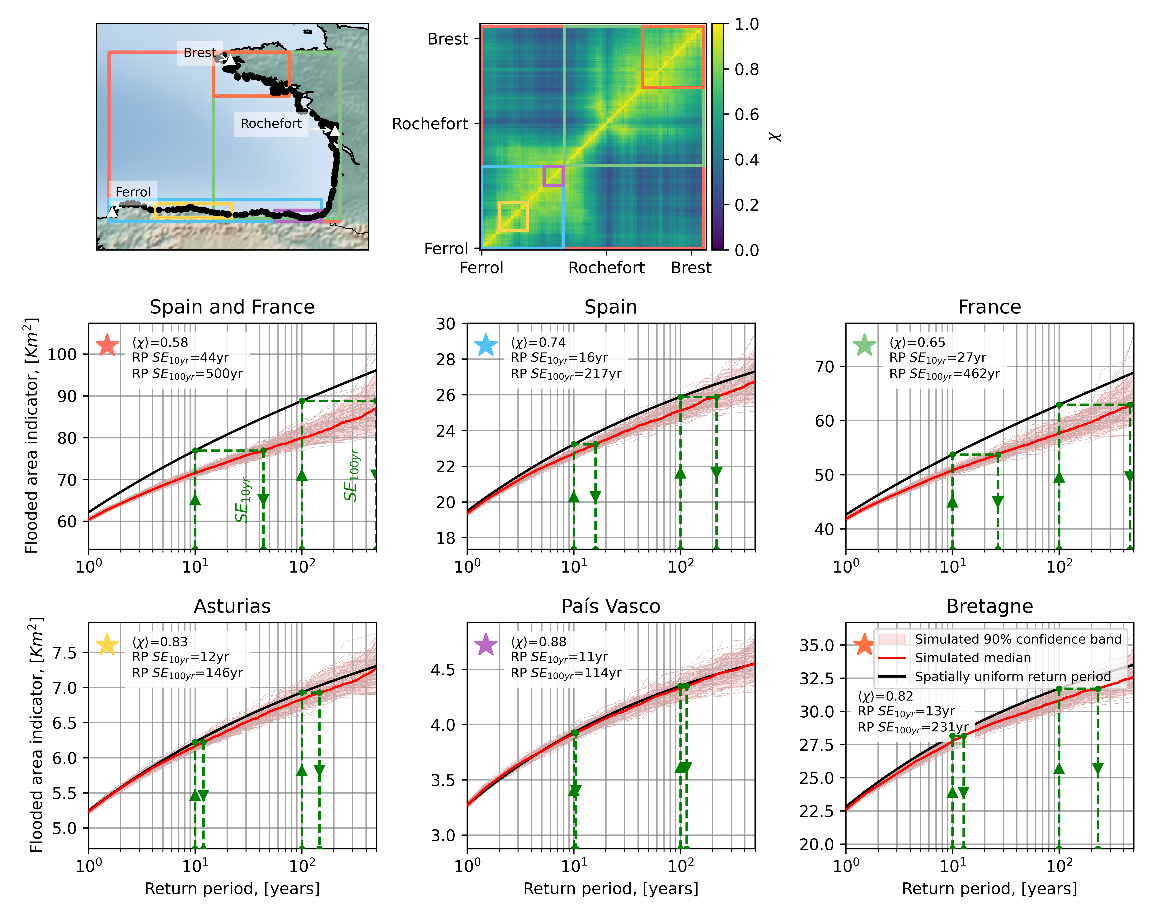 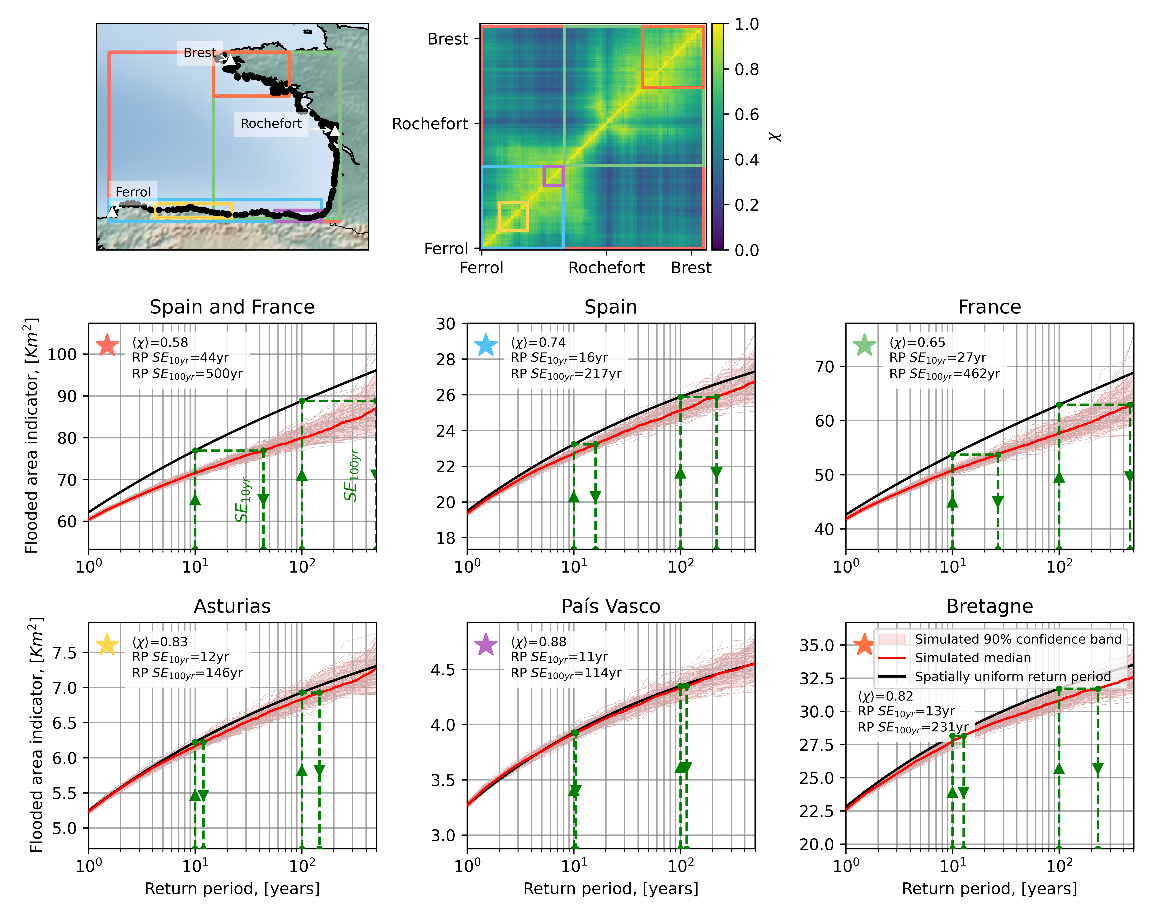 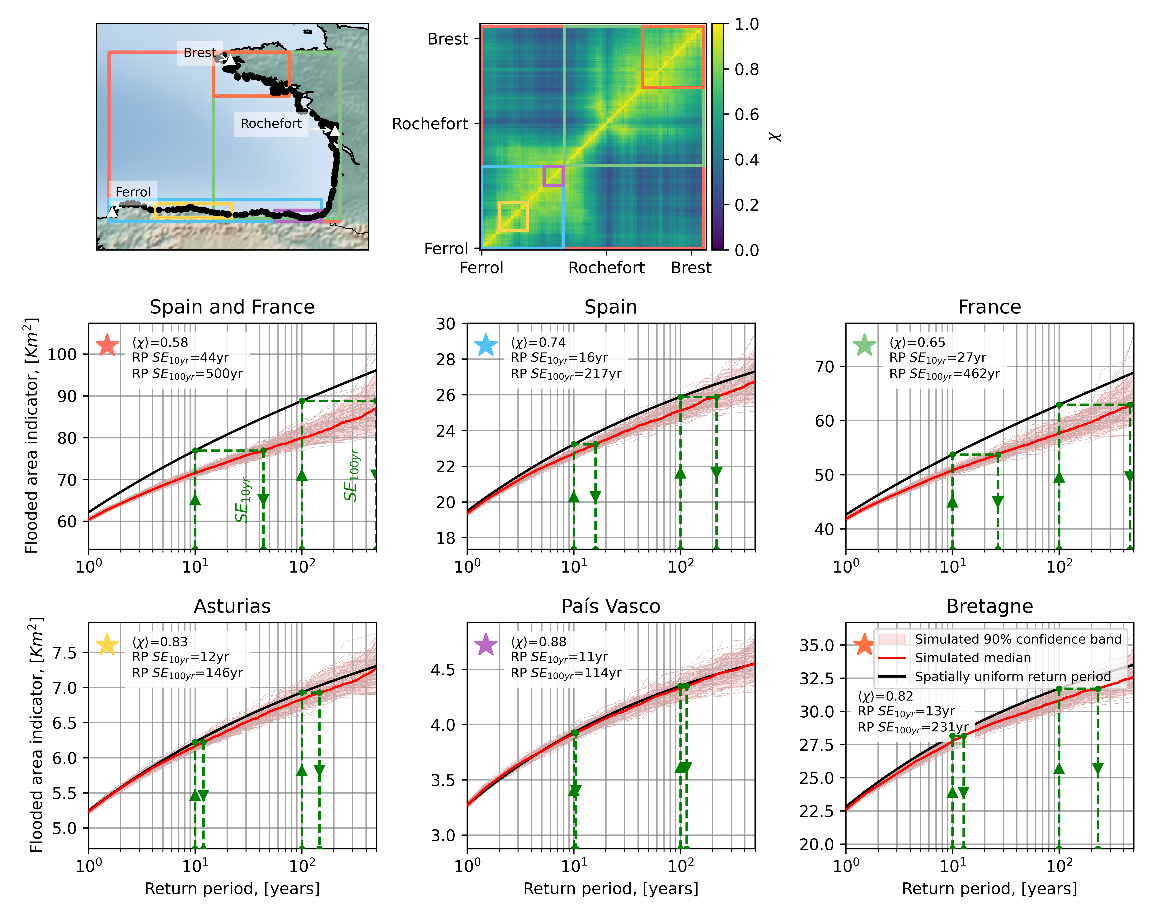 5
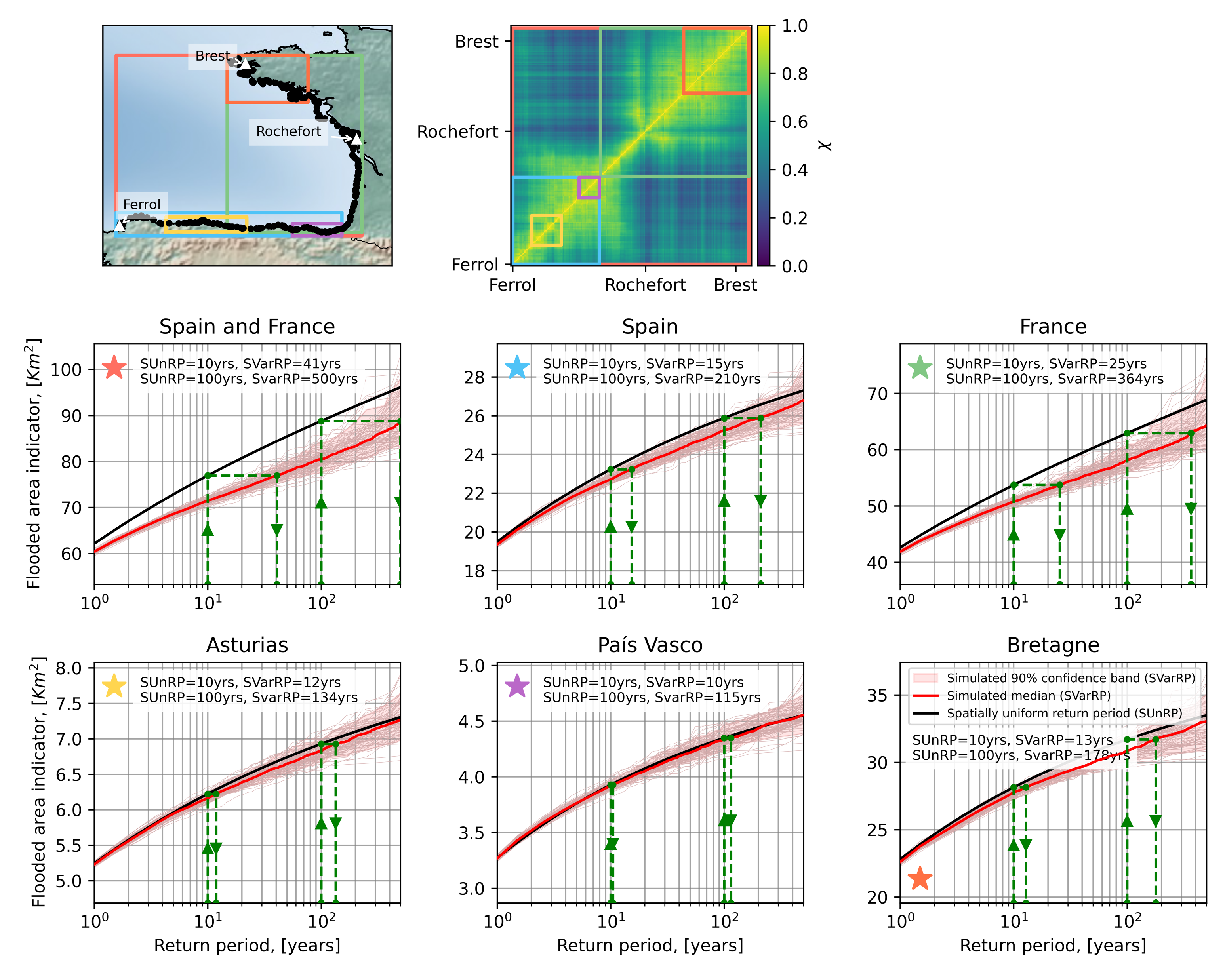 31
1
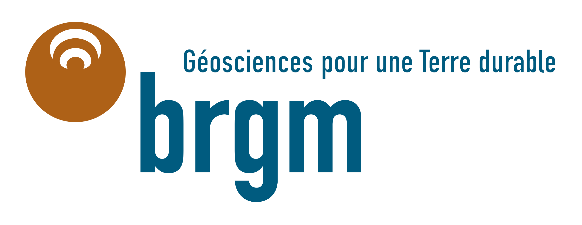 Hypothèse d’uniformité spatiale des événements extrêmes
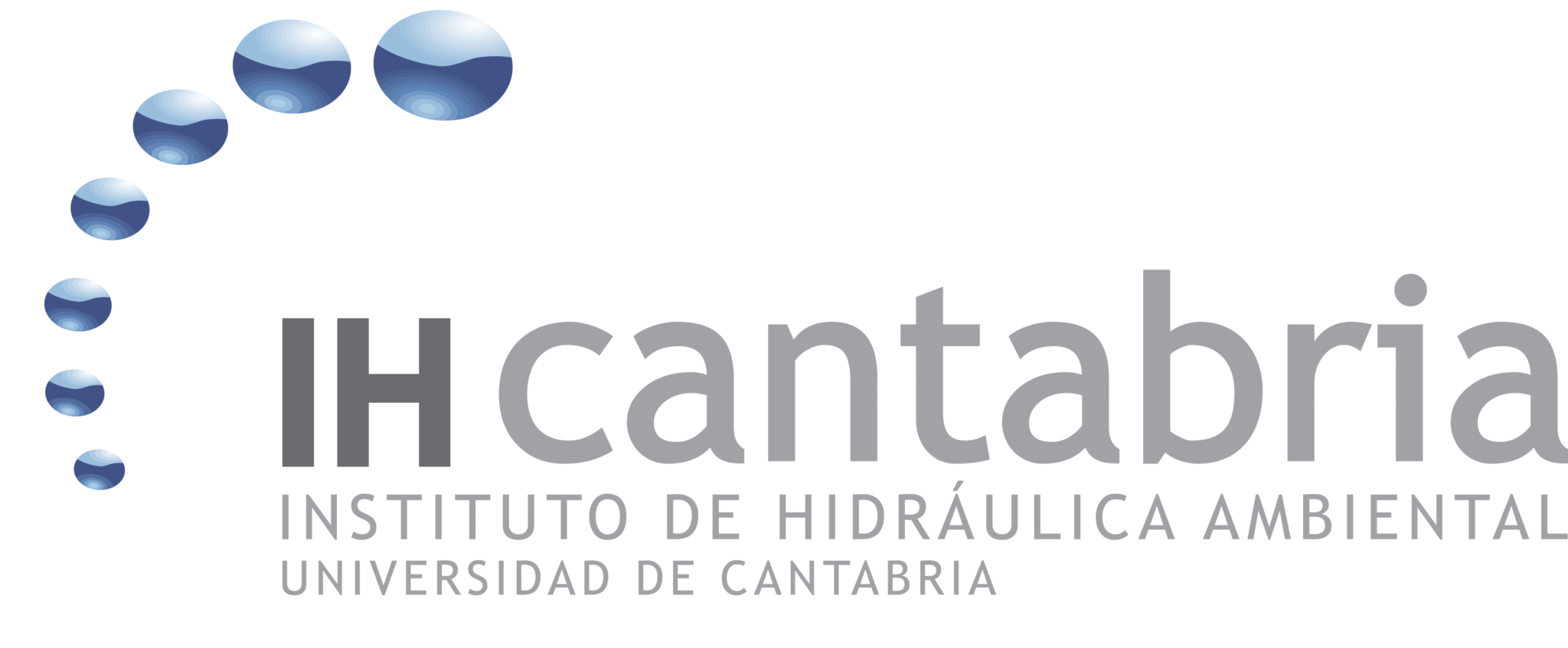 Simulation
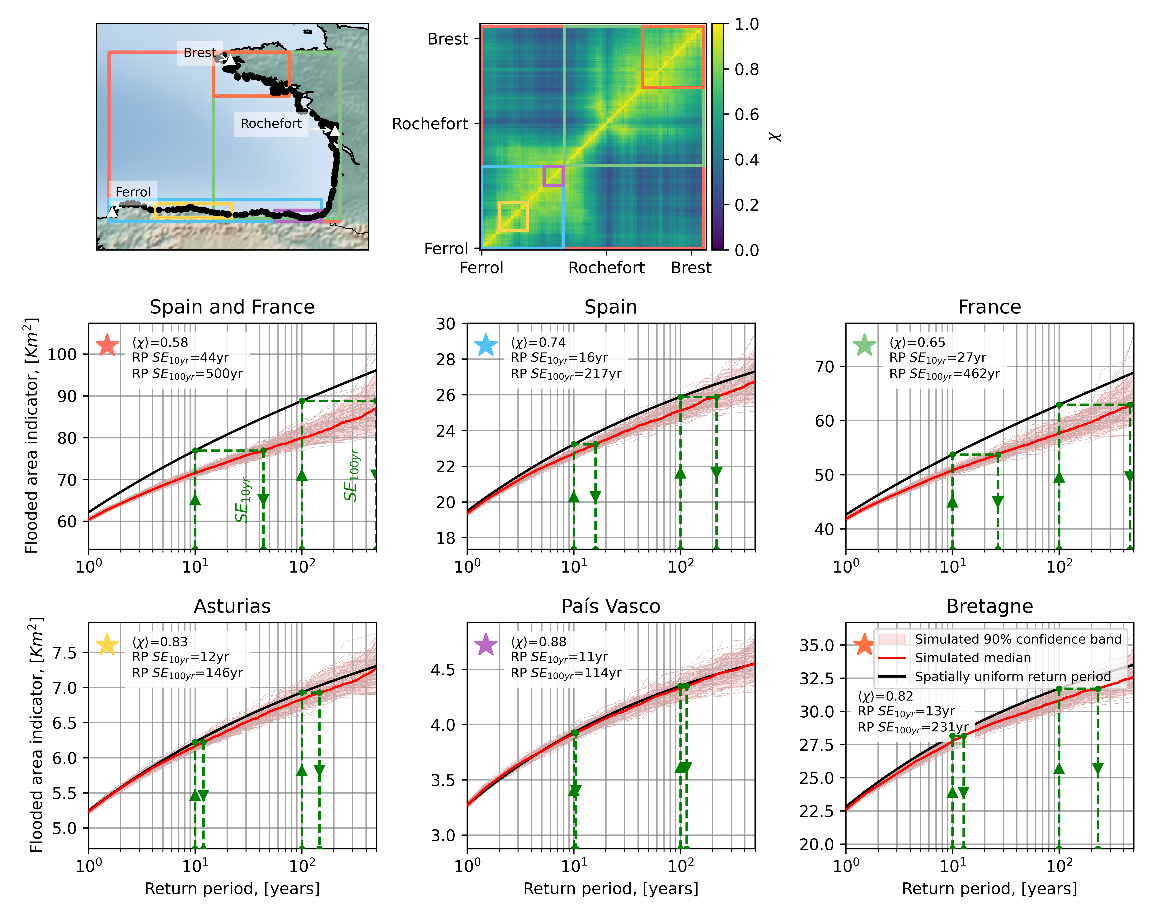 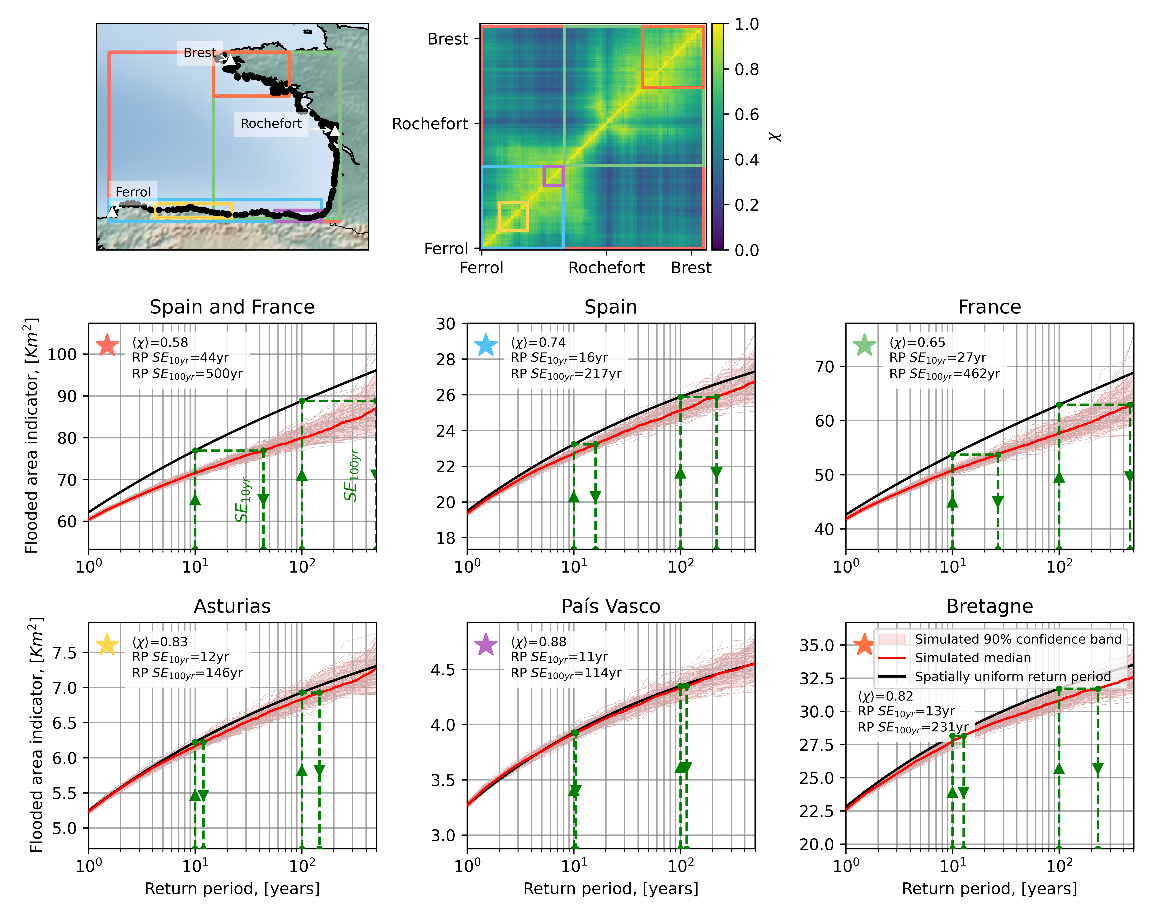 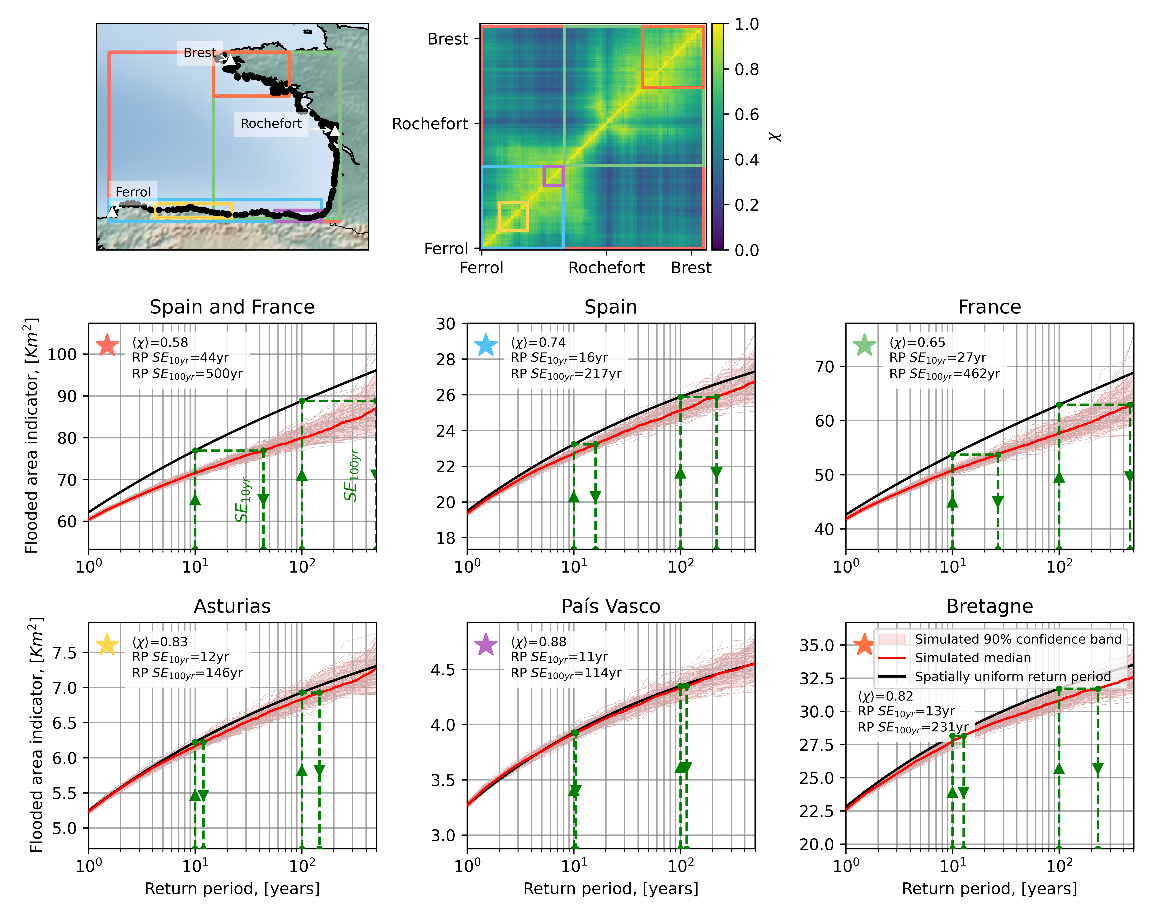 5
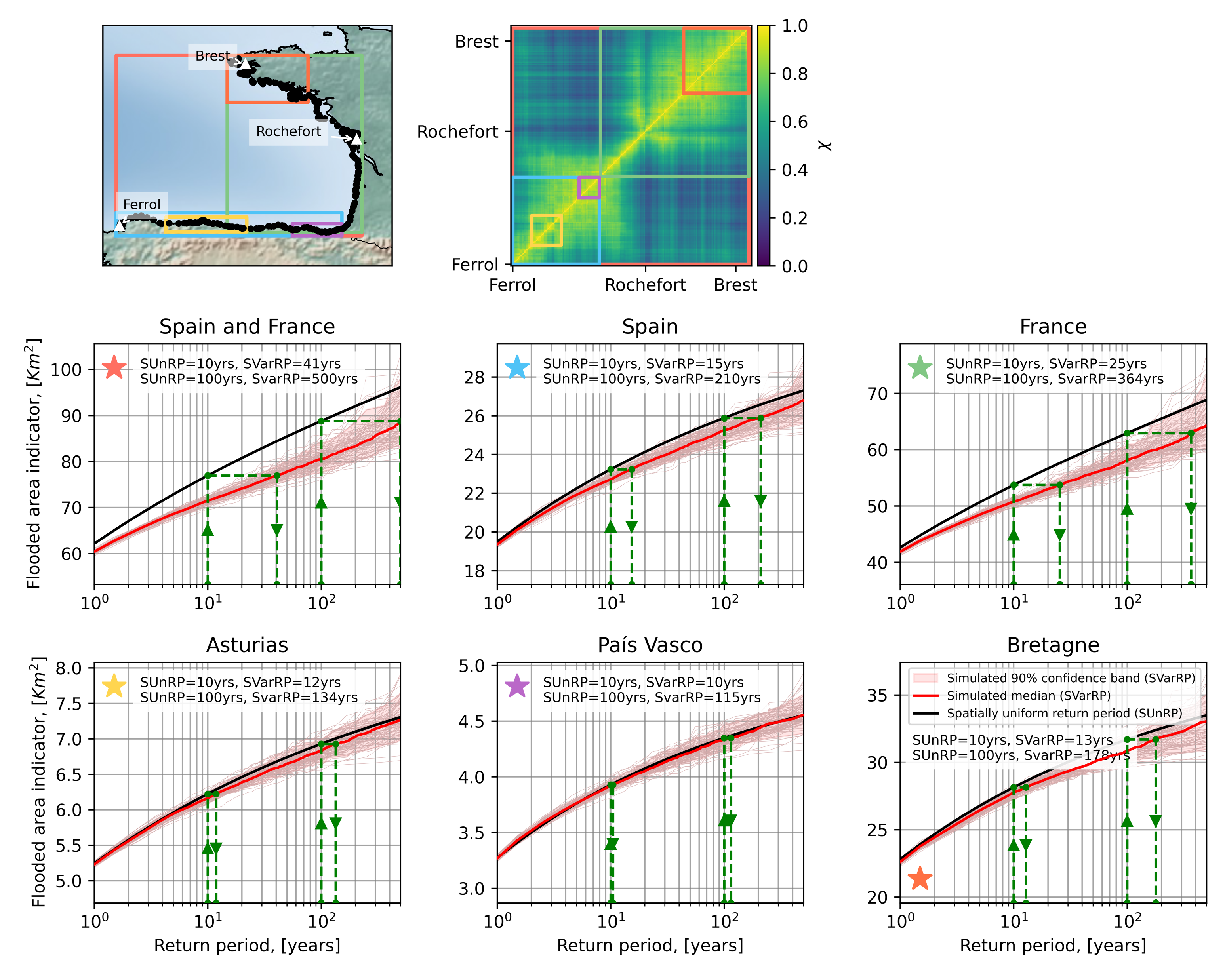 32
1
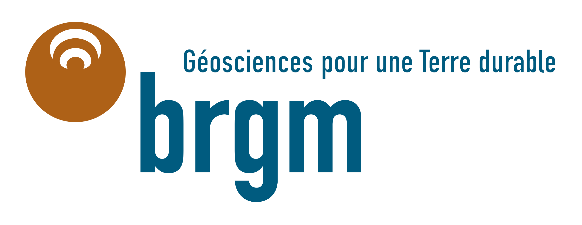 Hypothèse d’uniformité spatiale des événements extrêmes
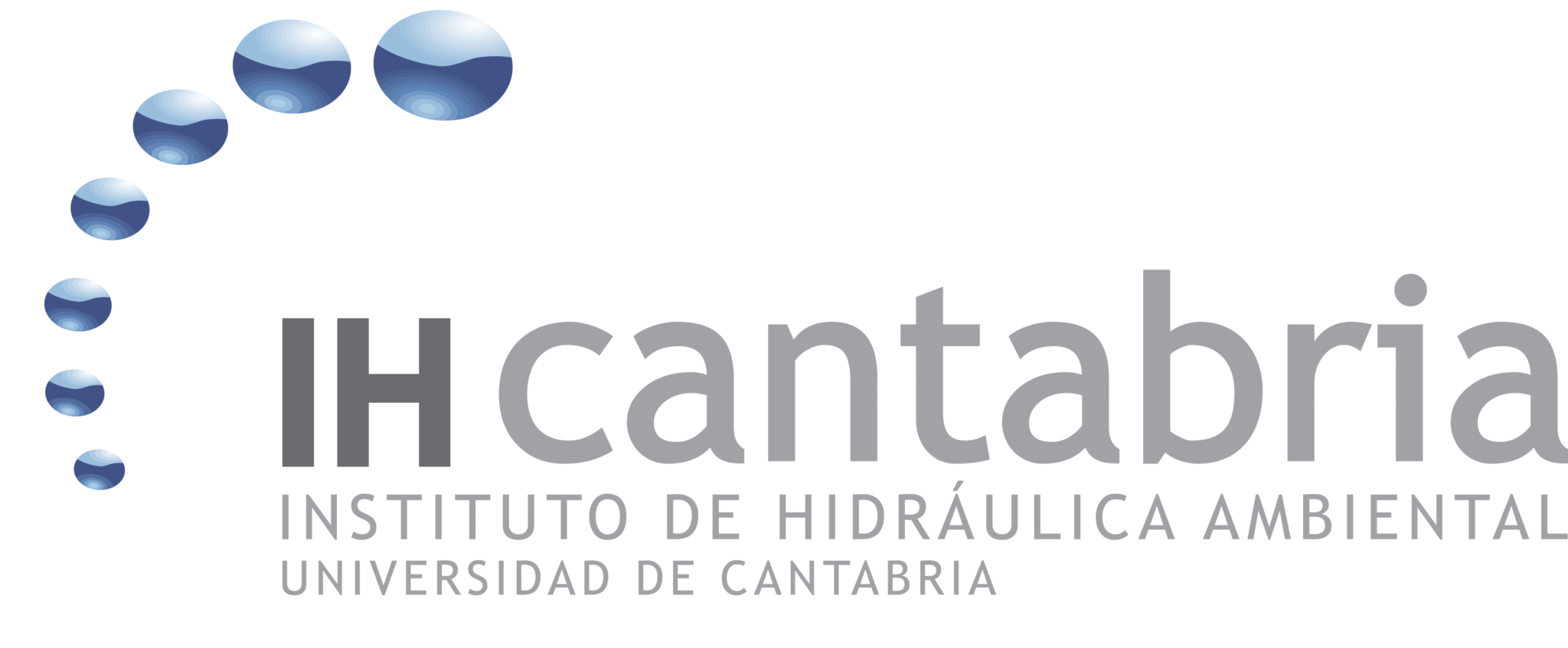 Simulation
5
33
1
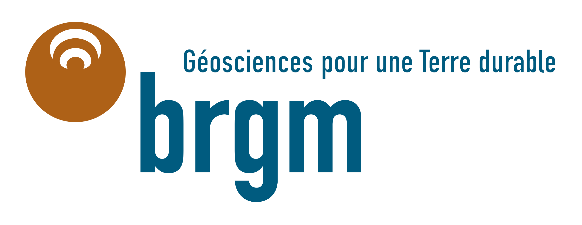 Analyse du lag
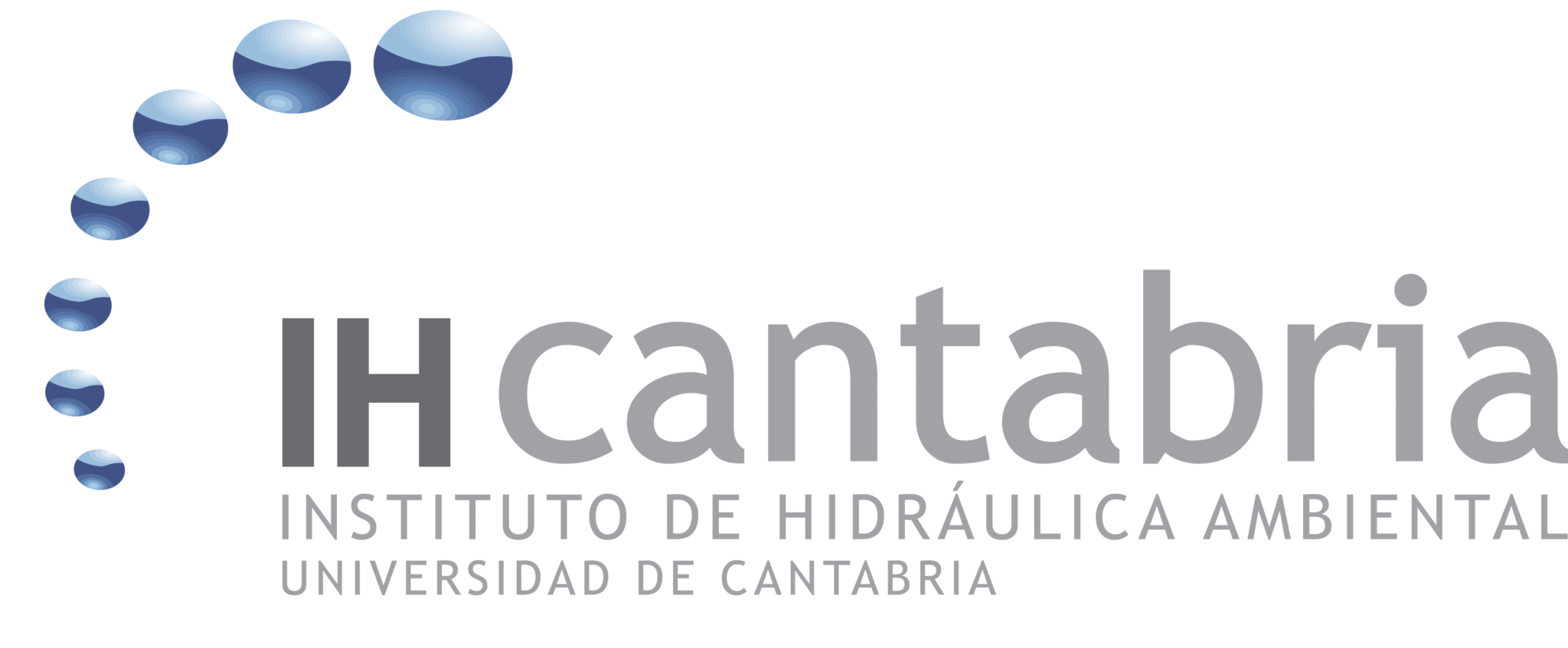 Simulation
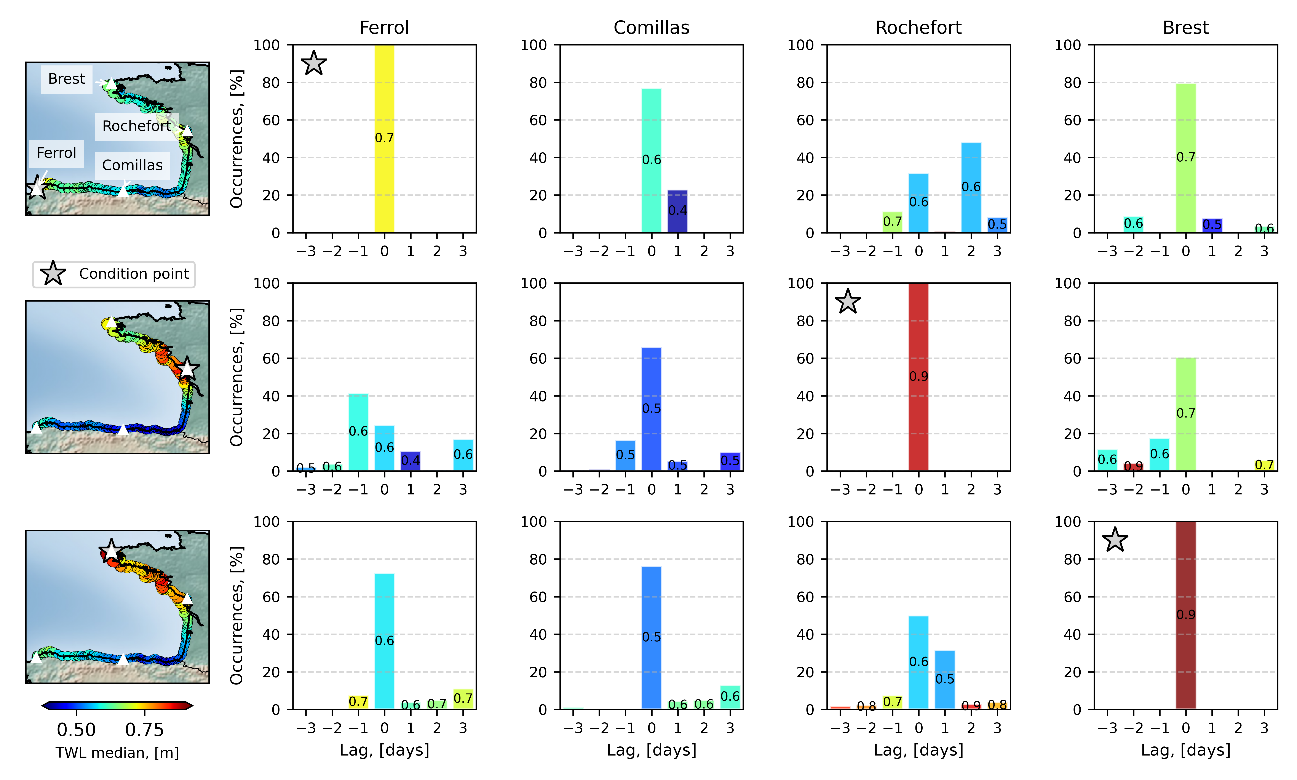 5
34
1
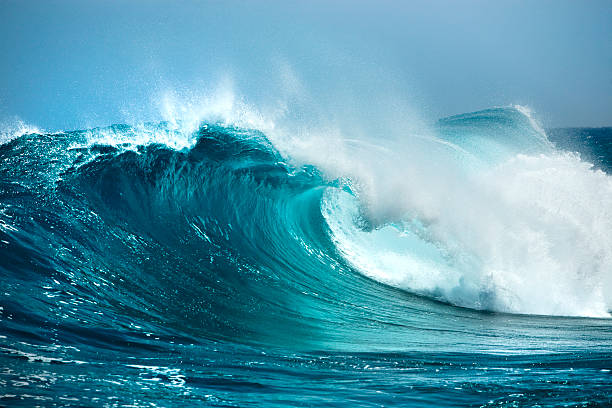 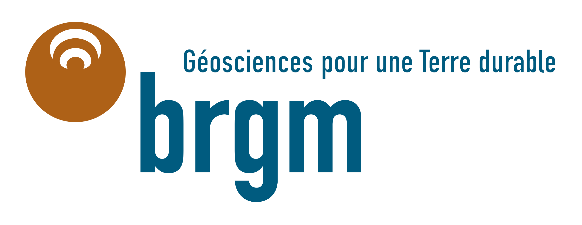 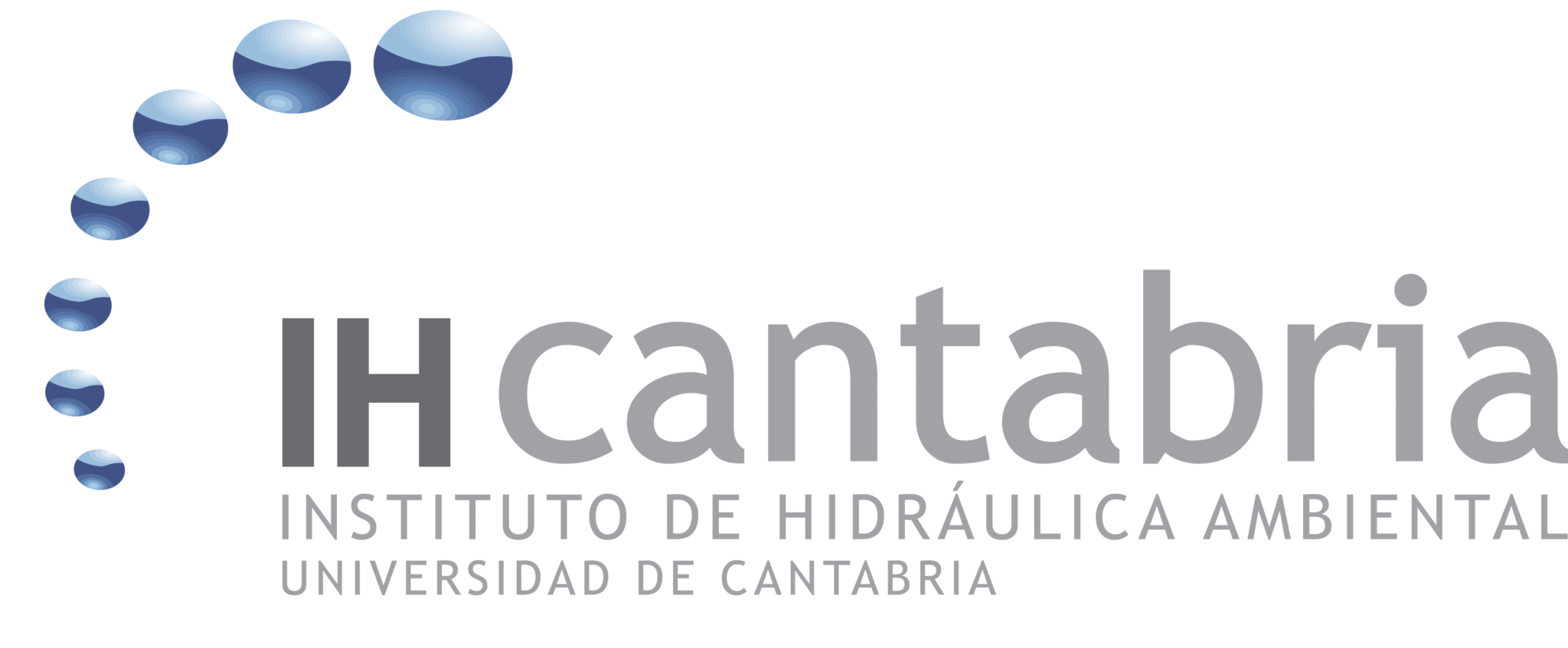 État de l’art
2
6.-Conclusions
1
Conclusions
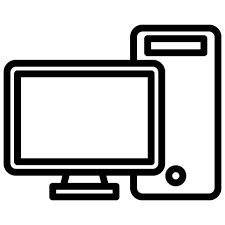 Modélisation statistique des événements extrêmes spatio-temporels

L’approche de période de retour uniforme n’est pas valable à grande échelle. Implications pour la gestion des risques, les assurances, etc.

La modélisation numérique de l’inondation liée aux événements synthétiques est un défi
6
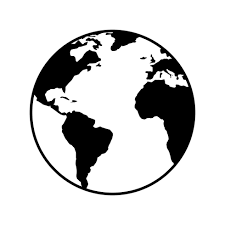 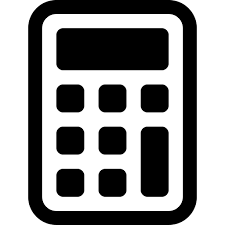 36
1
On est ici !
Conclusions
1. Drivers
4. Applications
Hs, Tp, Dir
SS
MA
Alerte rapide
6
Analyses probabilistes
Génération stochastique
Analyse des incertitudes
Y  =    f        (x)
3. Modèle statistique
2. Modèle numérique
RFSM/LISFLOOD/SFINCS
PCA, autoencoders, GP, DL
Carte d’inondation
37
1
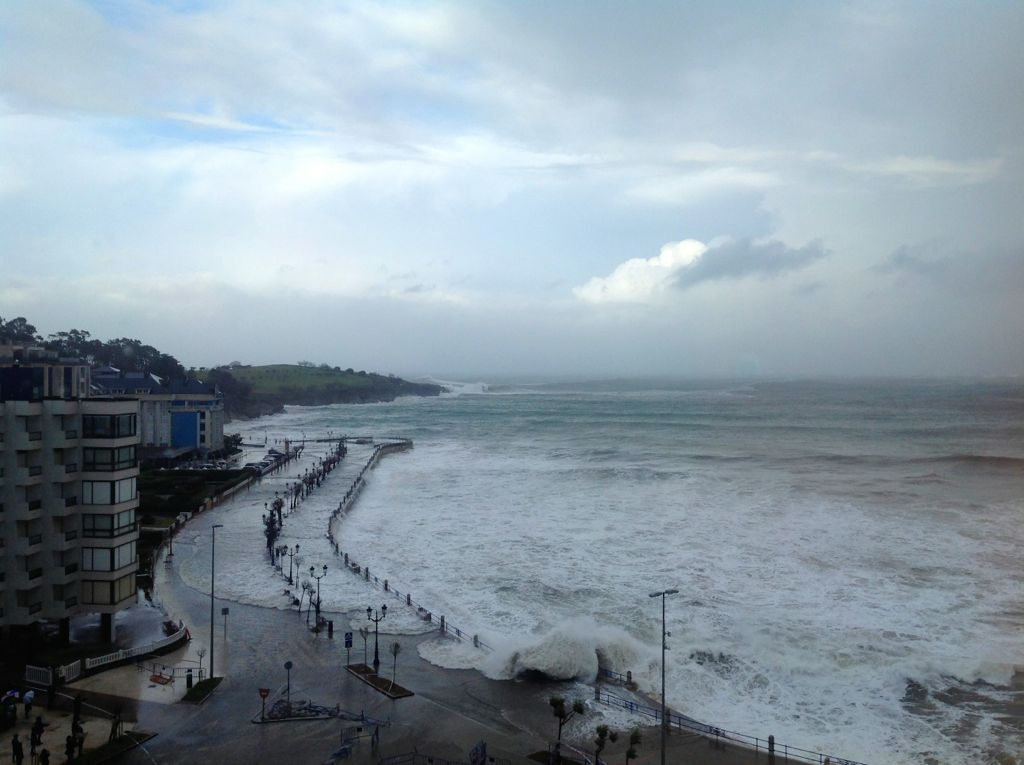 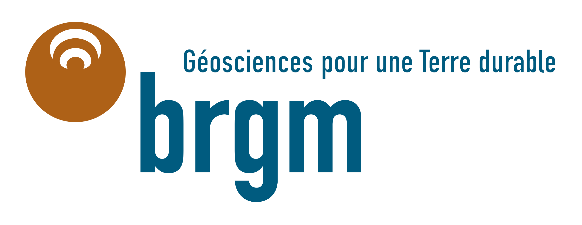 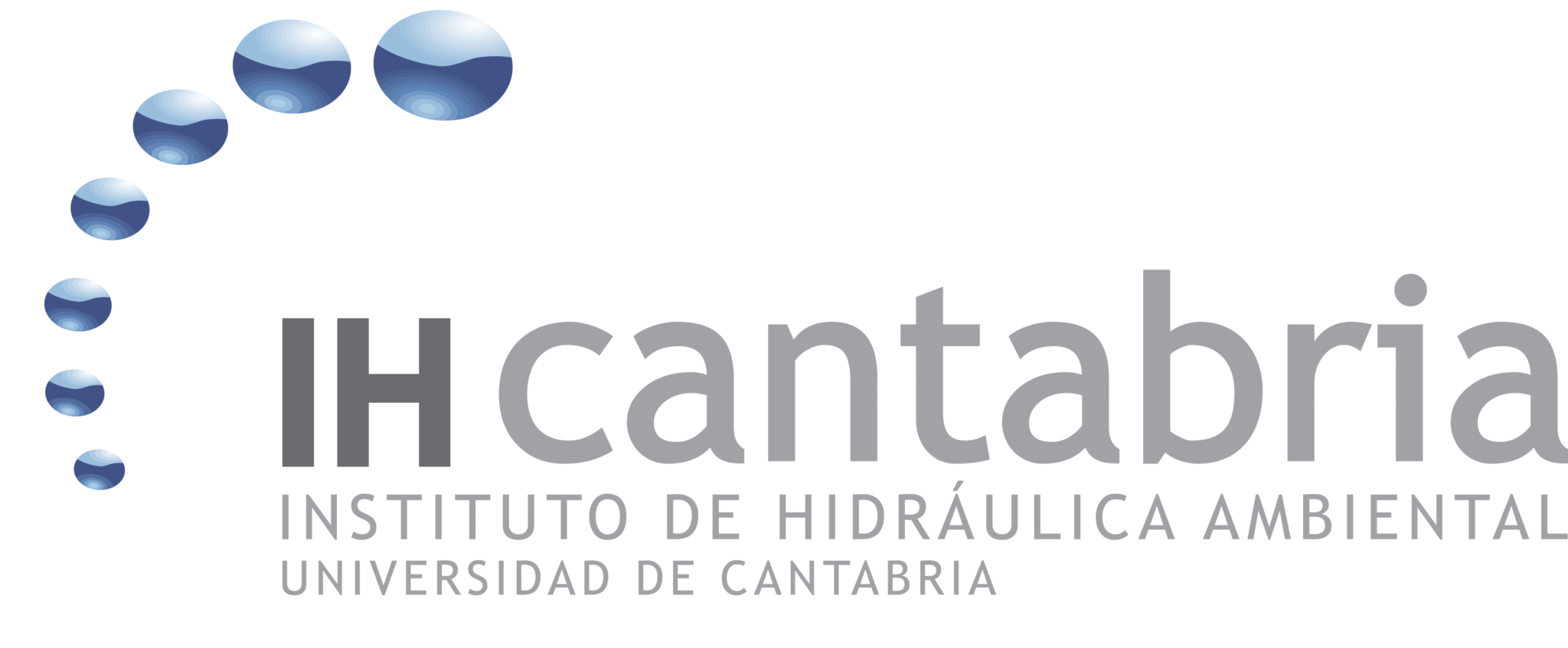 Merci de votre attention !
Moisés Álvarez-Cuesta1,2, Jérémy Rohmer2, Alexandra Toimil1, Iñigo J. Losada1, Gonéri Le Cozannet2
alvcuestam@unican.es
Remerciements:

Project CoastalFutures: PID2021-126506OB-I00  financé par MCIN/AEI/10.13039/501100011033/ FEDER, UE.
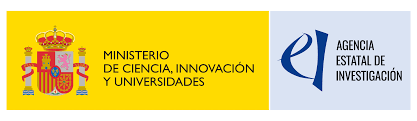 1